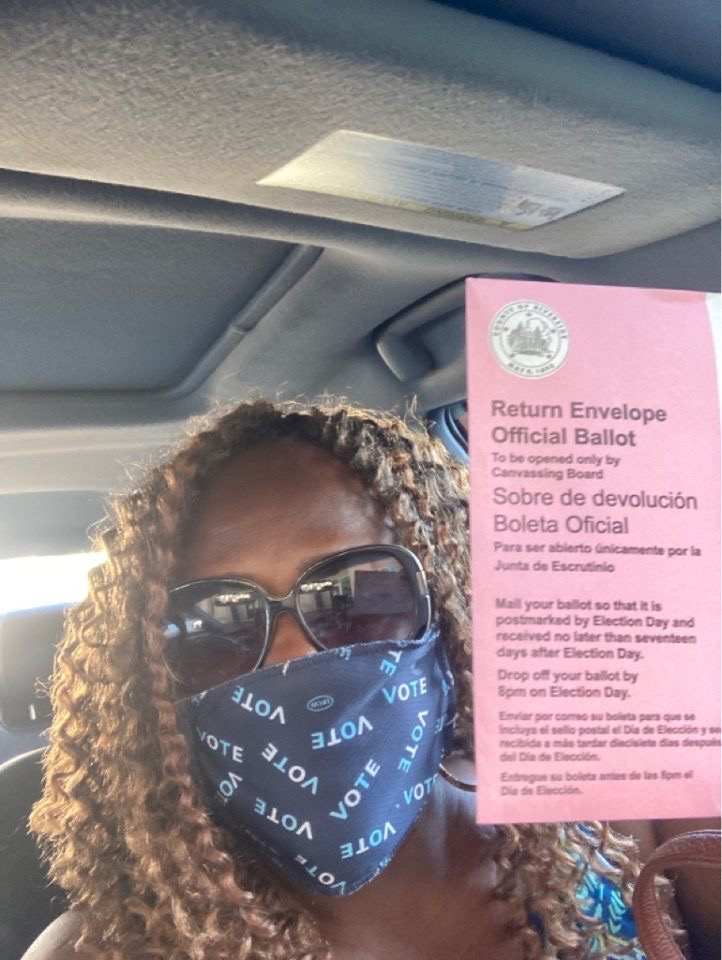 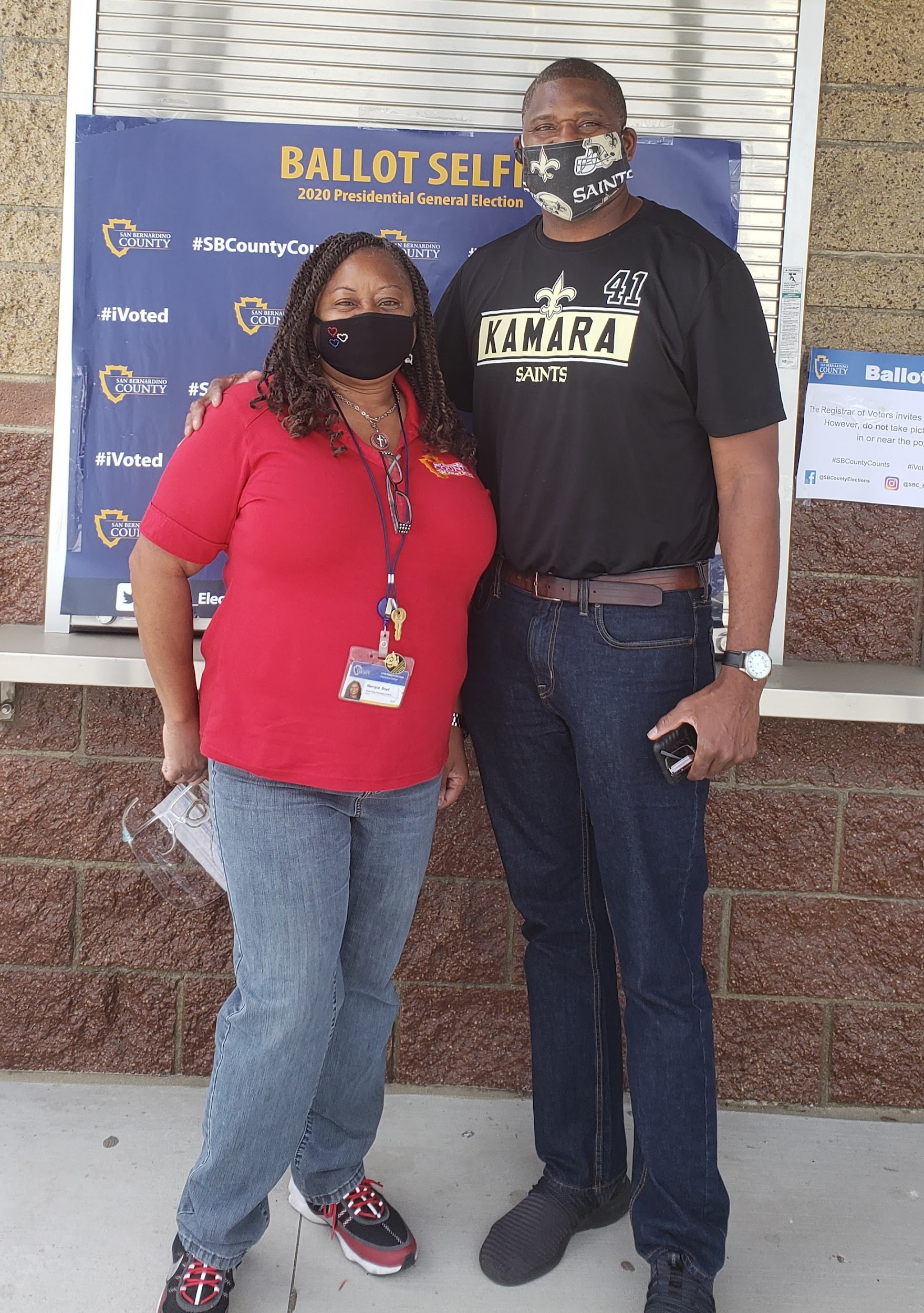 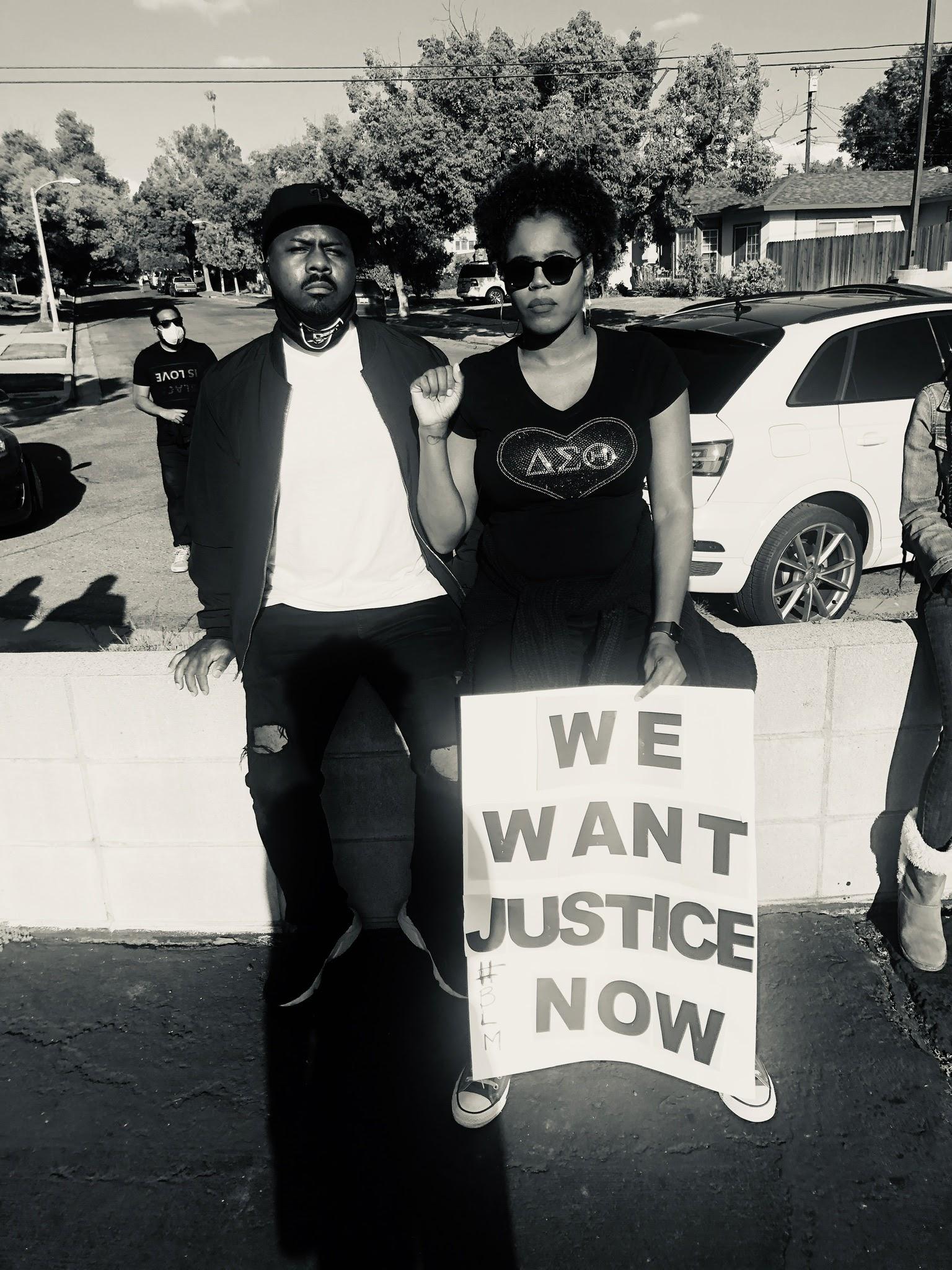 SOCIAL ACTION IS A VERB
SBRAAC • 2020-2021
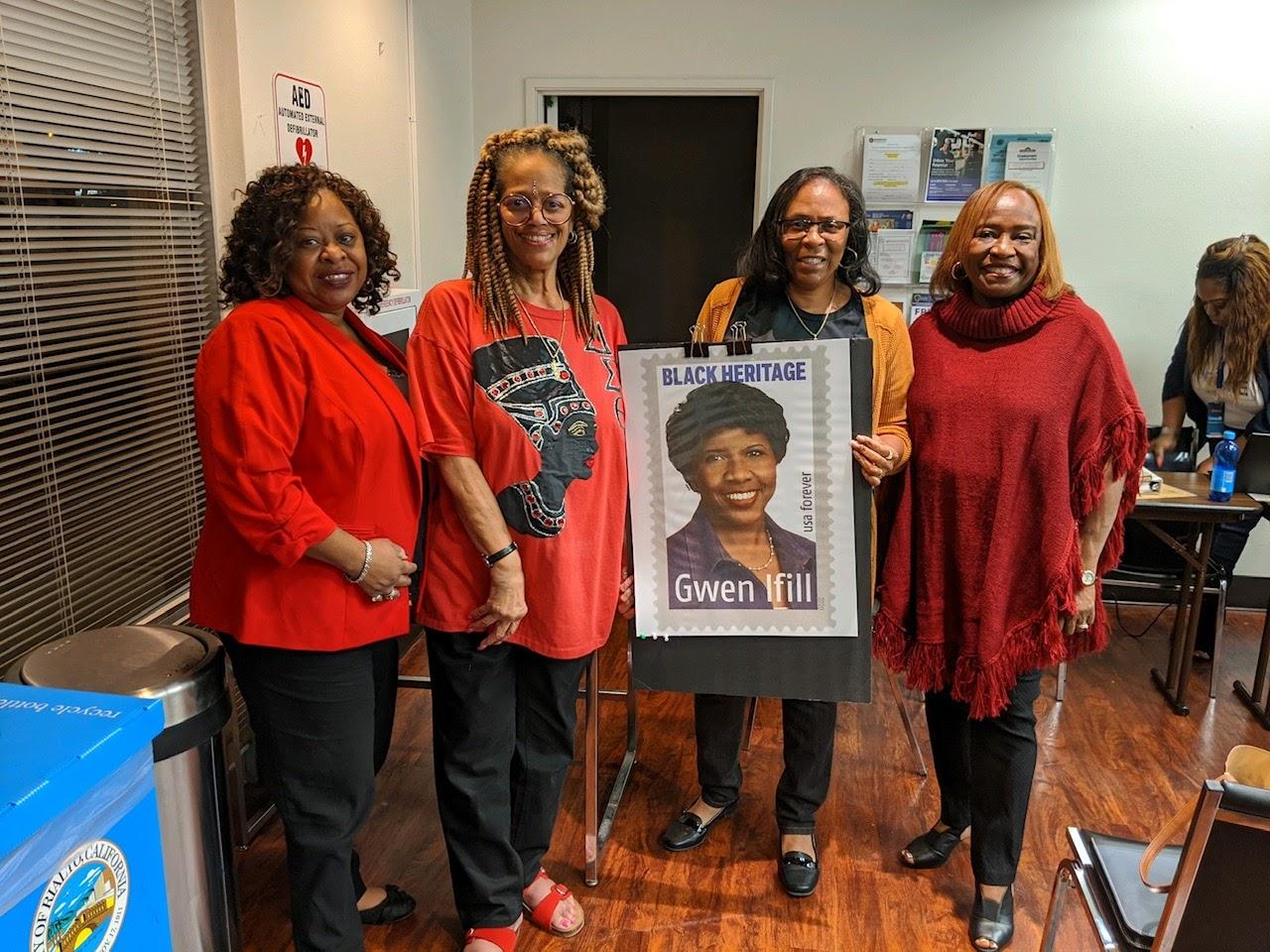 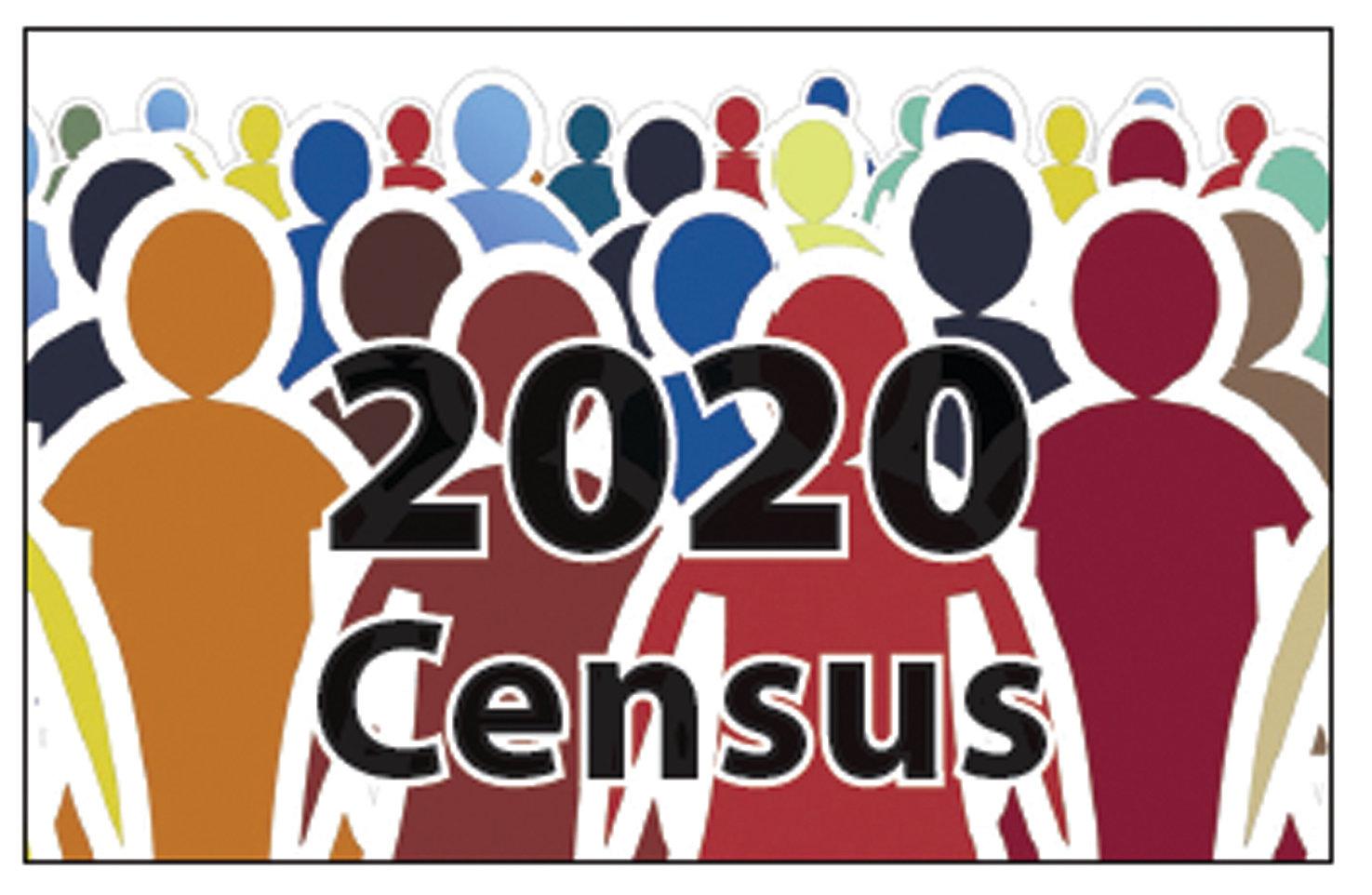 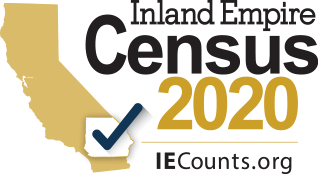 We were trained in conjunction with Heritage and Archives on the Census and advocated for all to be counted!
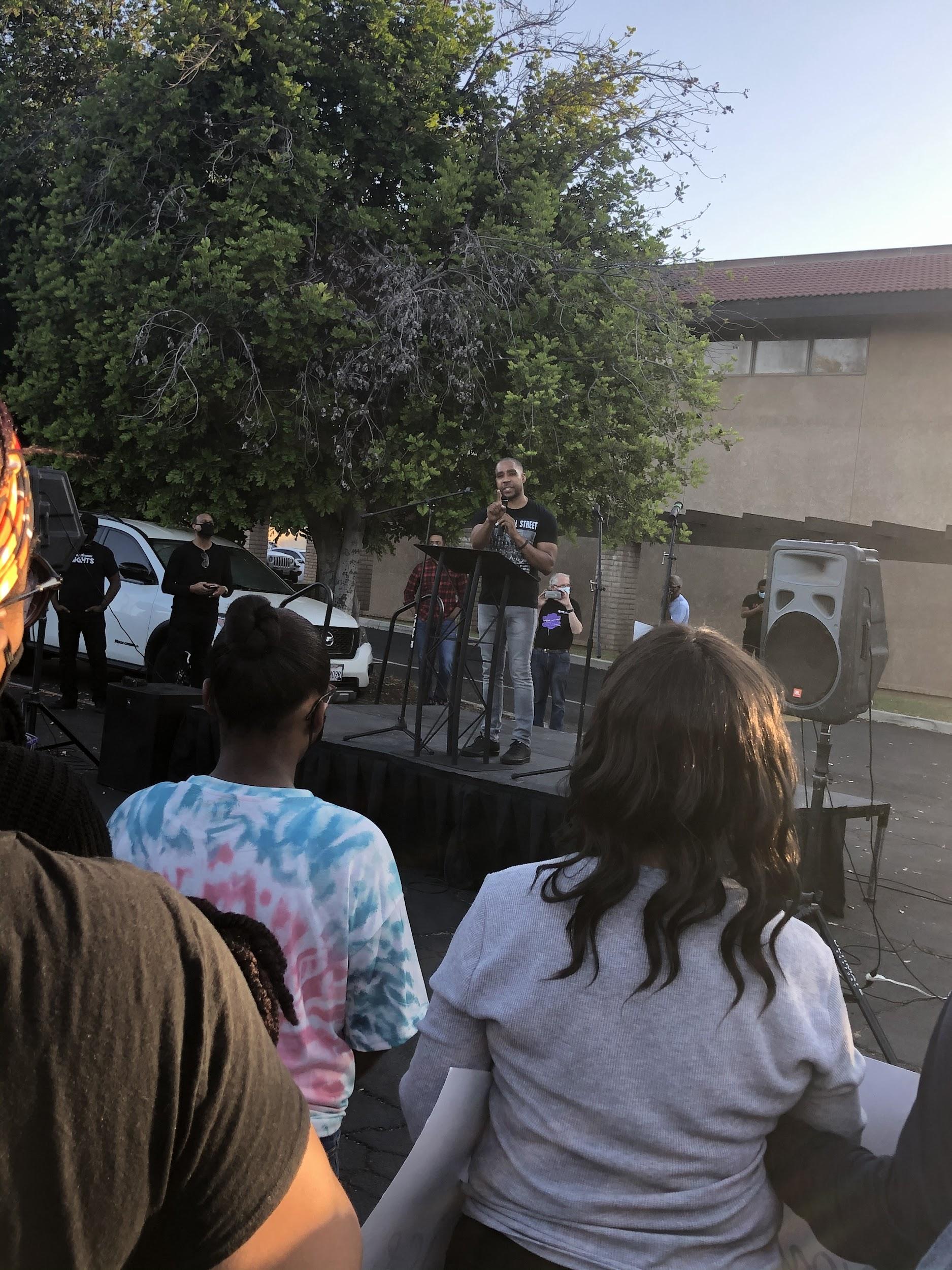 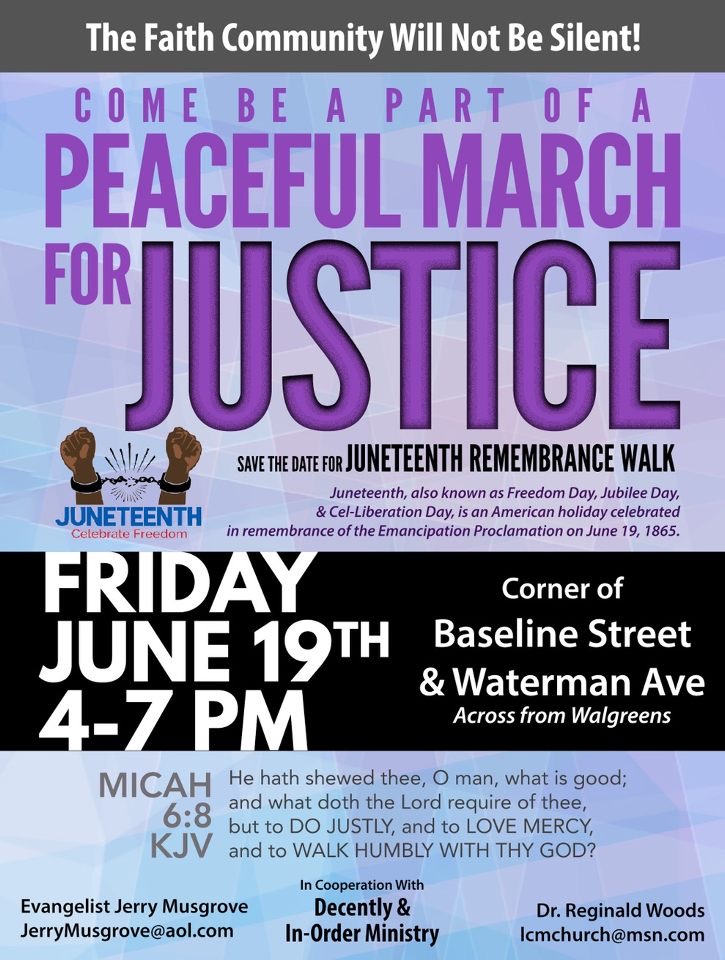 WE SHOWED UP!!!
WE RALLIED!!!
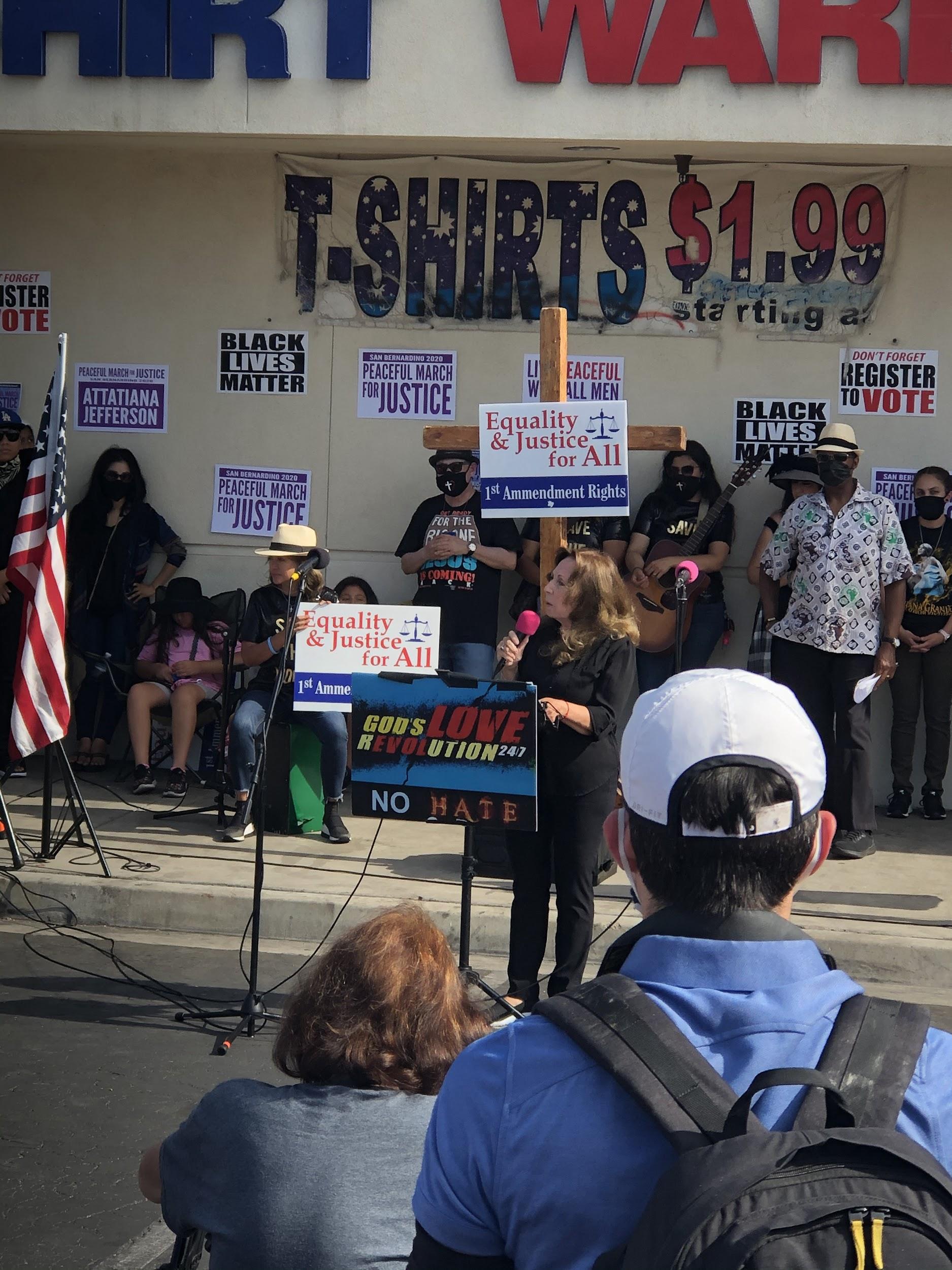 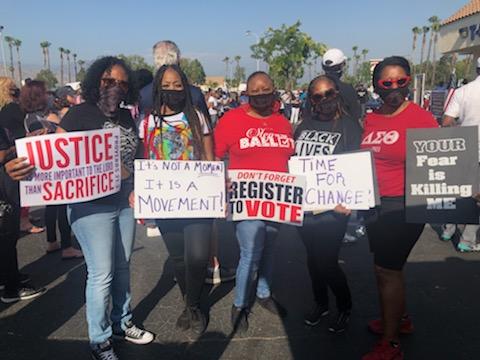 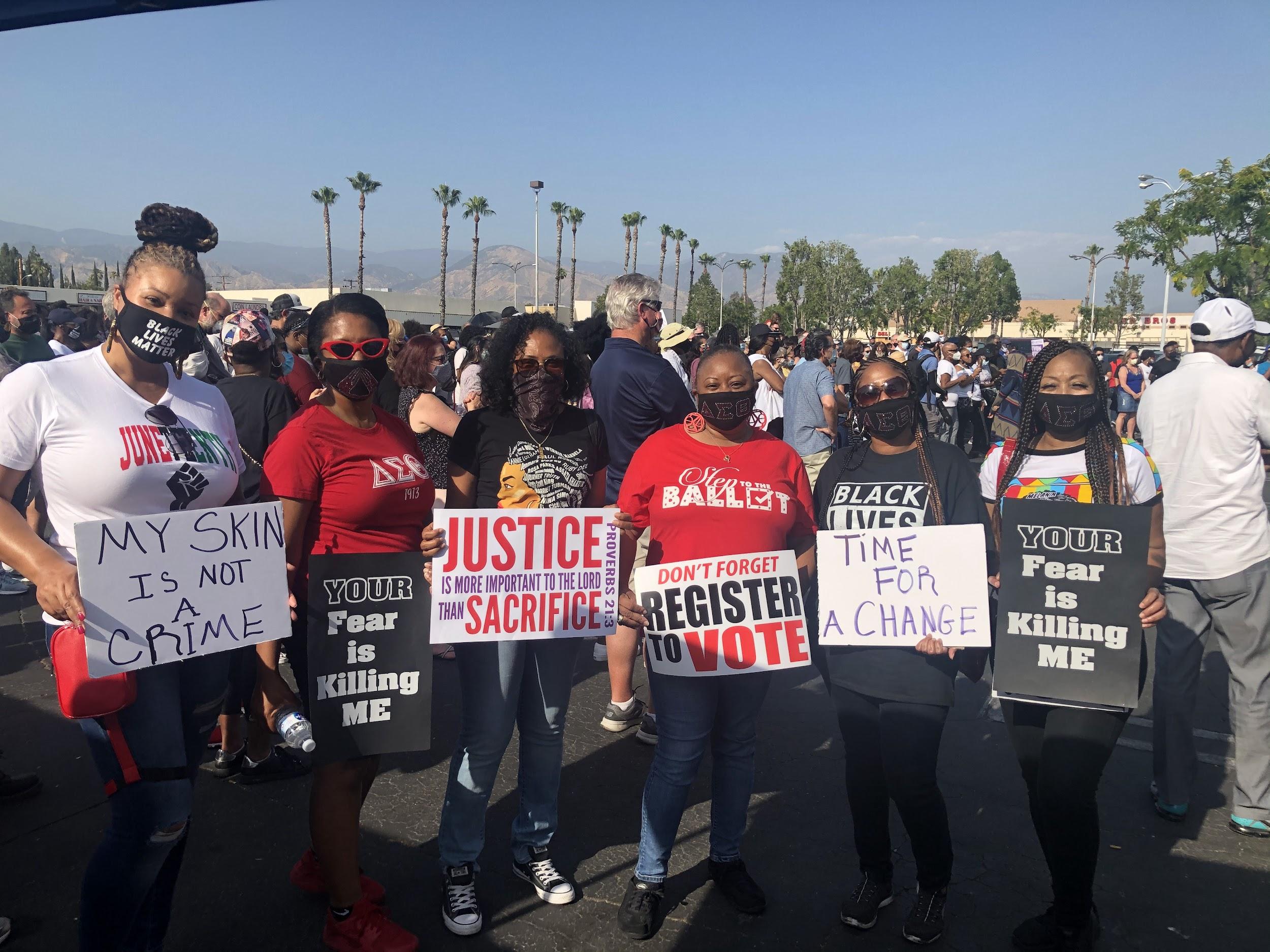 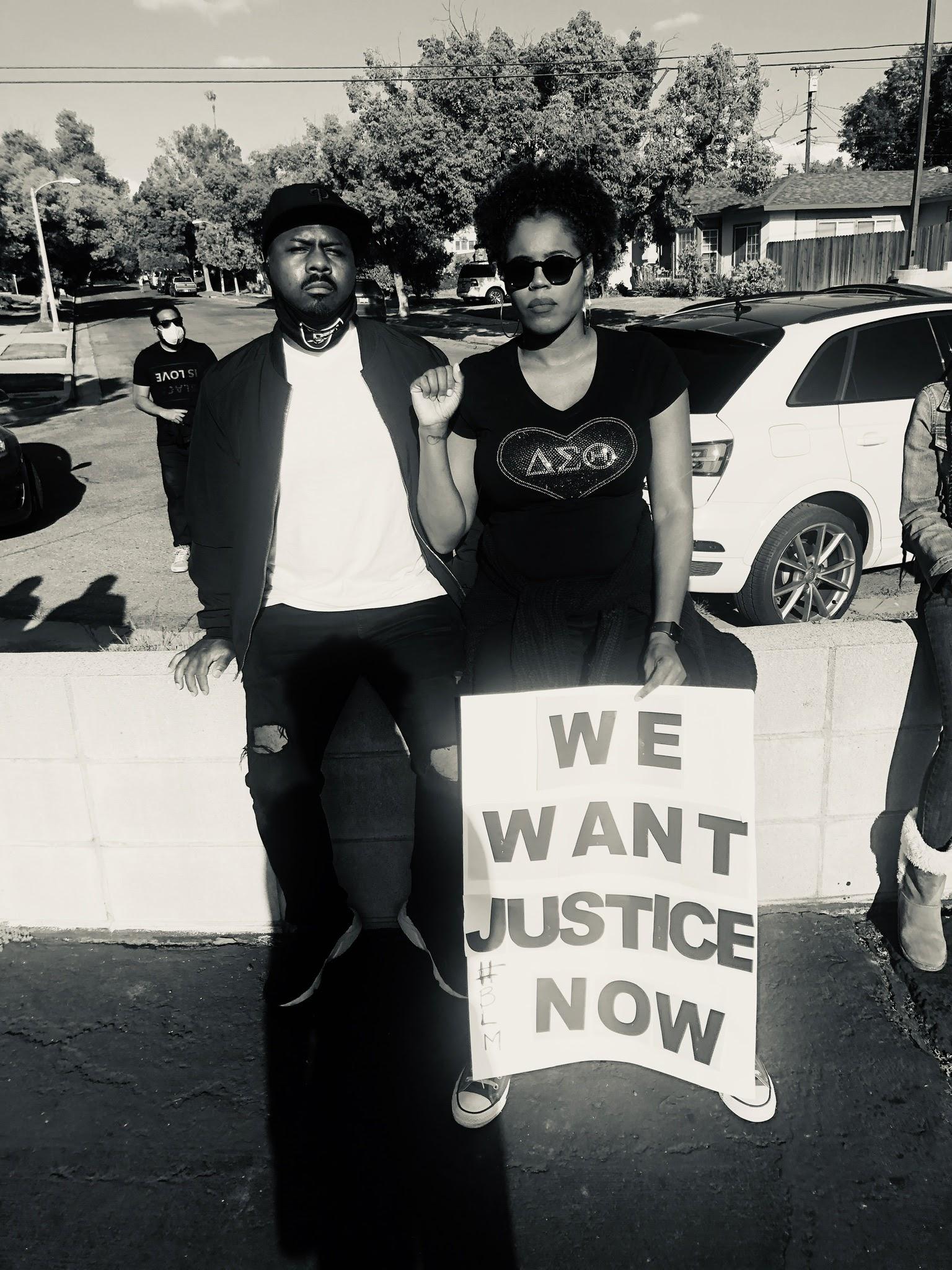 Social Action teamed up with Membership to rally and march for justice.
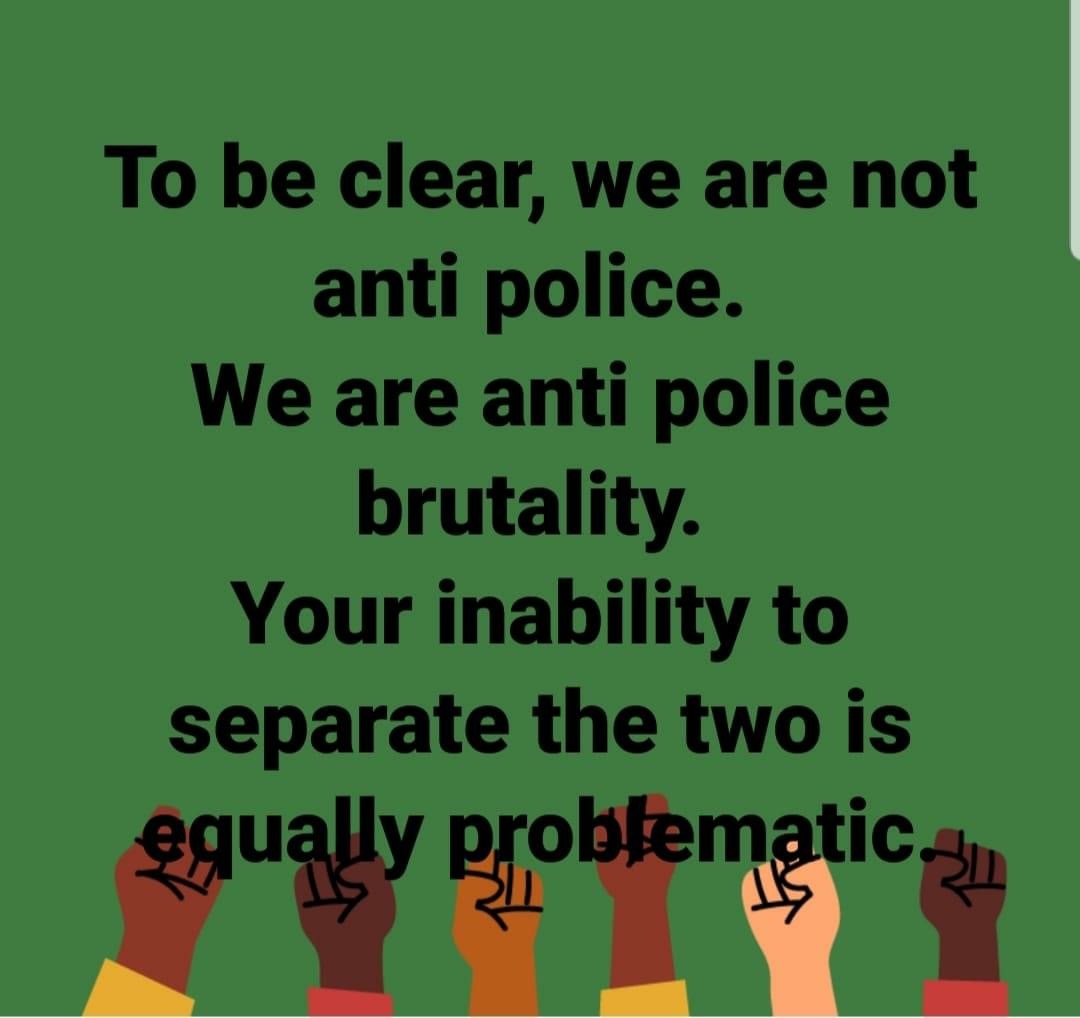 This
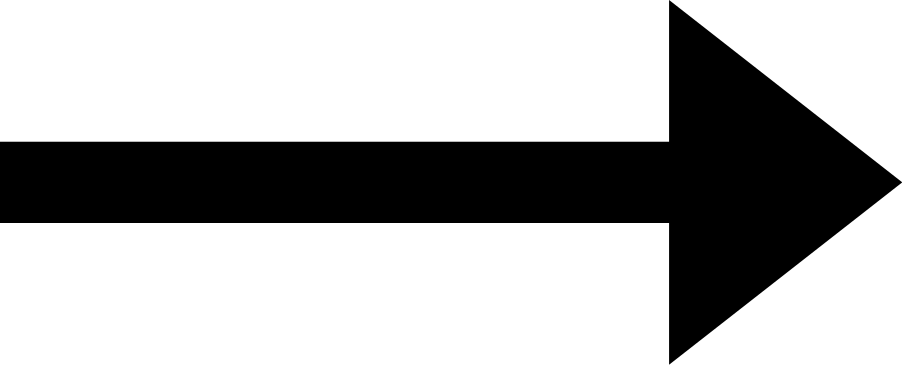 We marched to end police brutality!
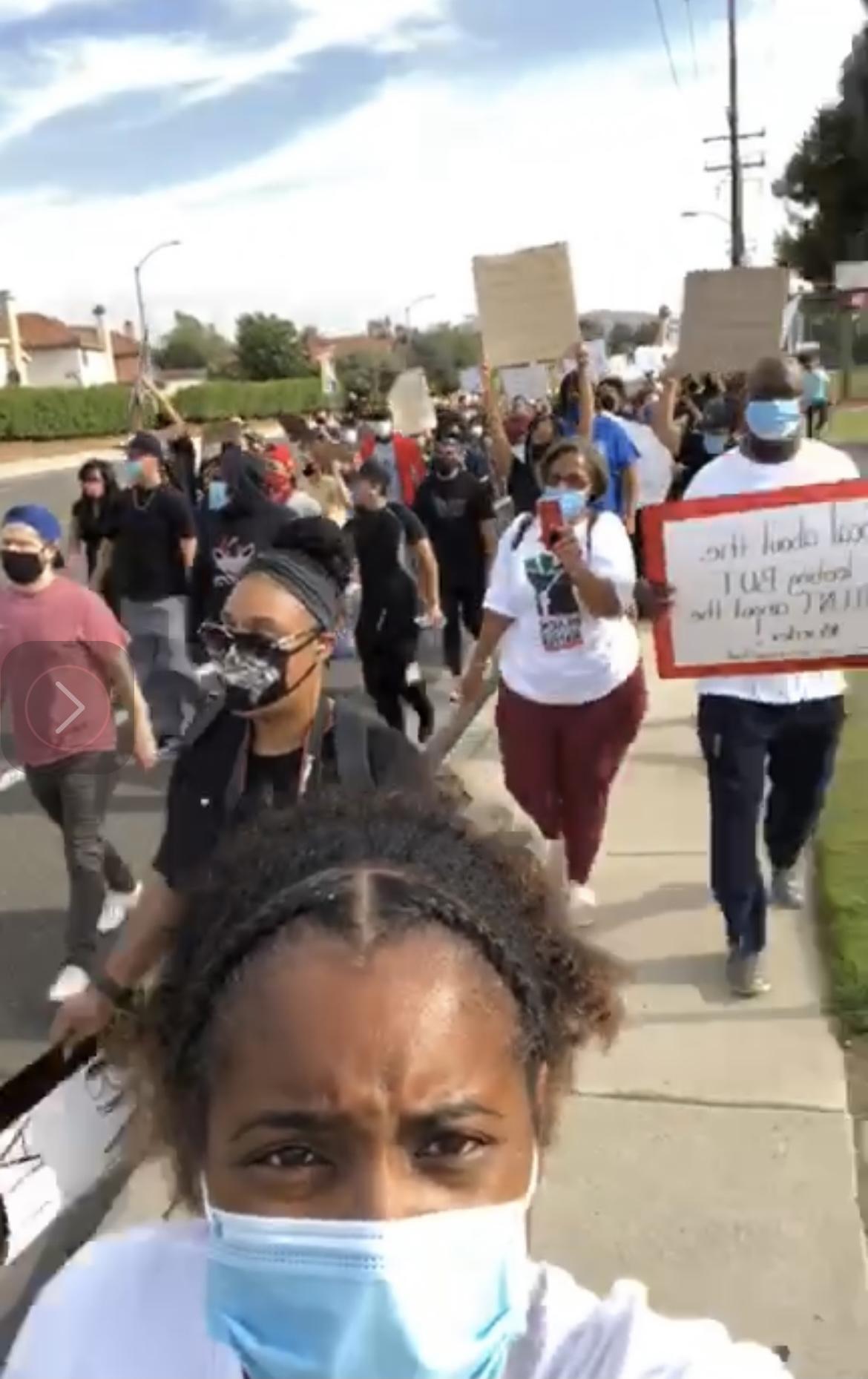 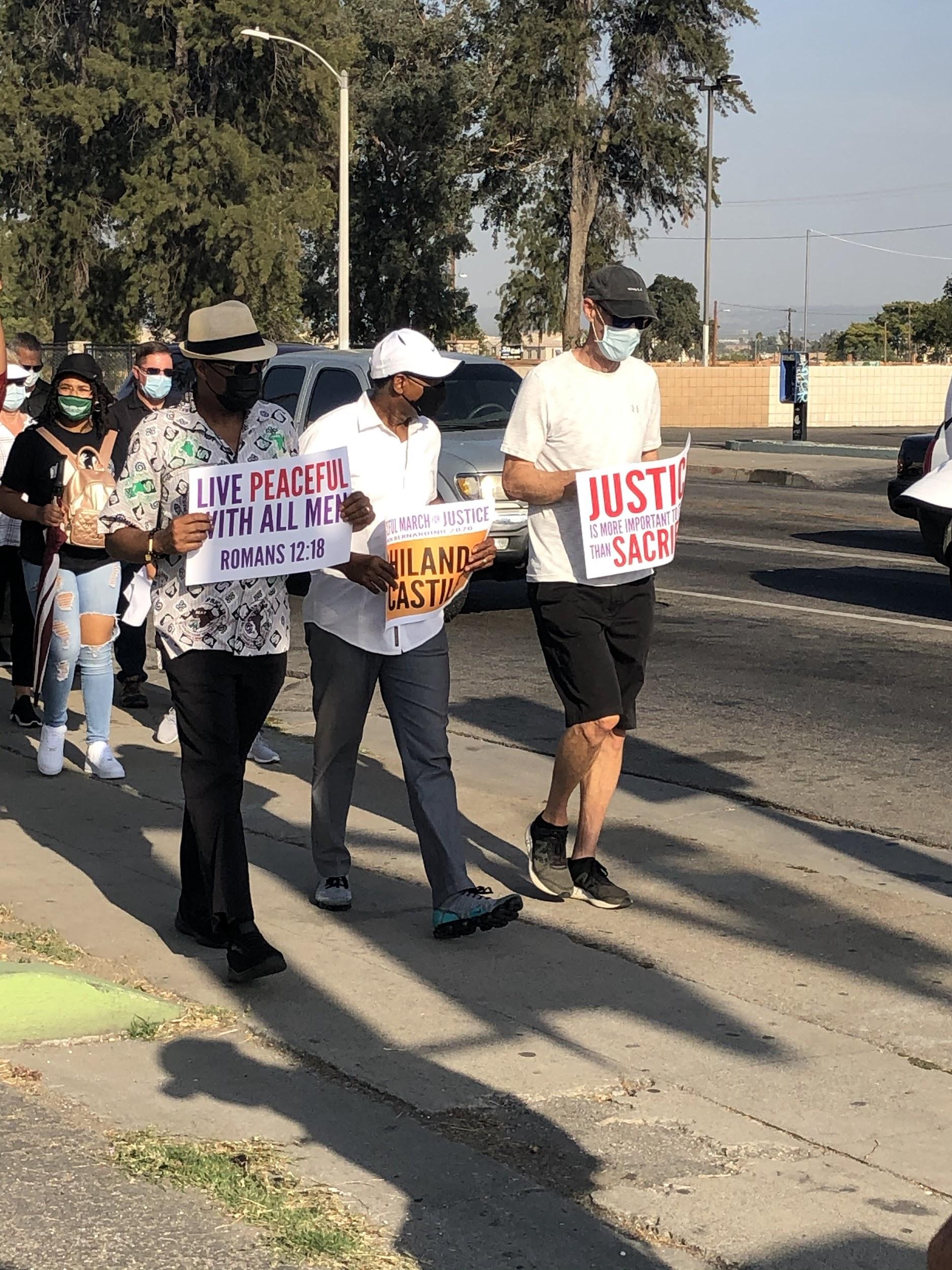 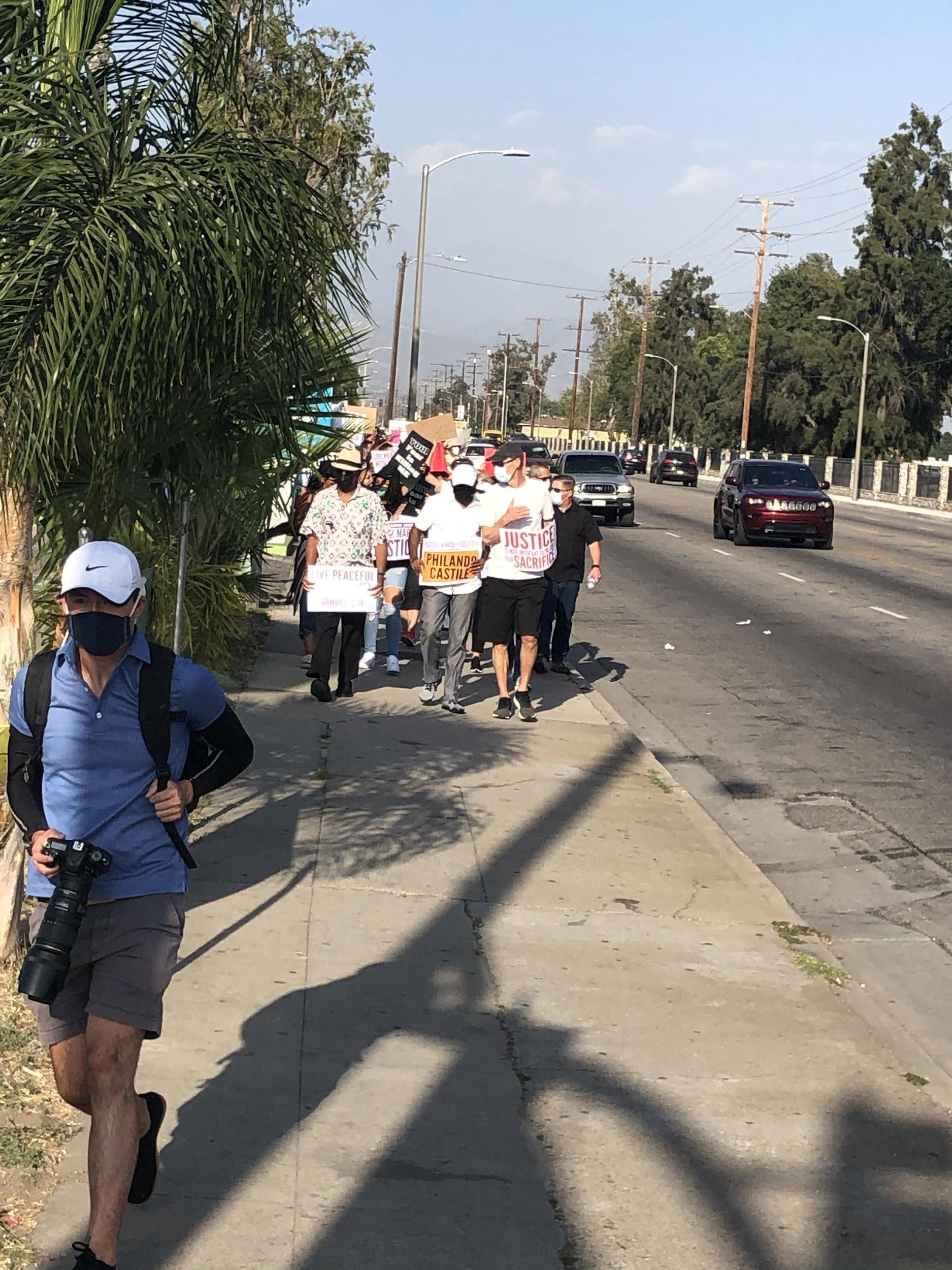 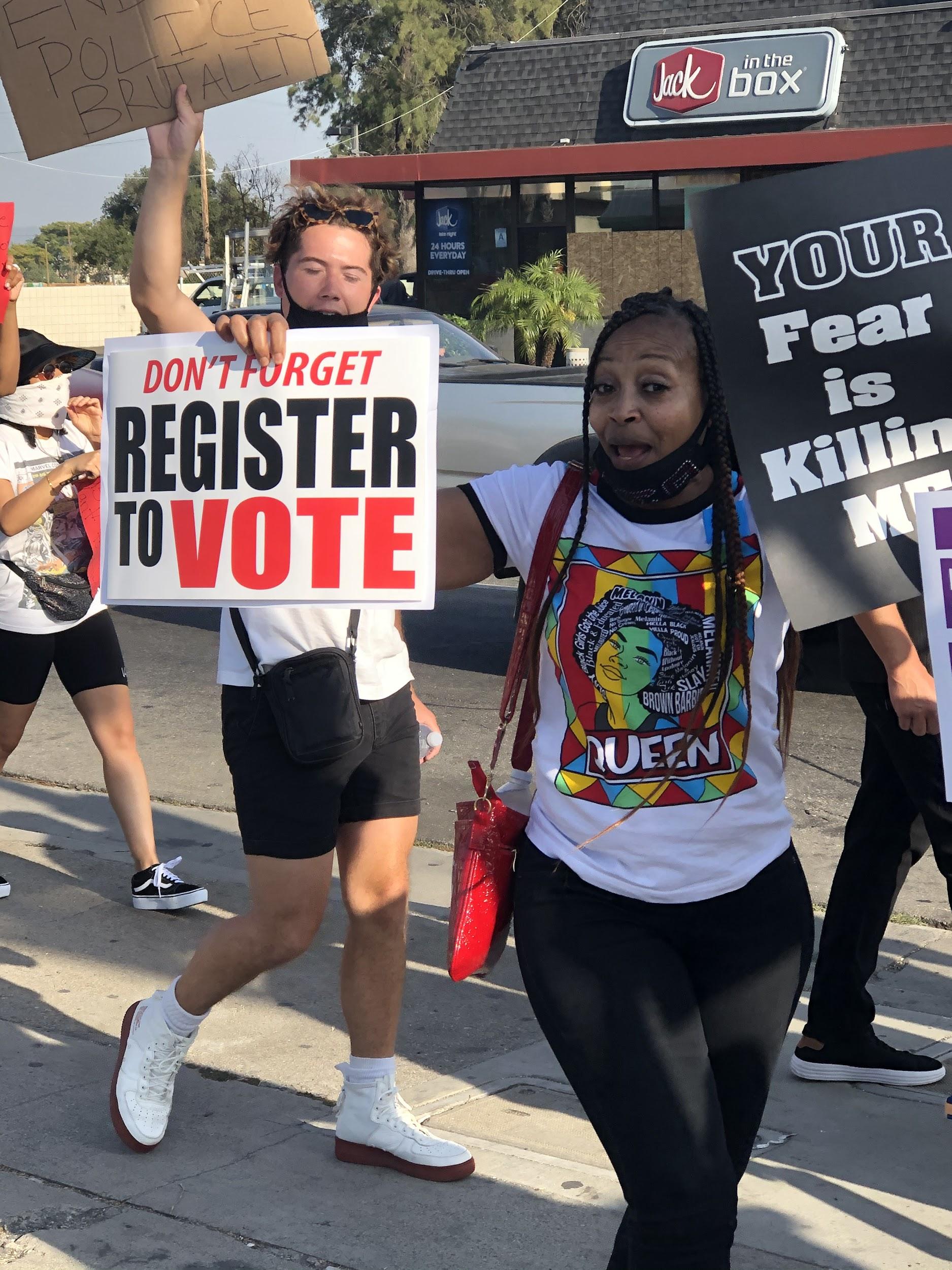 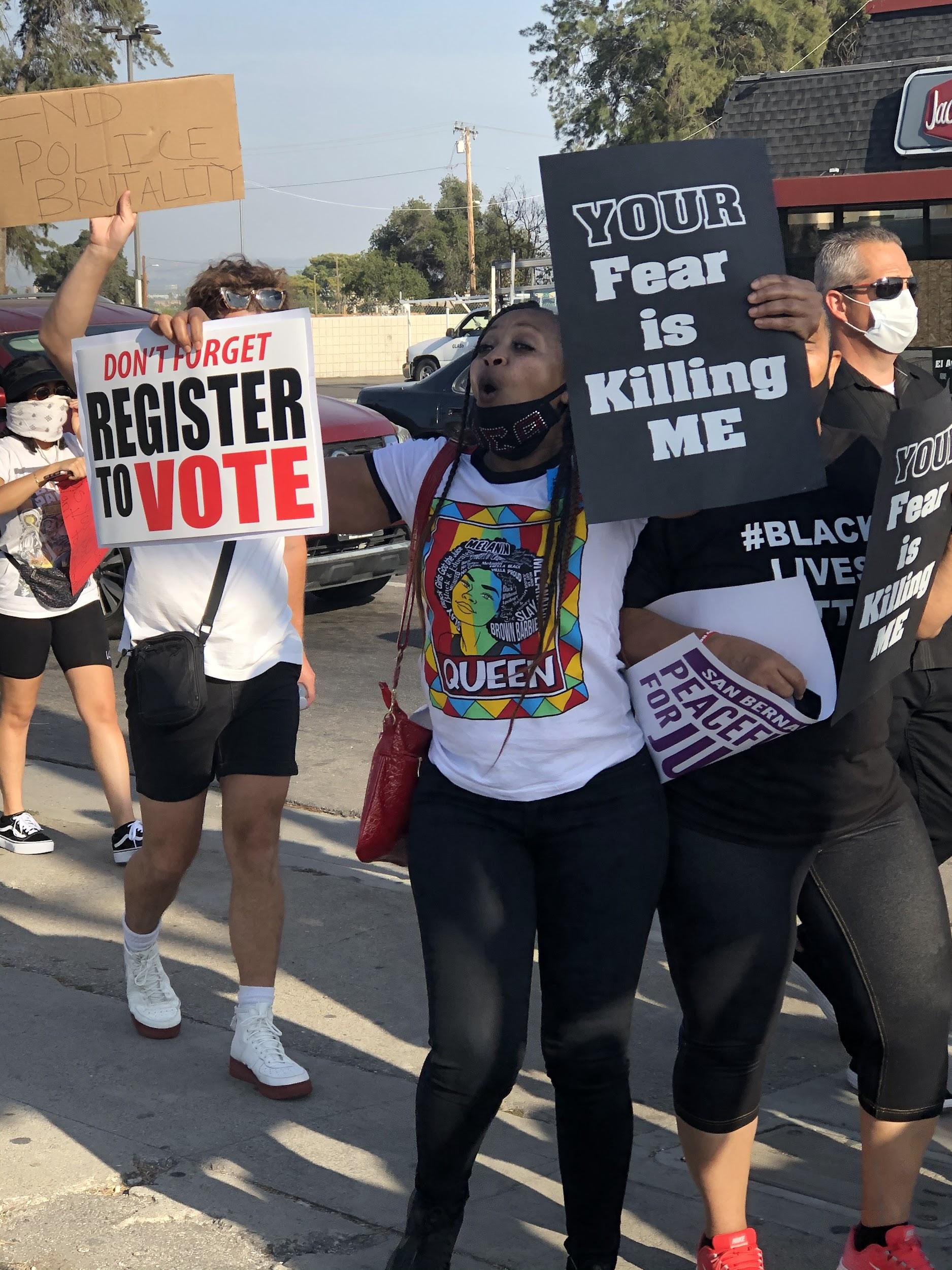 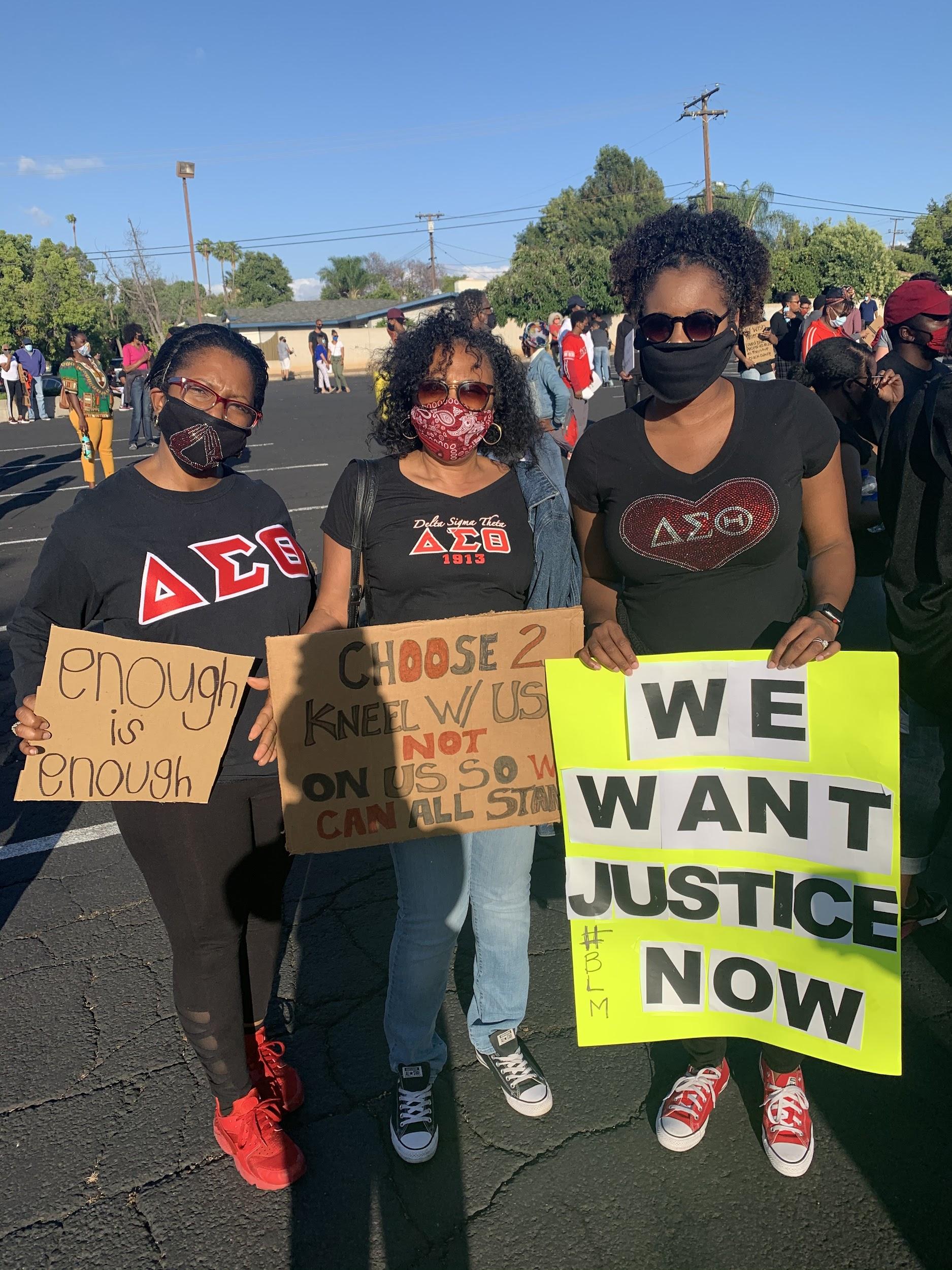 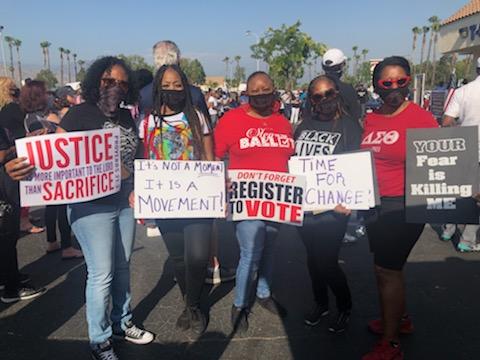 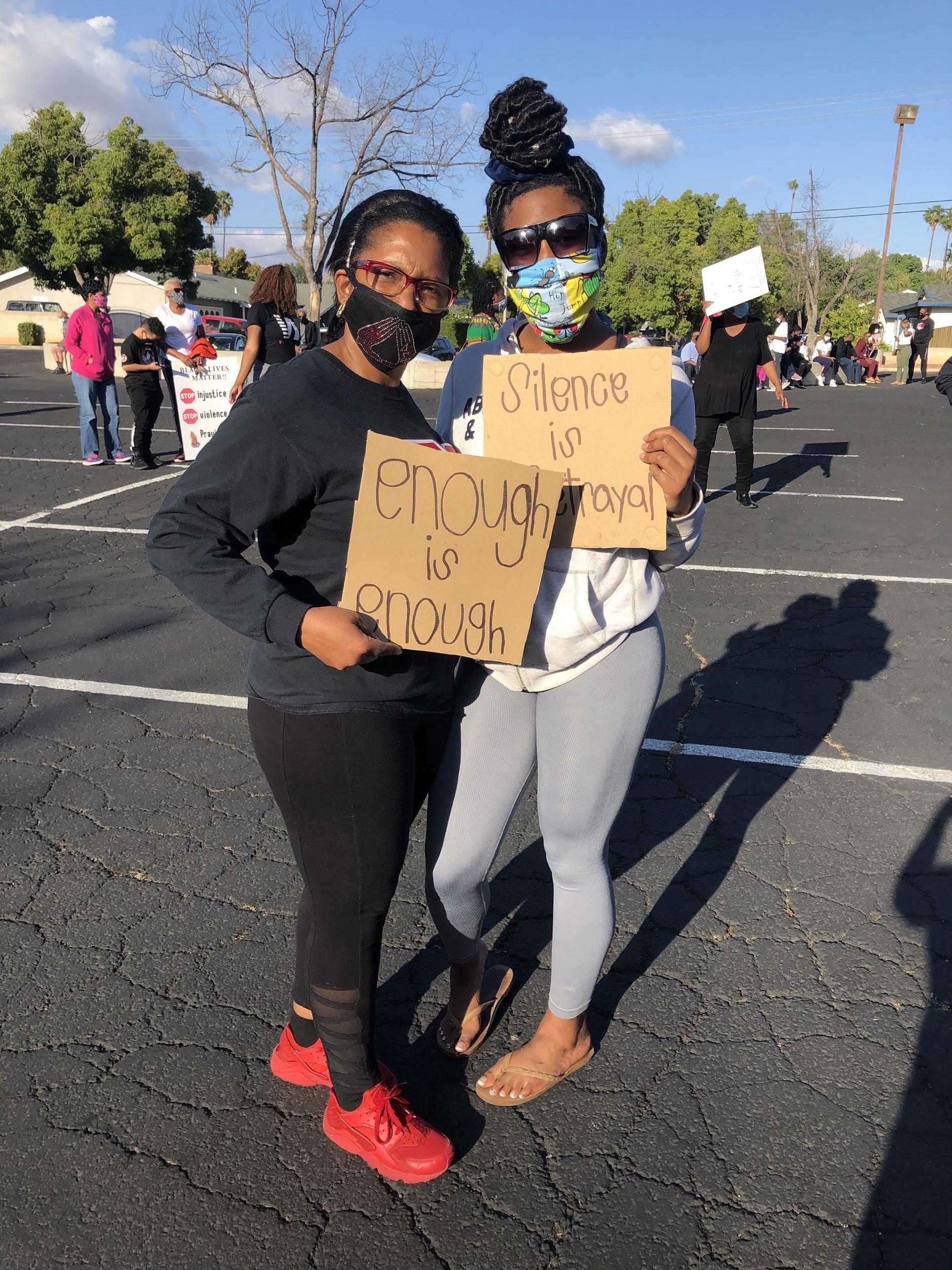 We participated in peaceful protests...
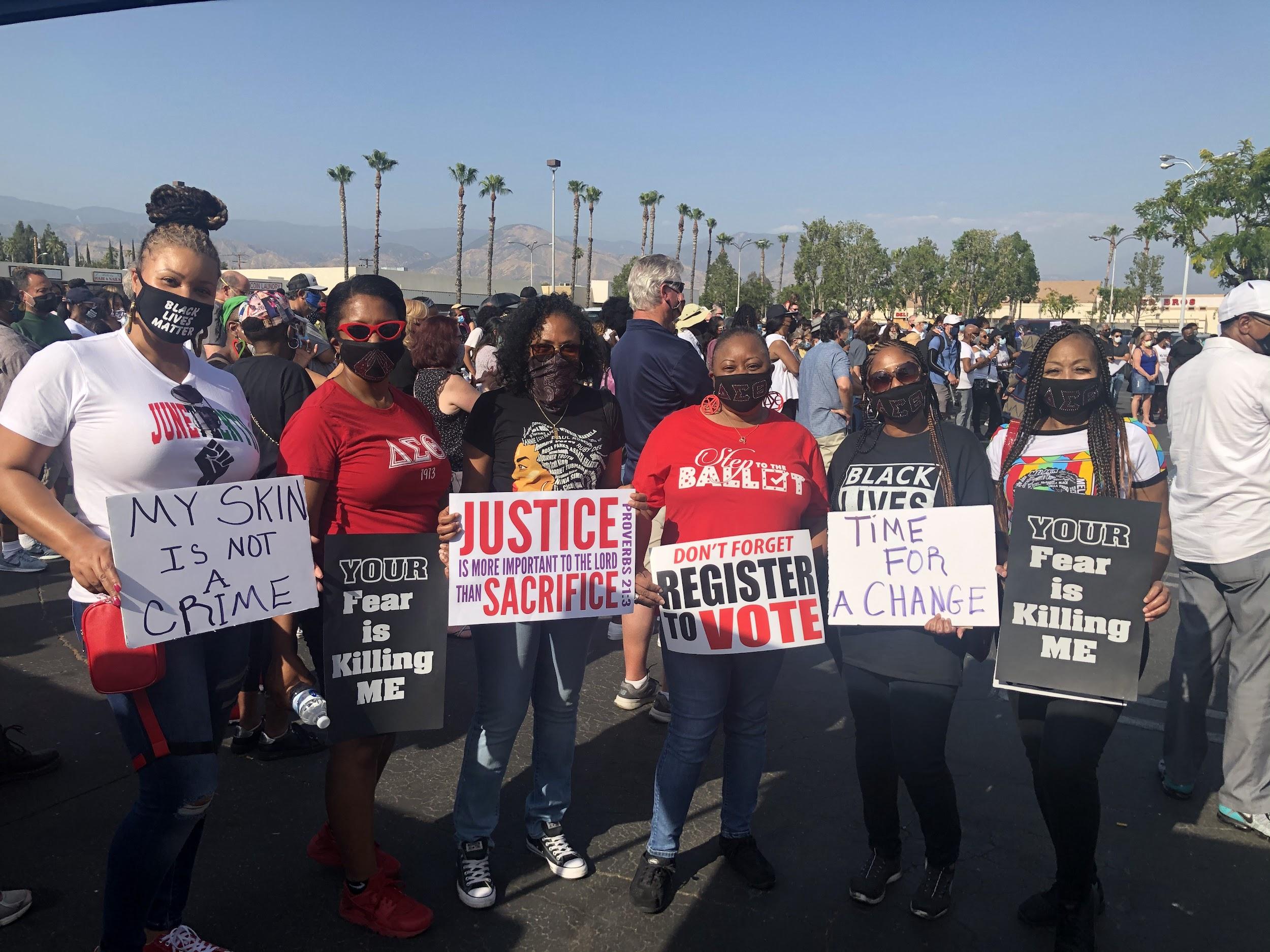 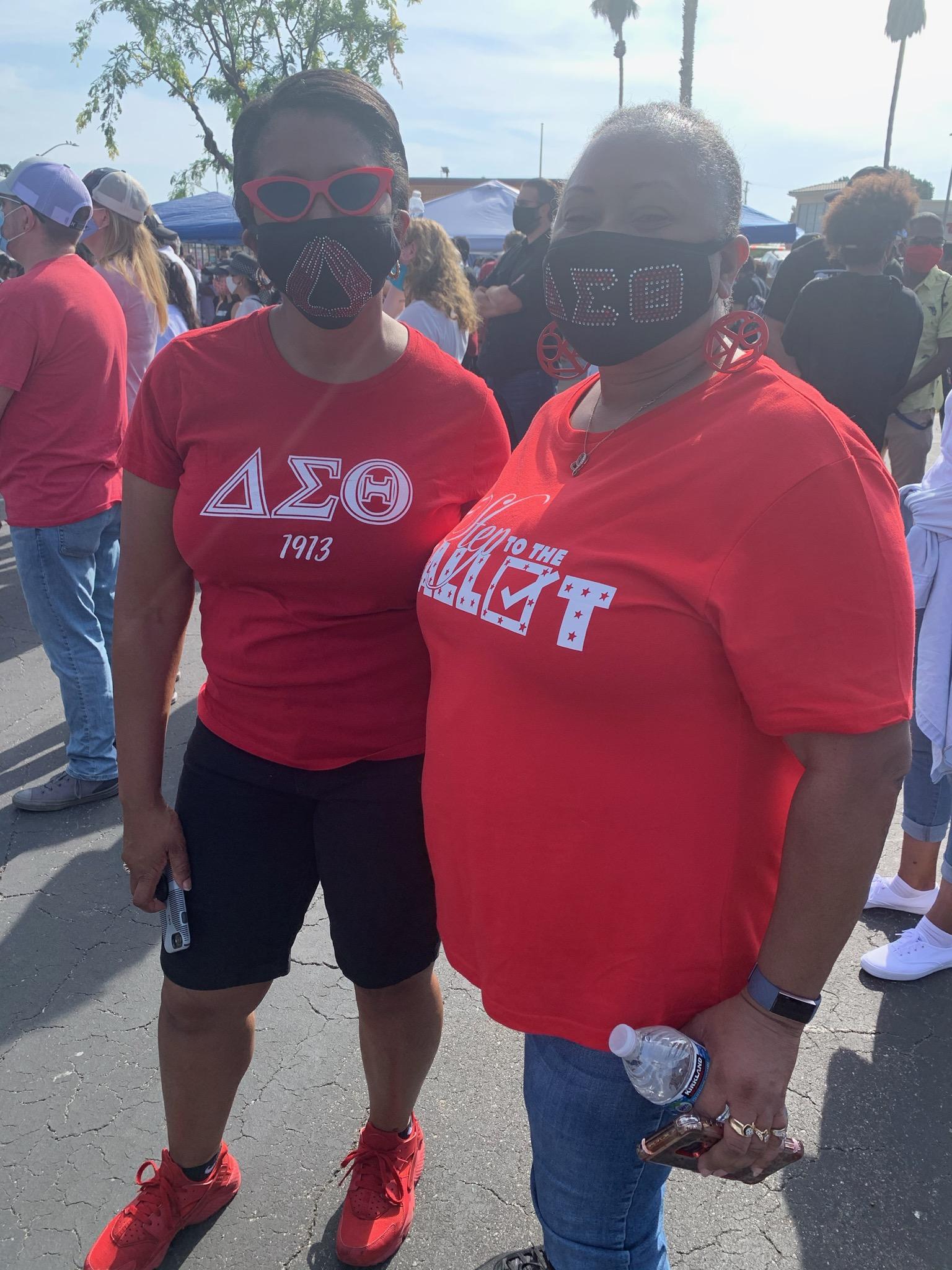 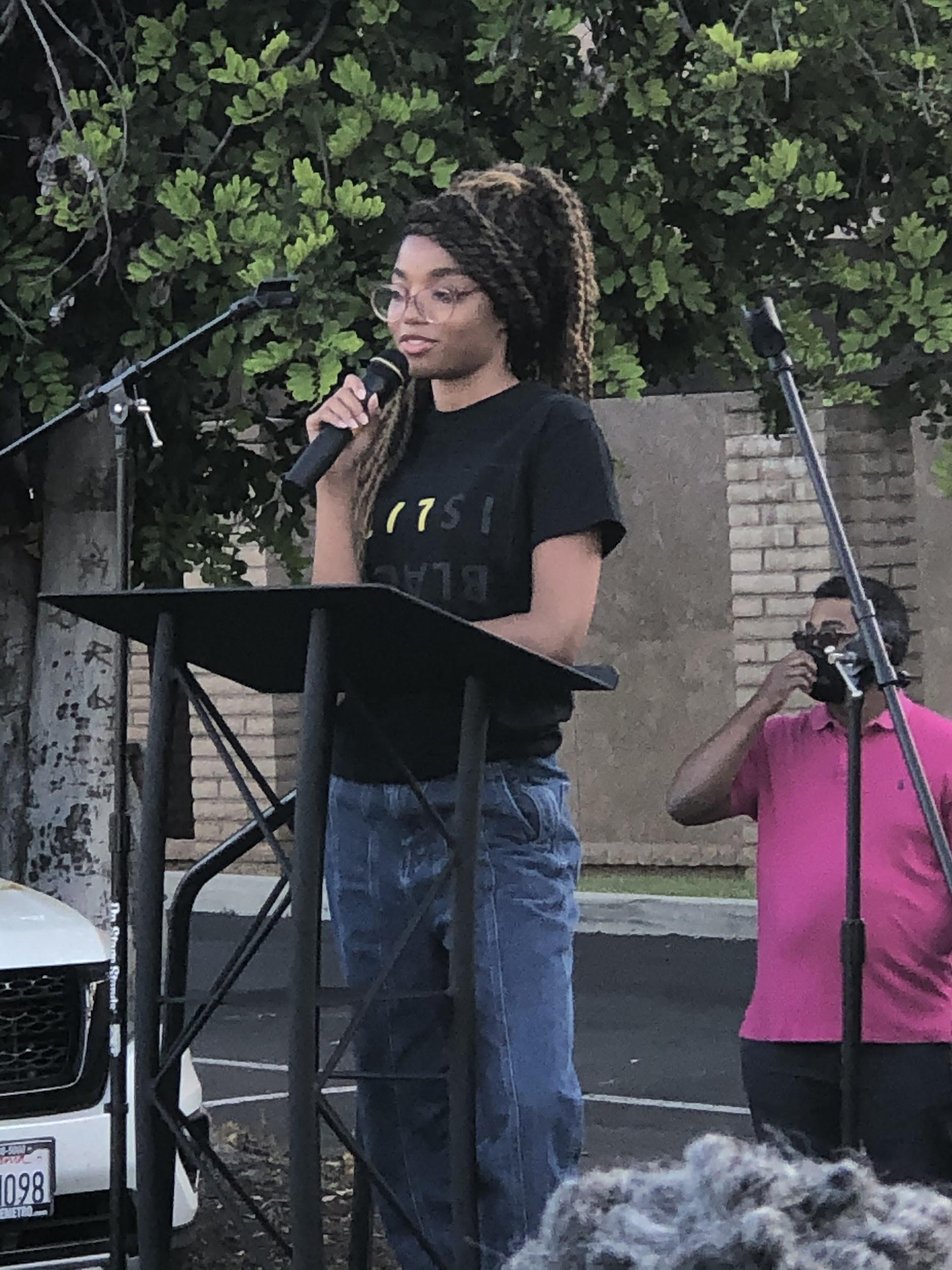 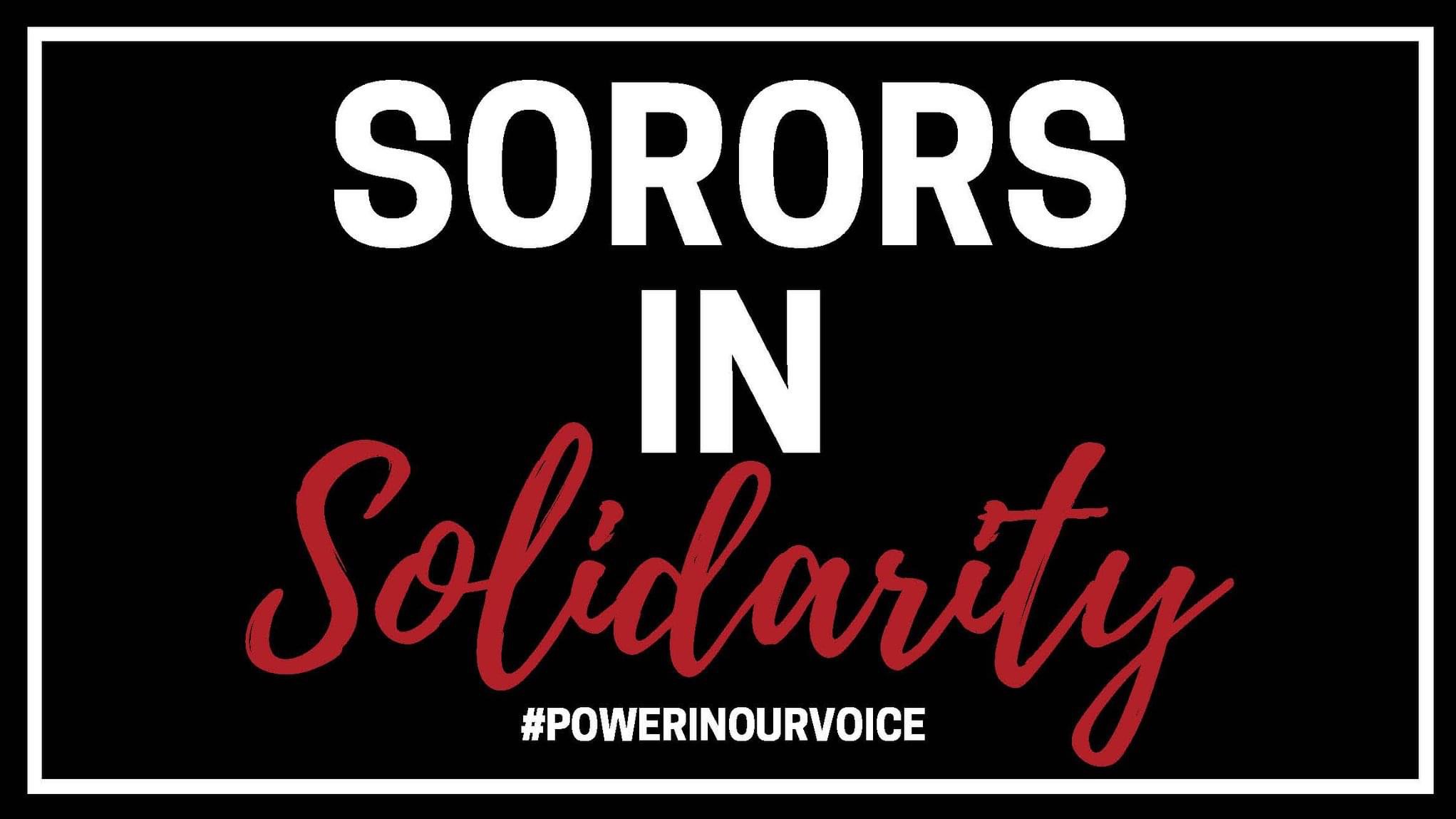 We advocated for funding for our HBCUs
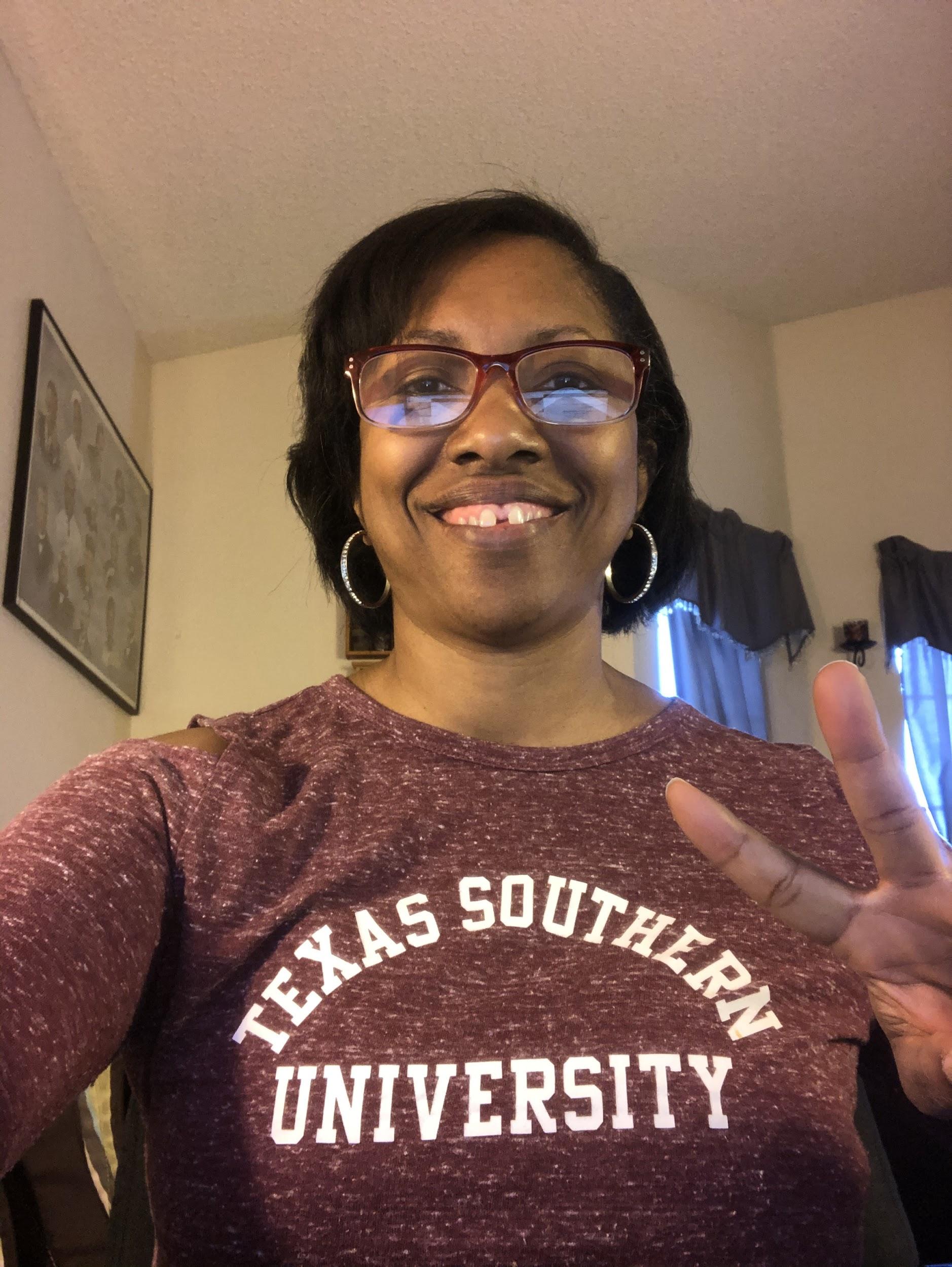 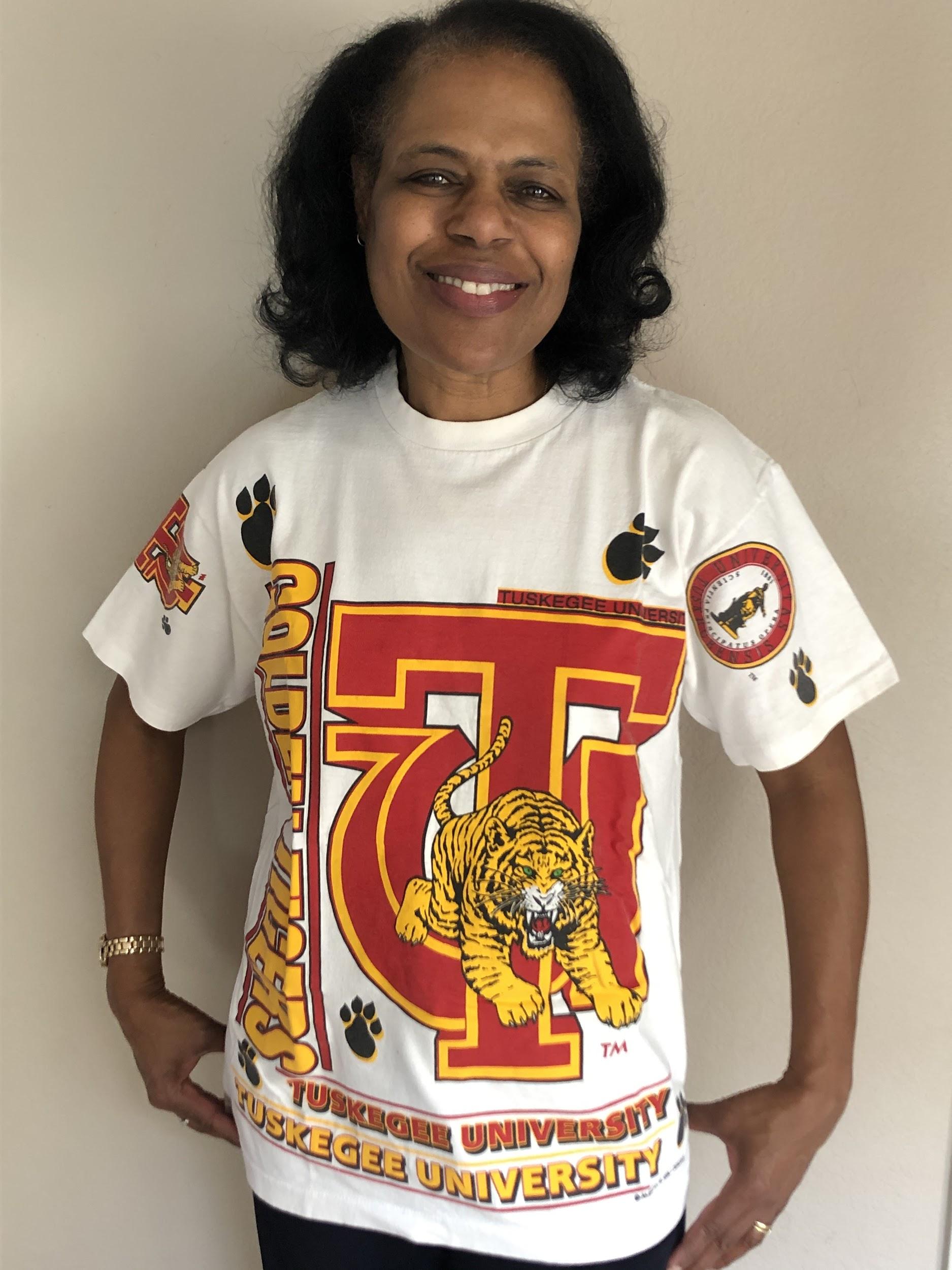 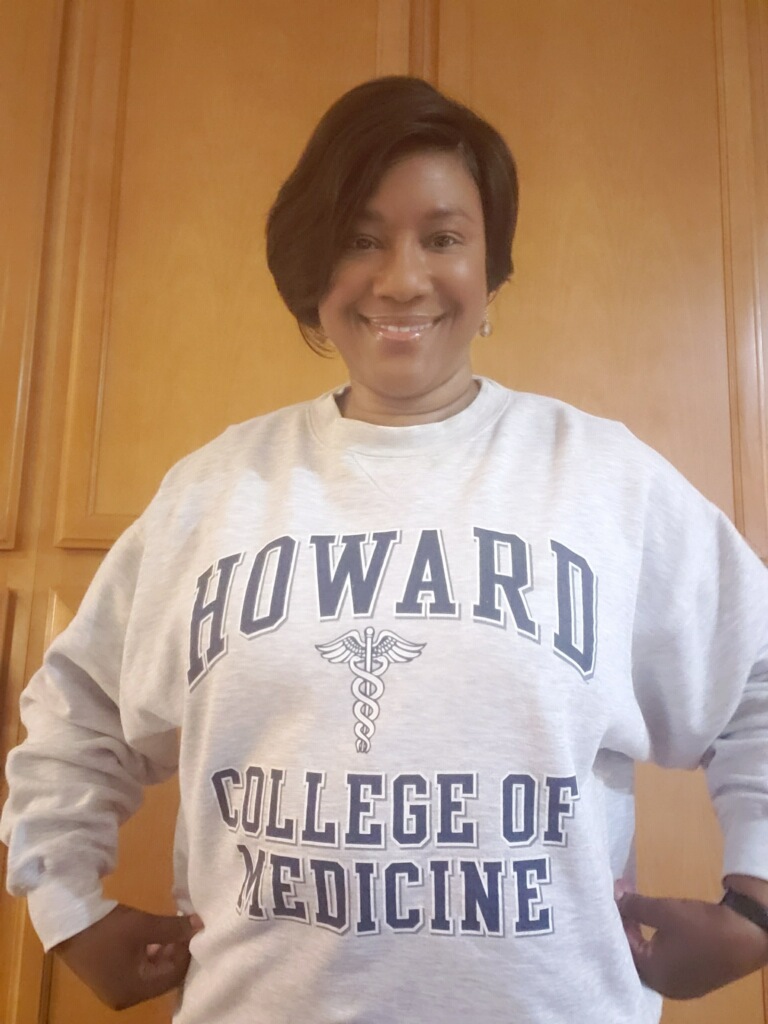 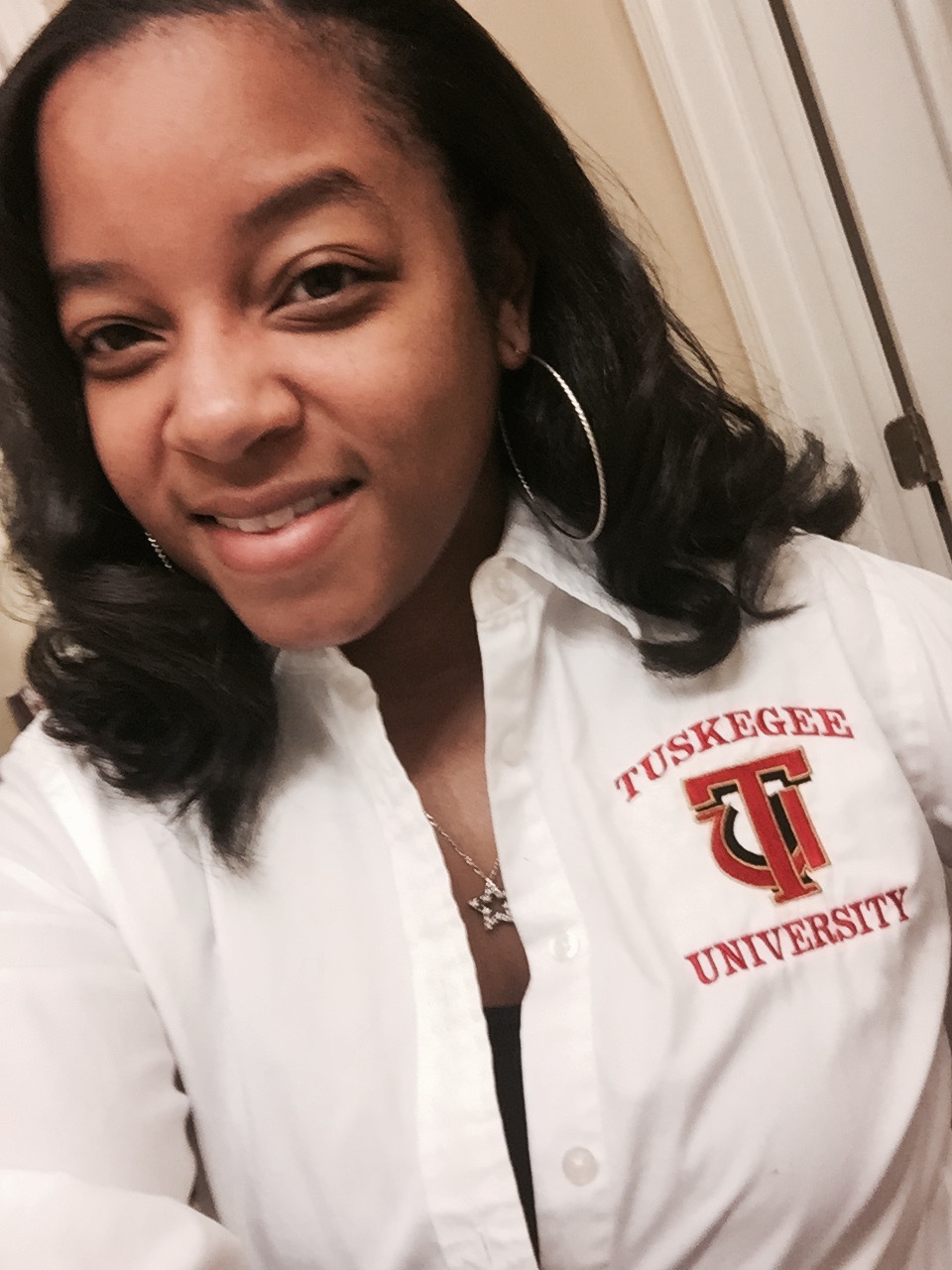 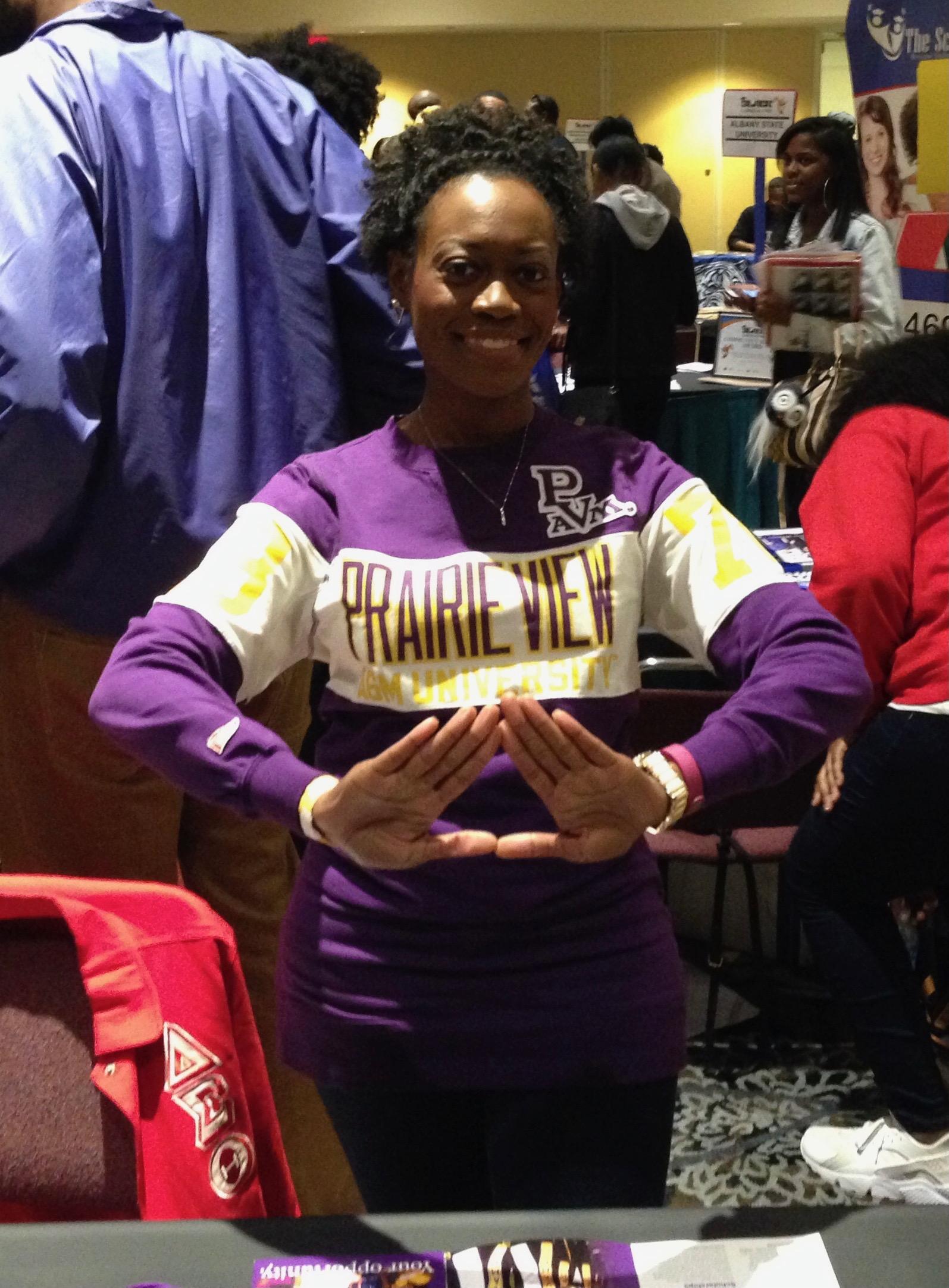 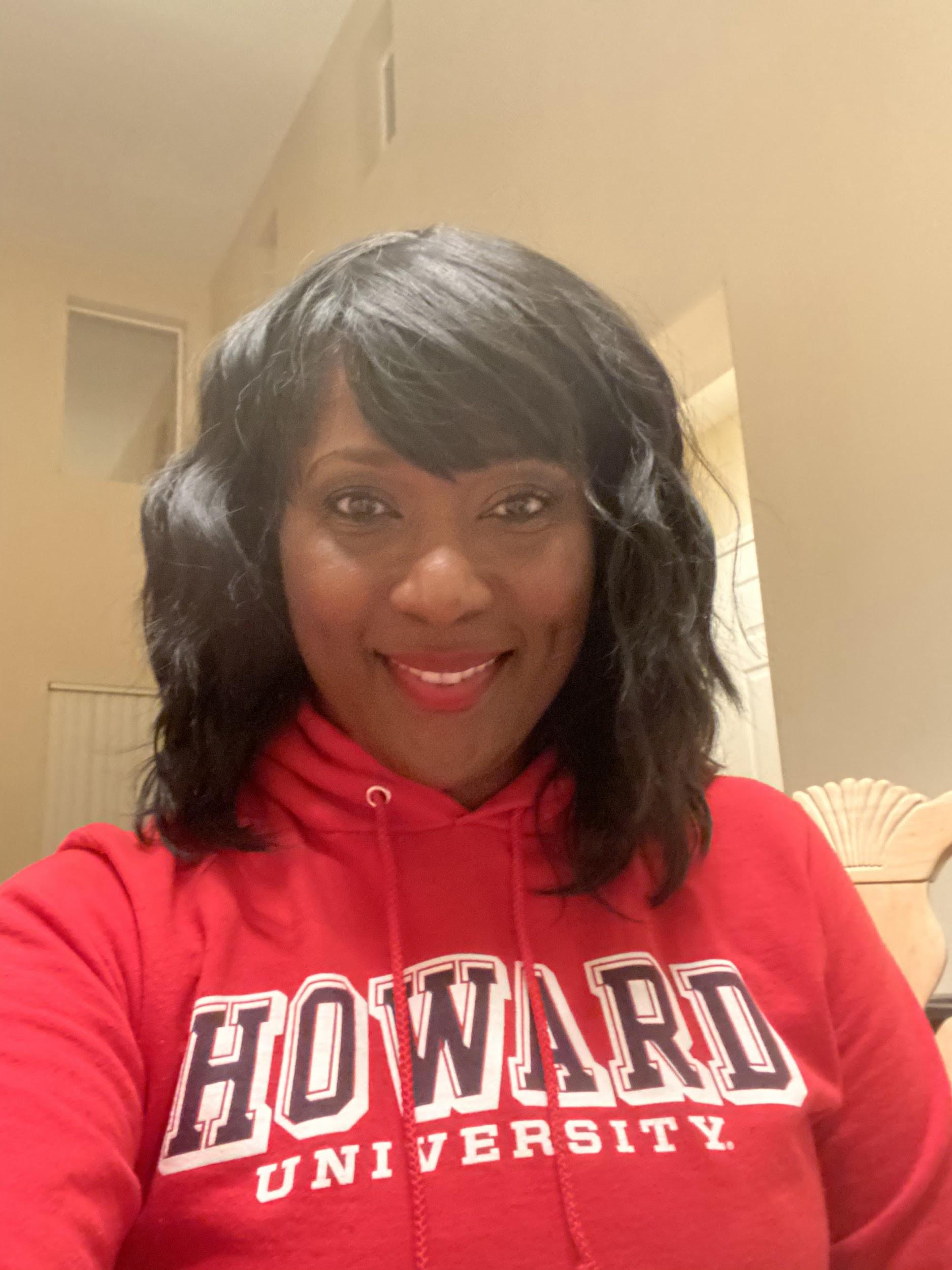 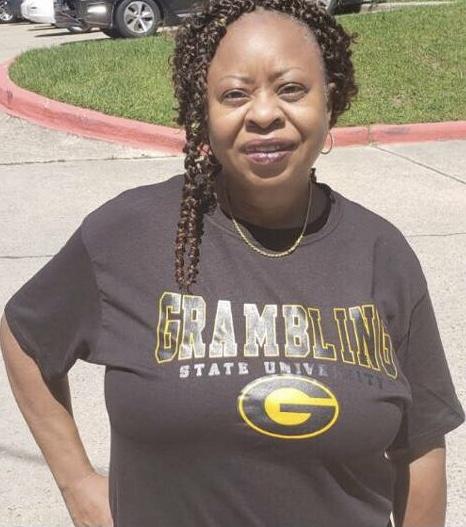 [Speaker Notes: Howard University, Tuskegee University, Texas Southern University, Grambling State University and Prairie View A&M University are represented here.]
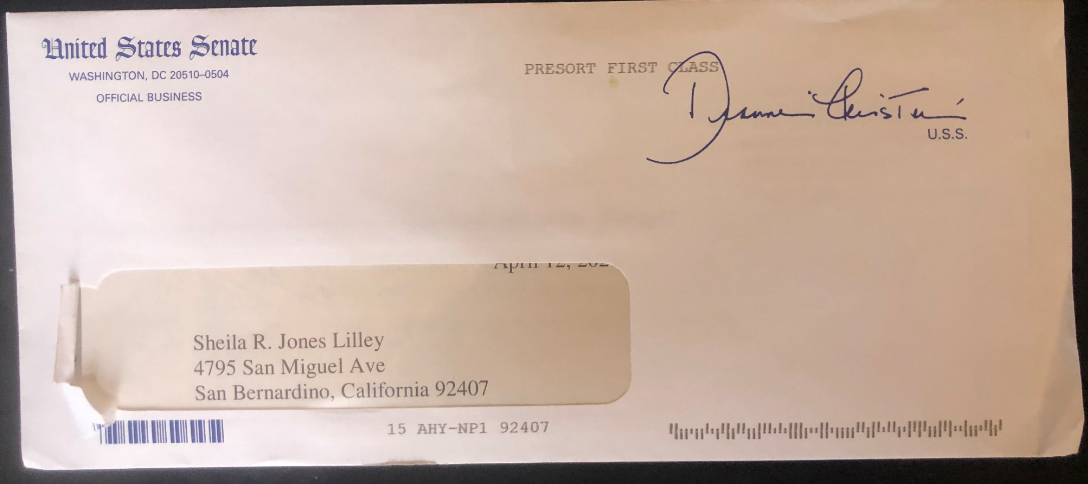 And Senator Feinstein wrote back!
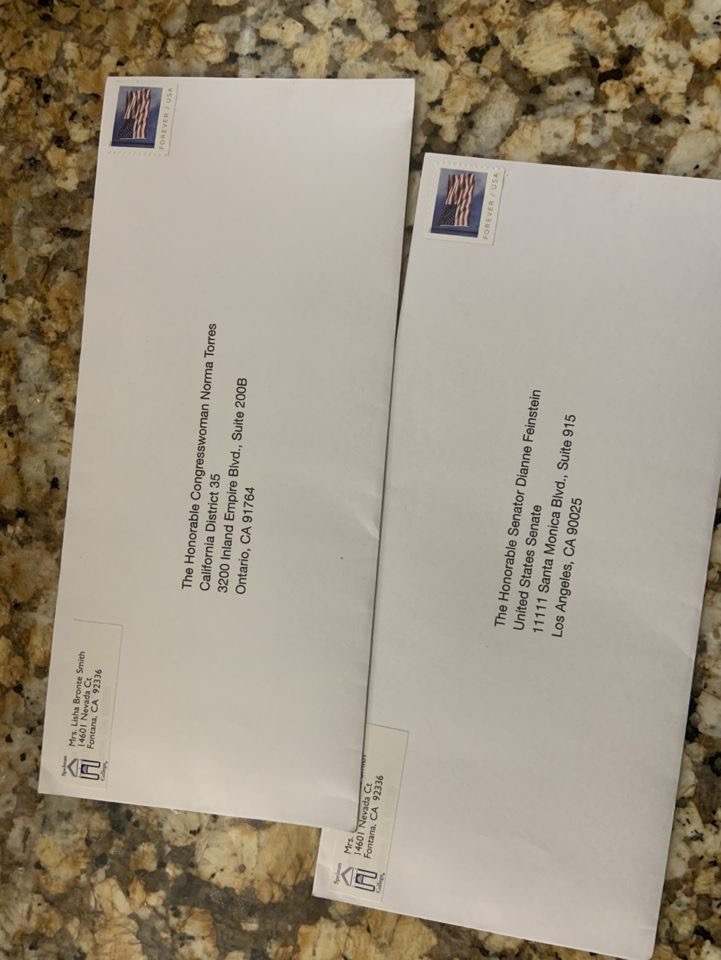 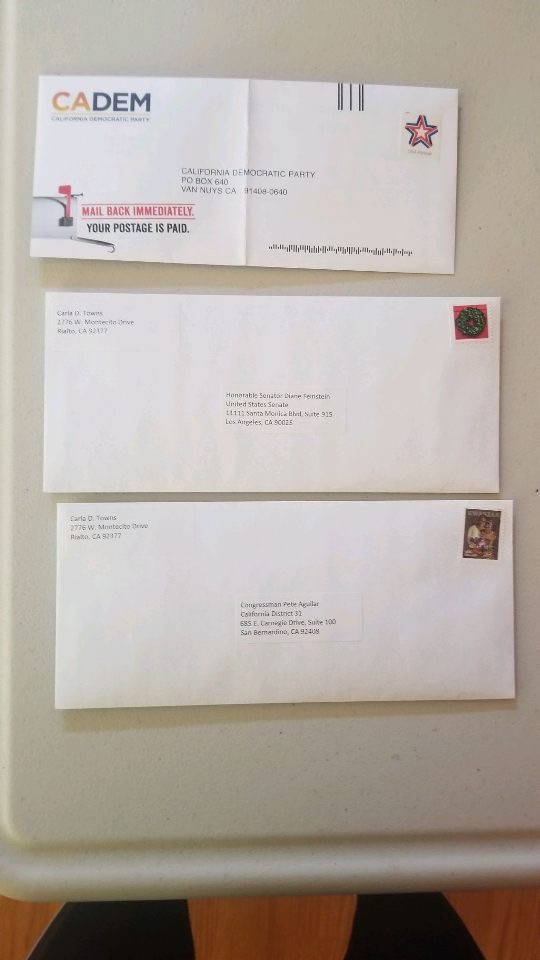 We wrote advocacy letters…...and more letters demanding the revocation of Trump Executive Order #13950! We are happy to say this Executive order was indeed reversed on January 20, 2021 by President Biden.
[Speaker Notes: I am happy to say this Executive order was indeed reversed on January 20, 2020 by President Biden.]
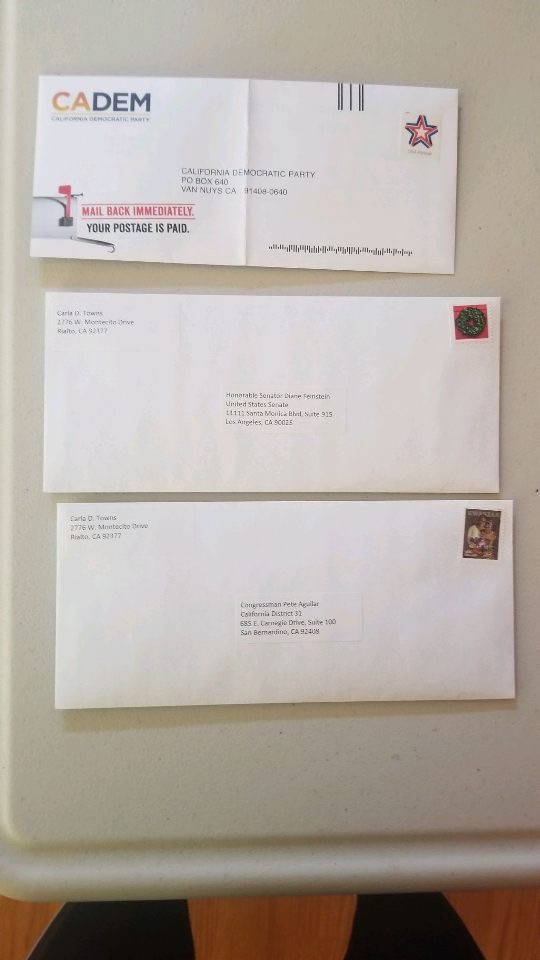 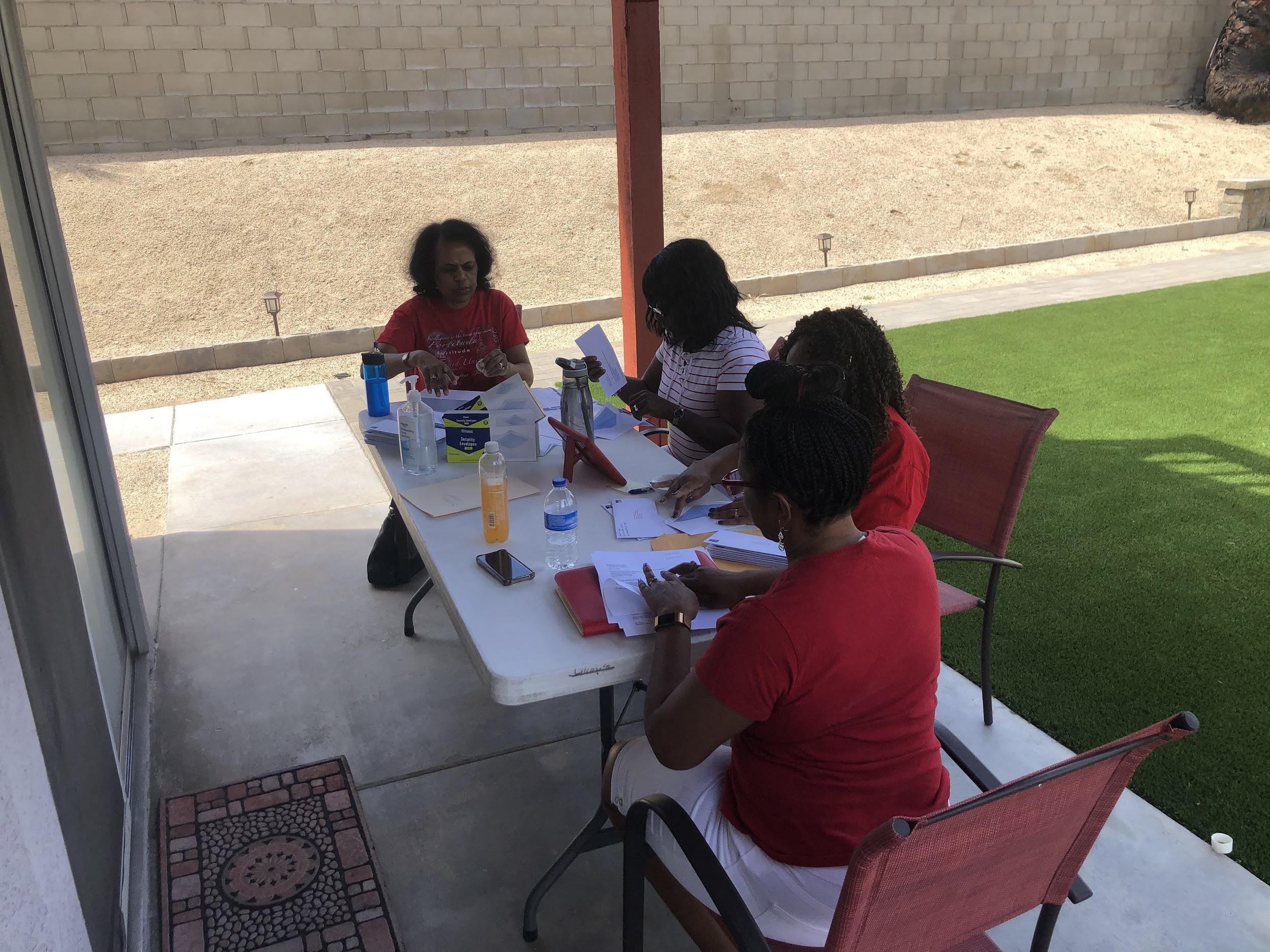 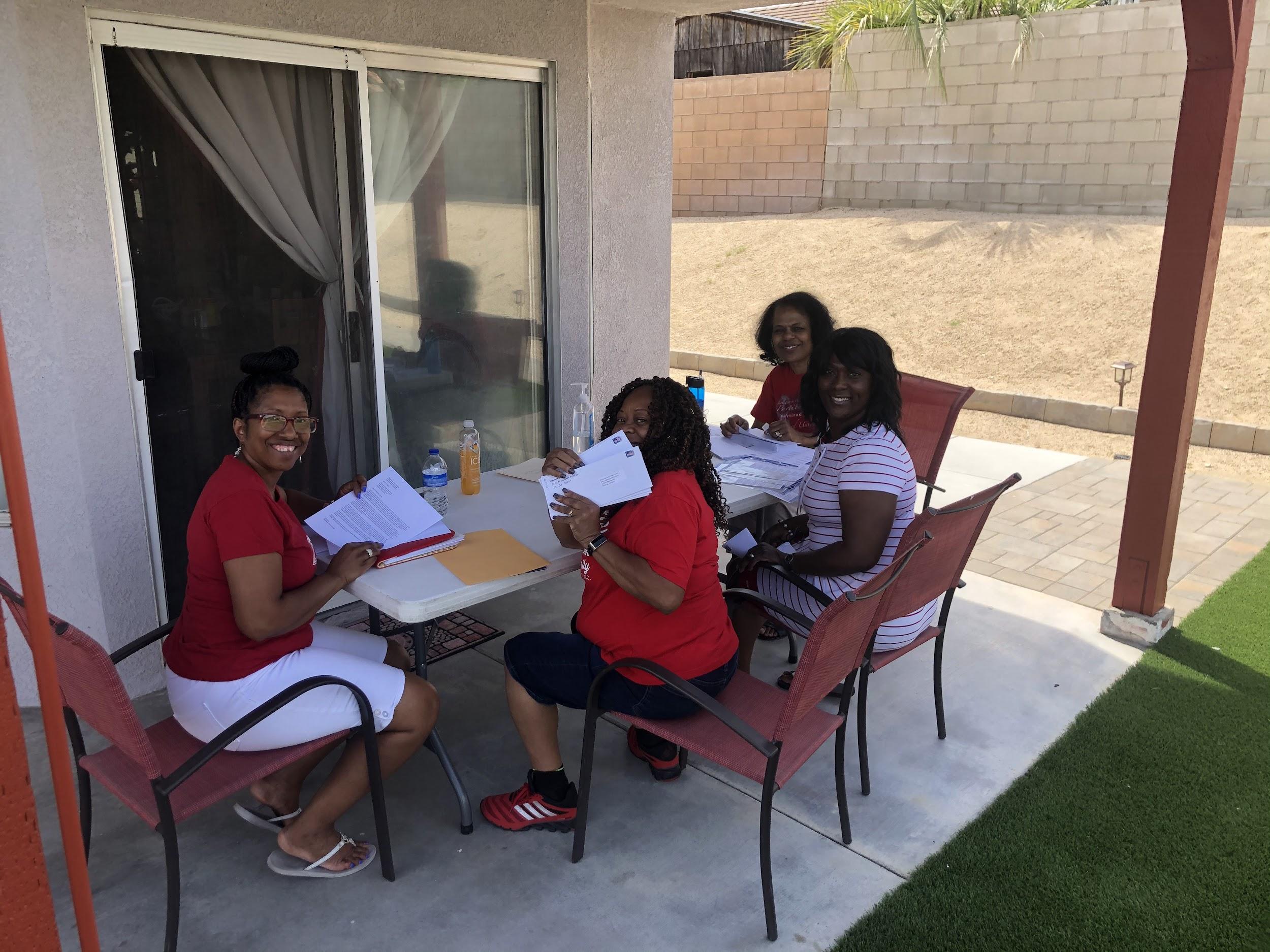 We sent nearly 100 letters to our local Police Chiefs demanding body worn cameras! We sent letters to law enforcement in every city in our service area including San Bernardino, Riverside, Redlands, Rialto, 
Fontana, Eastvale, Corona and Lake Elsinore.
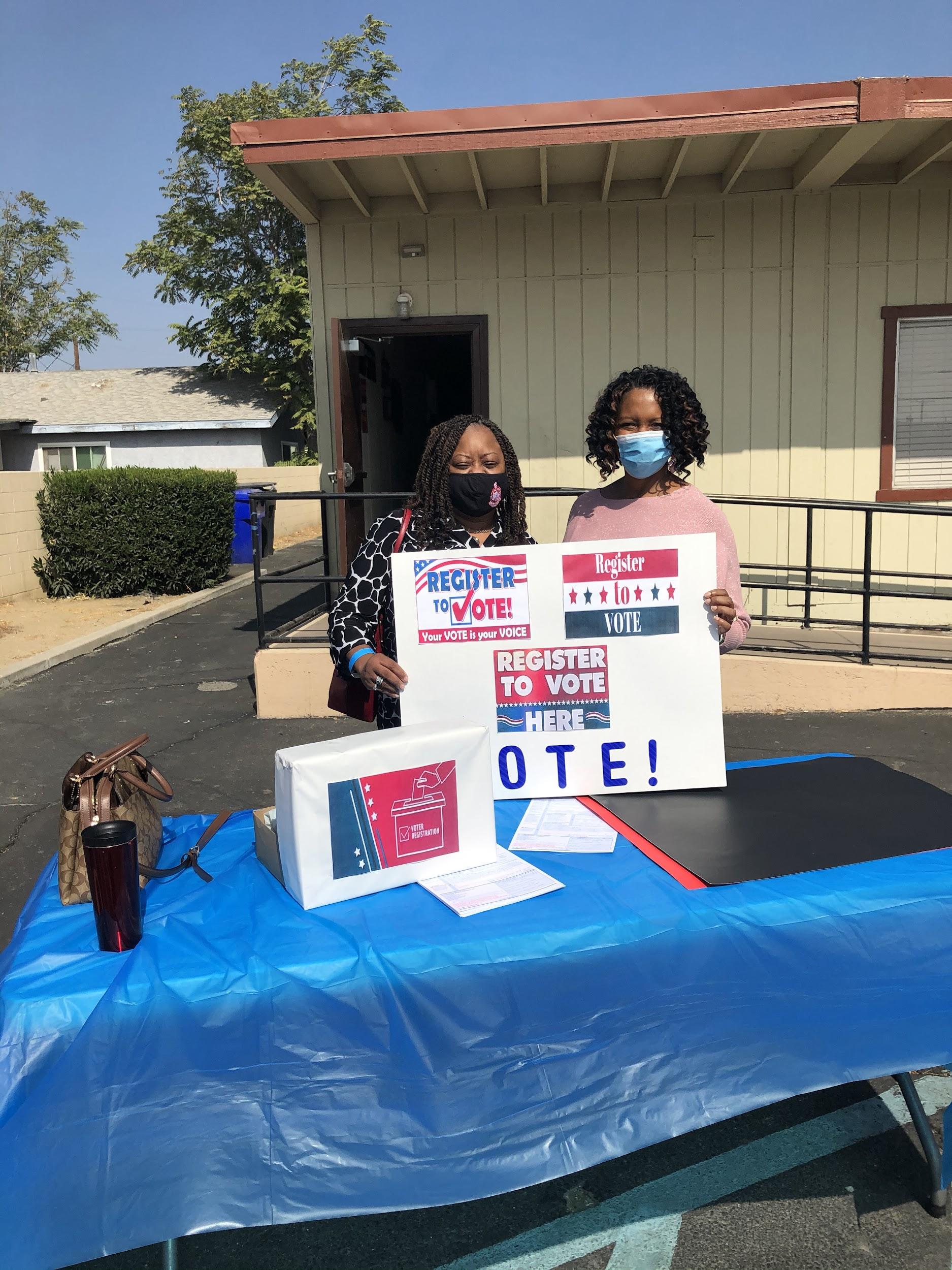 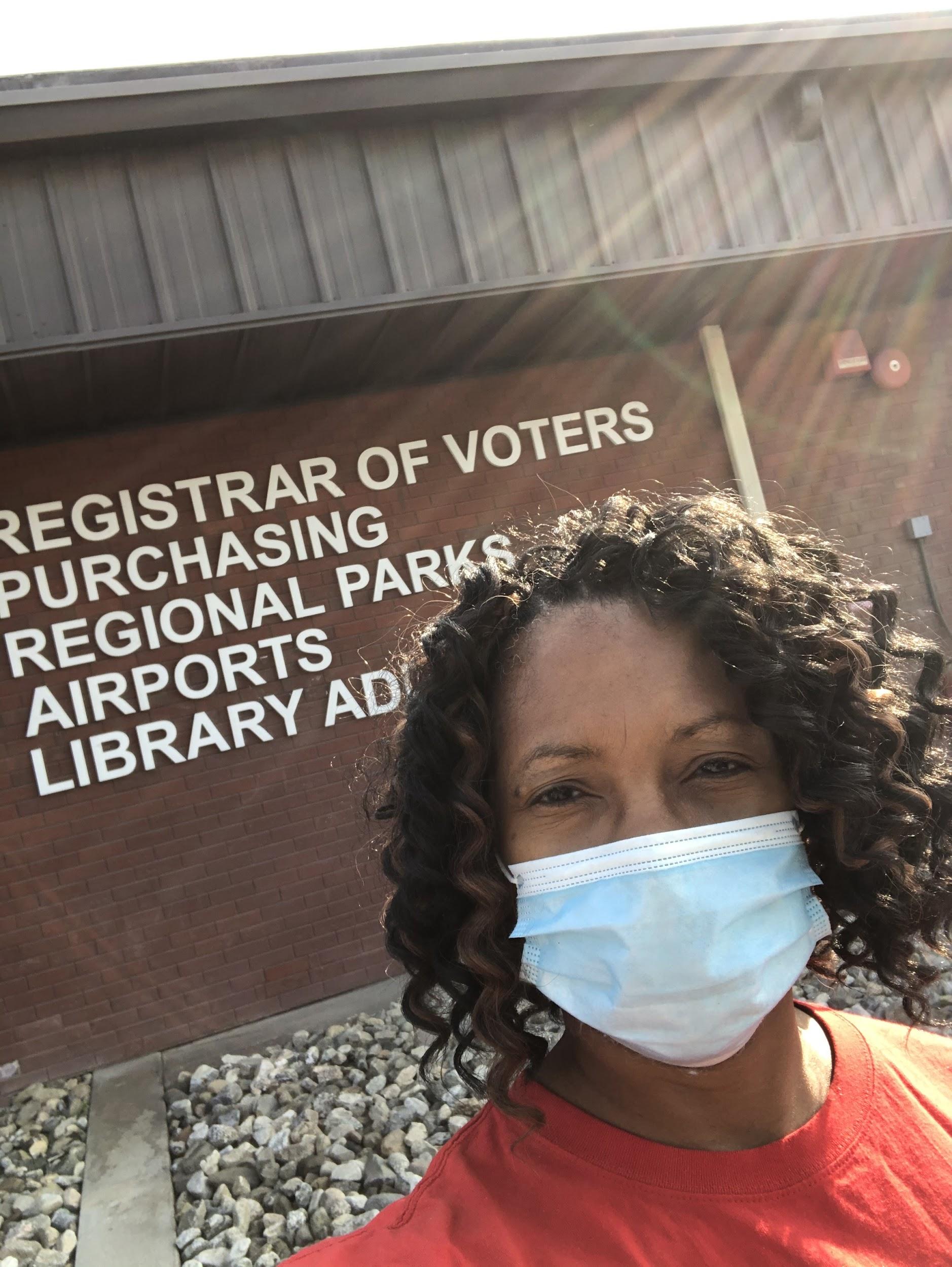 We registered people to VOTE
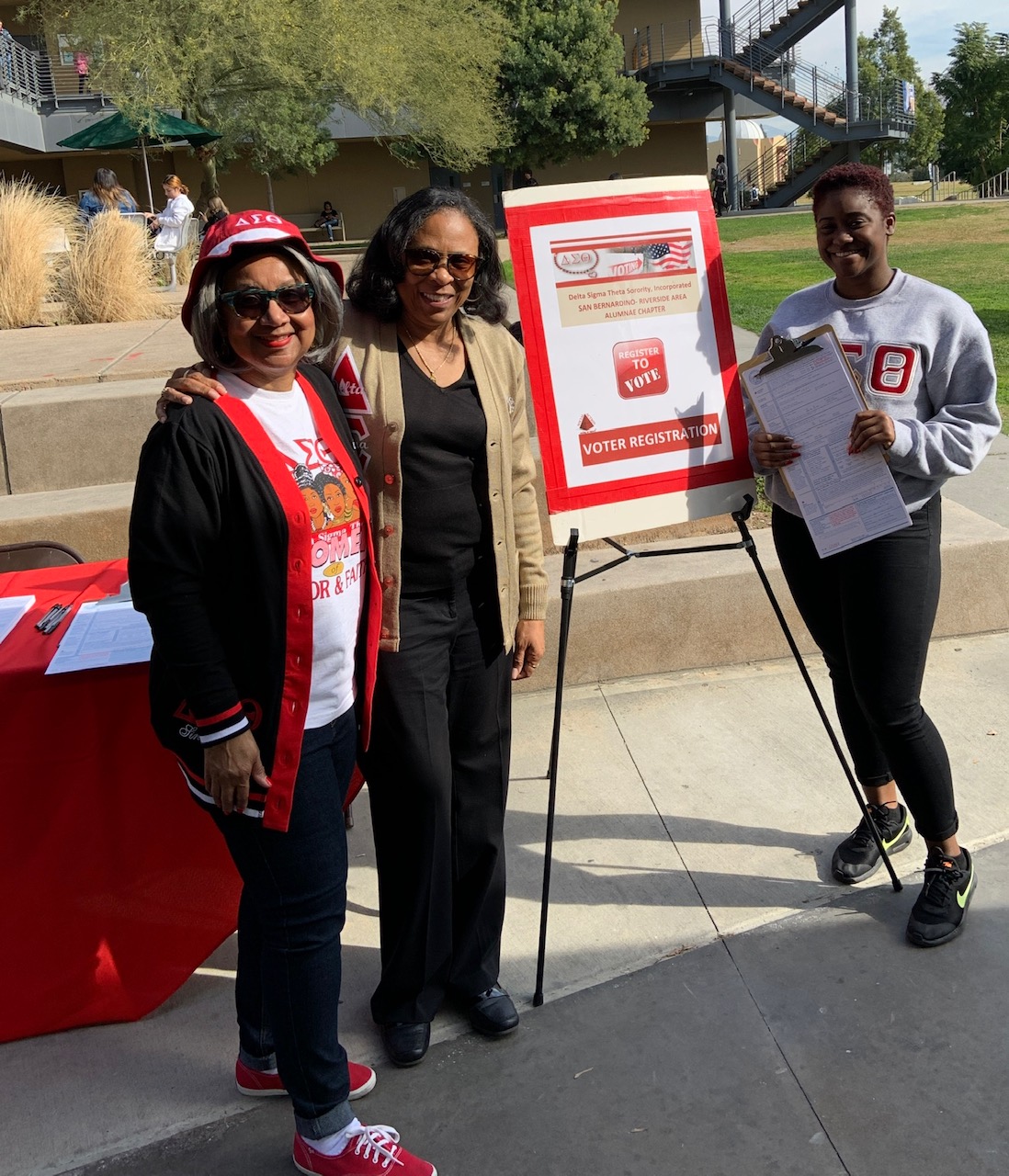 [Speaker Notes: Both before Covid and during Covid we registered people to vote at our churches and Community Colleges.]
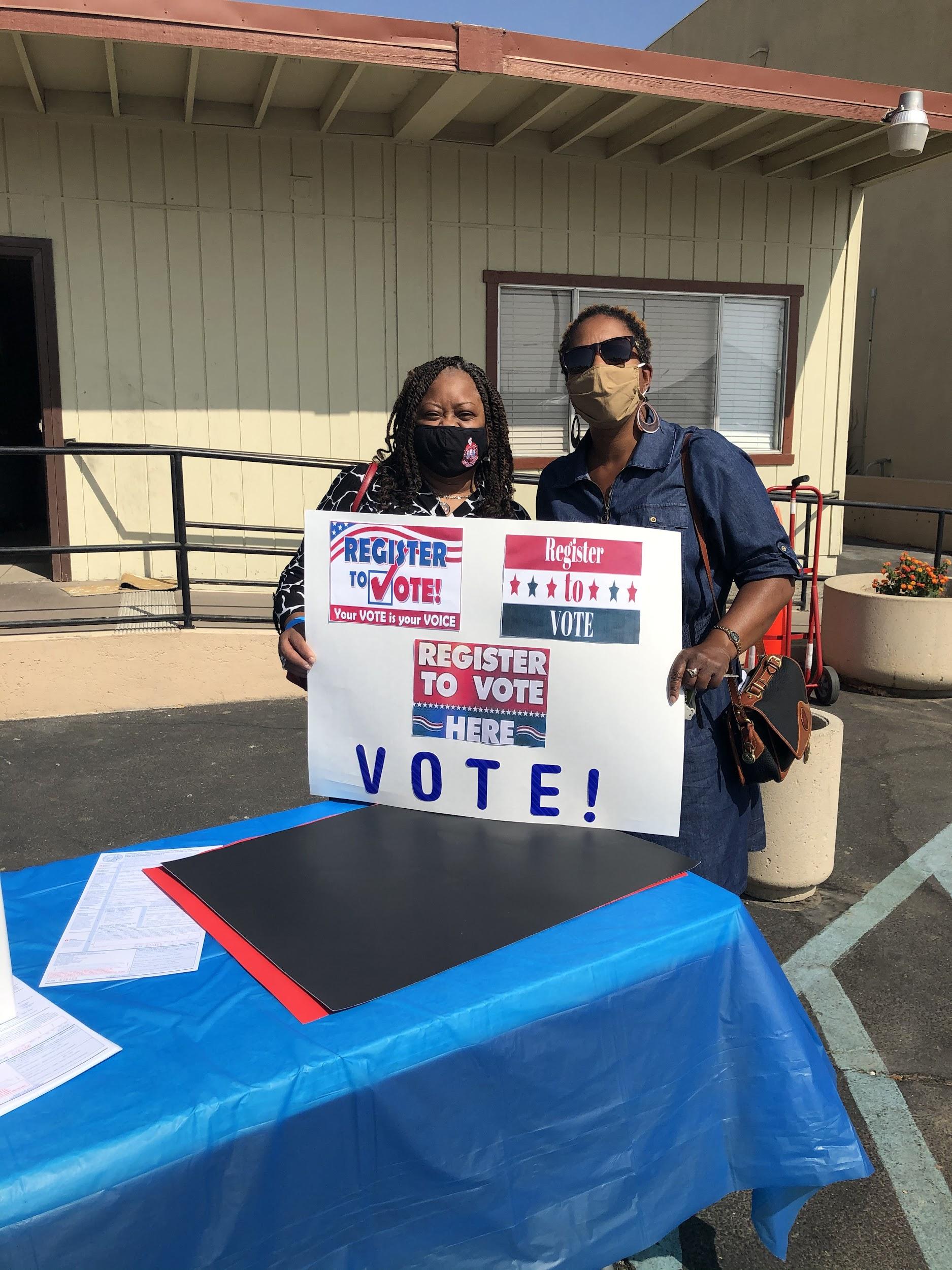 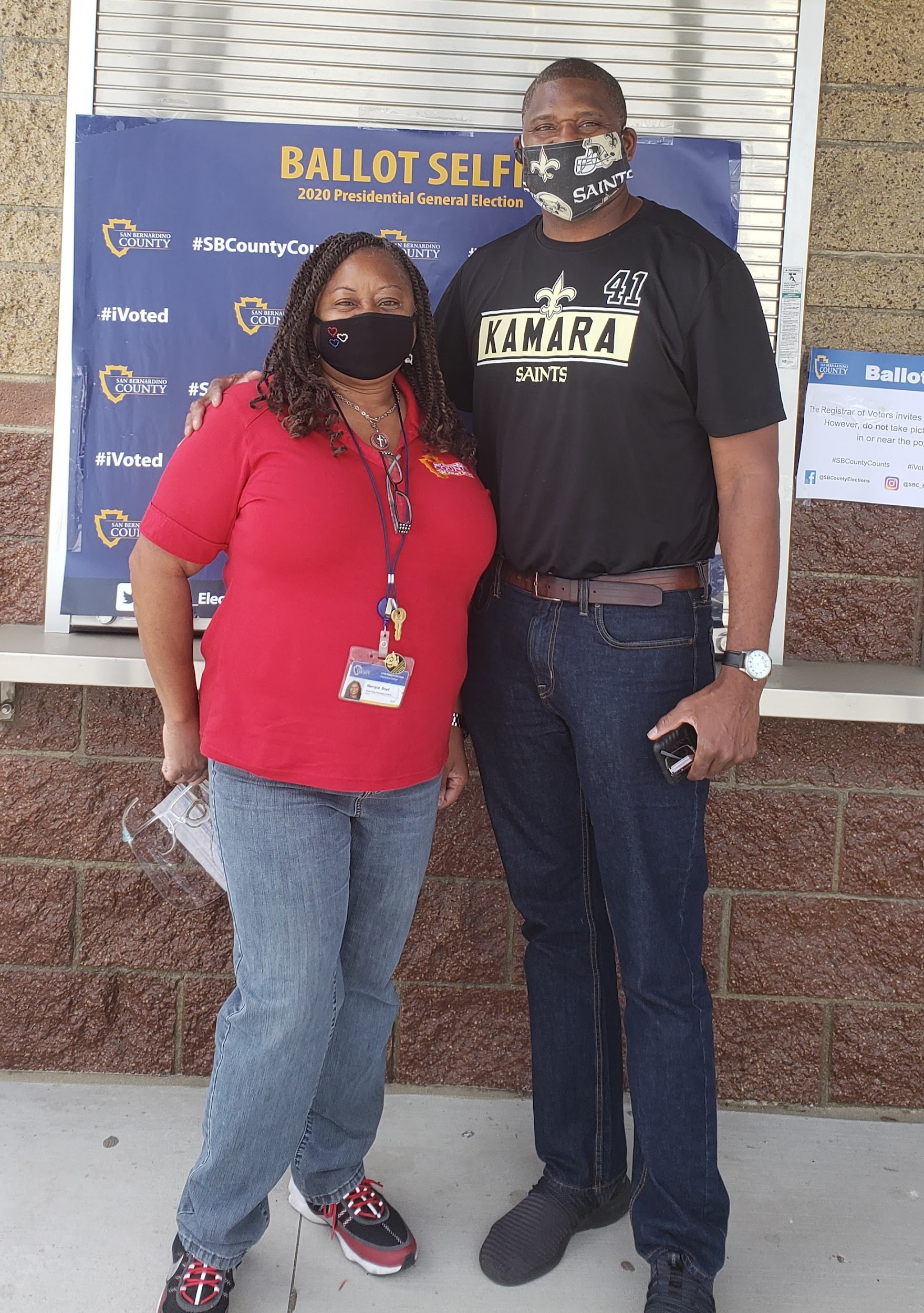 Several Sorors even worked the polls and 
became poll watchers!
[Speaker Notes: Some Sorors]
We co-hosted a Voter Registration and Education Panel with the Registrar of Voters!
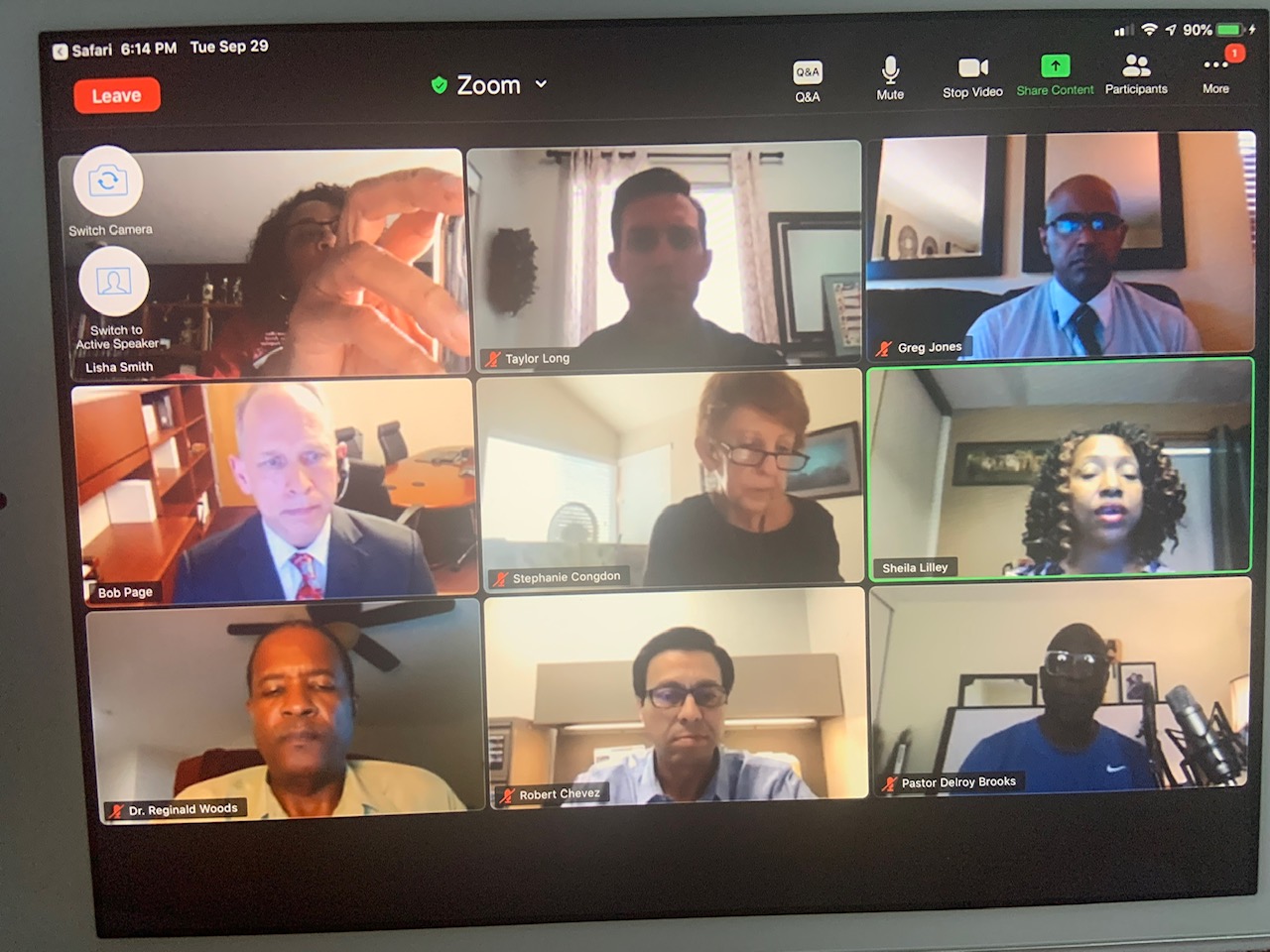 Malibu sunset
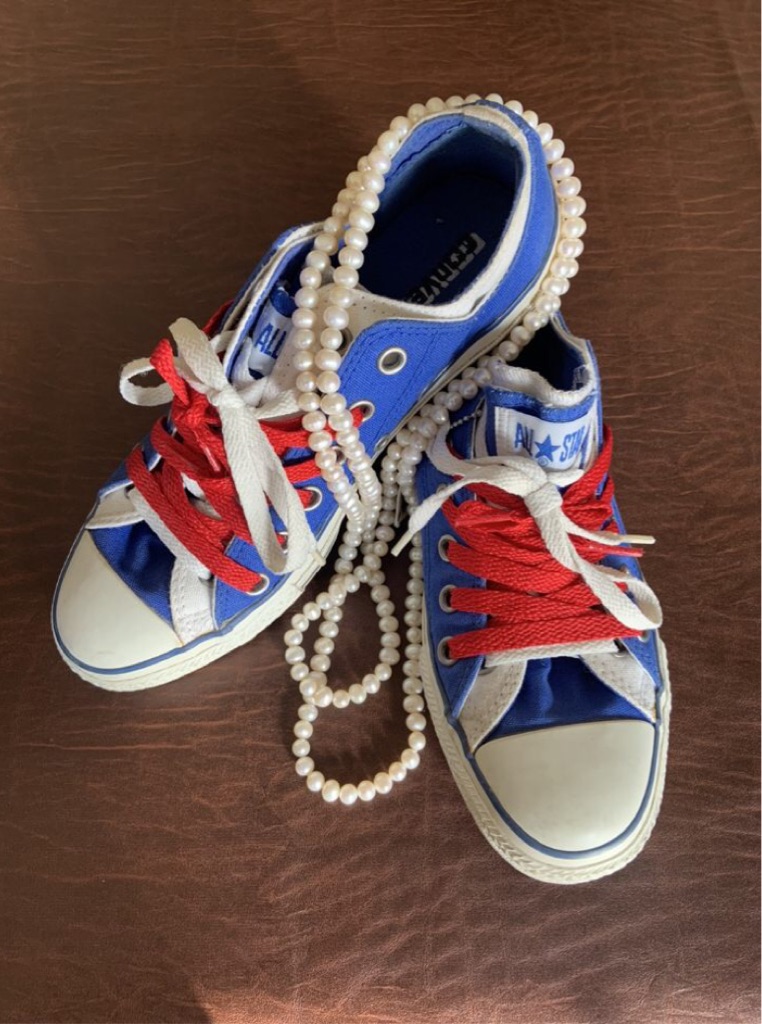 We wore our Chucks in solidarity with our Panhellenic sister and current Vice President Kamala Harris!
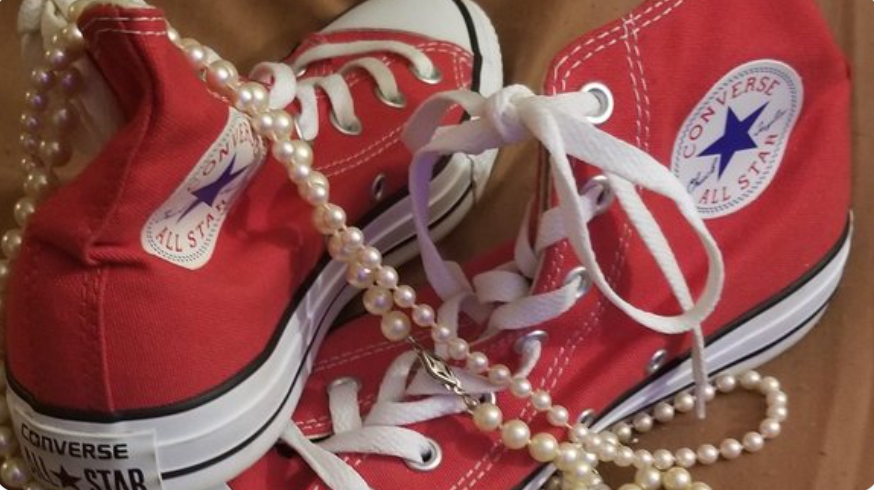 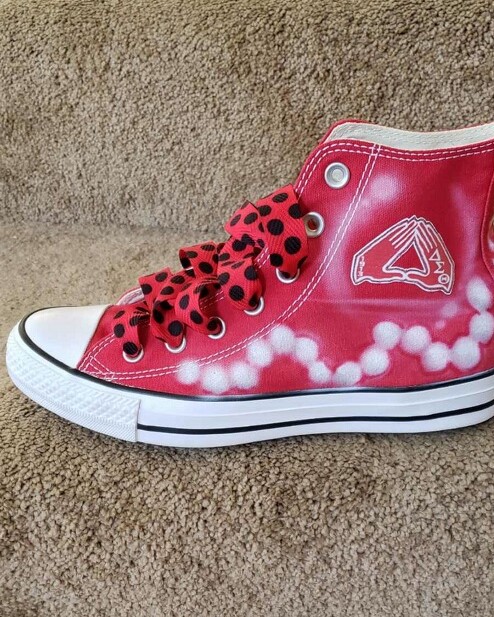 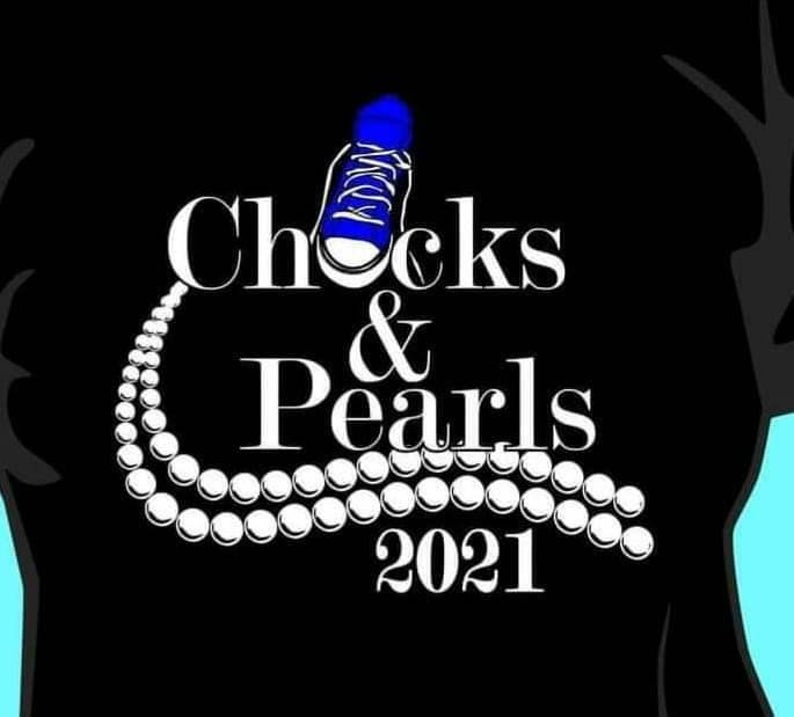 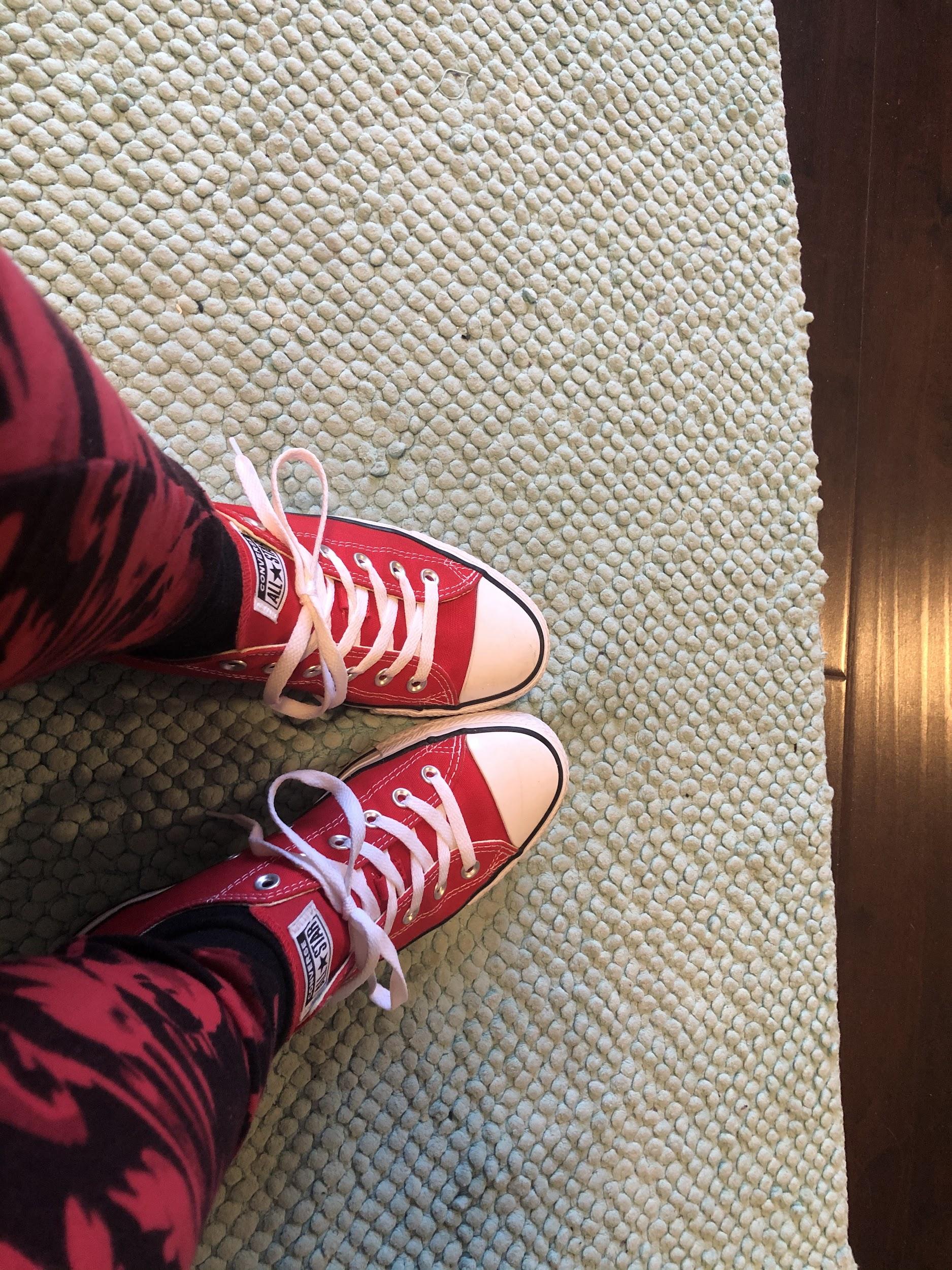 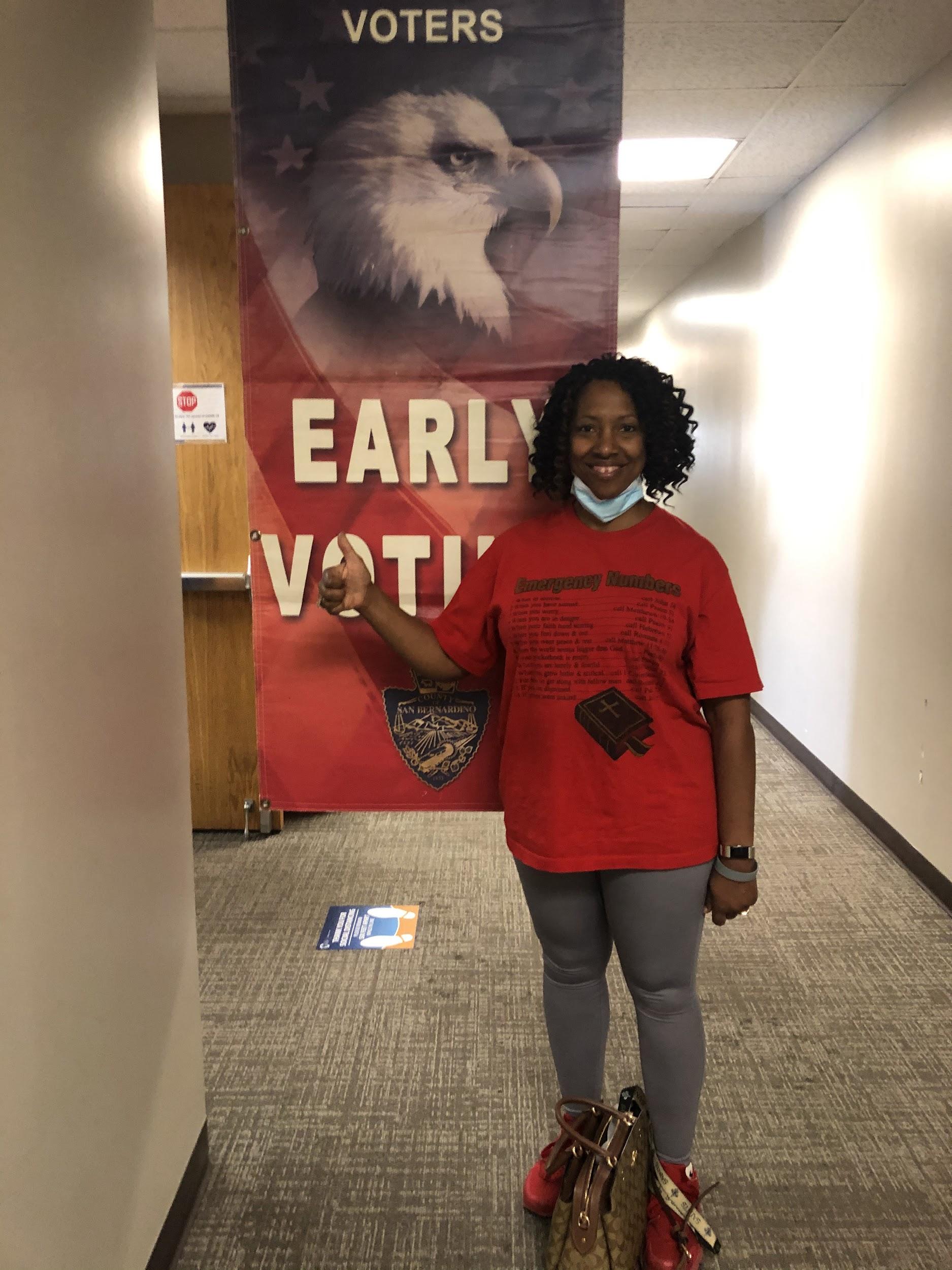 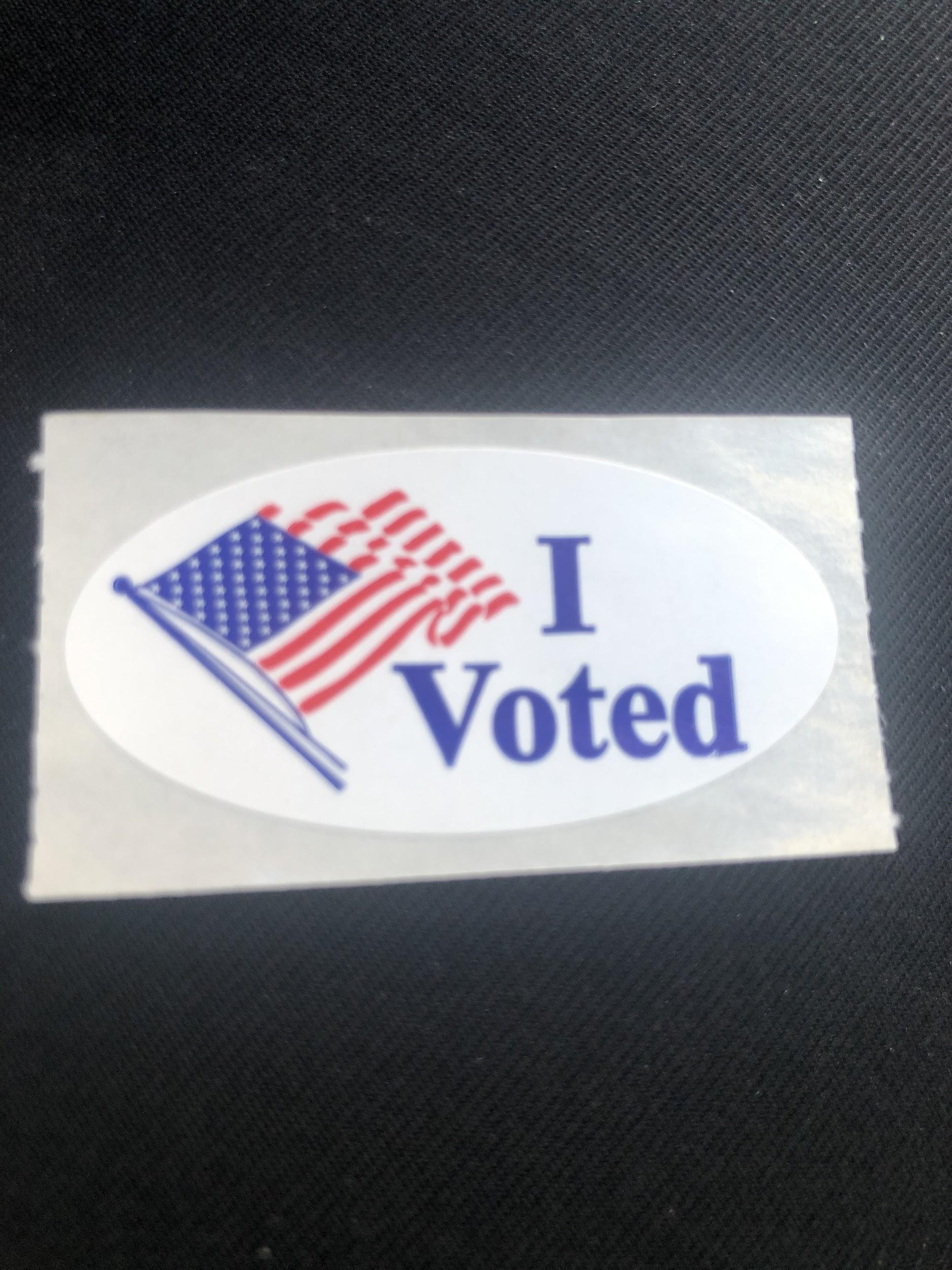 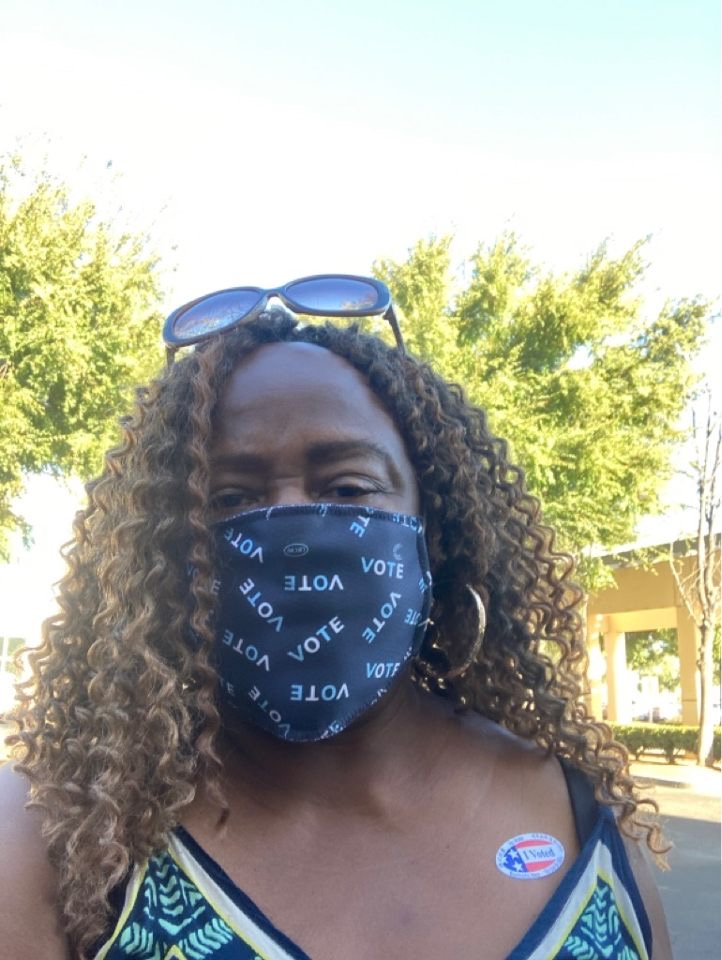 AND WE VOTED AND VOTED AND VOTED!!!
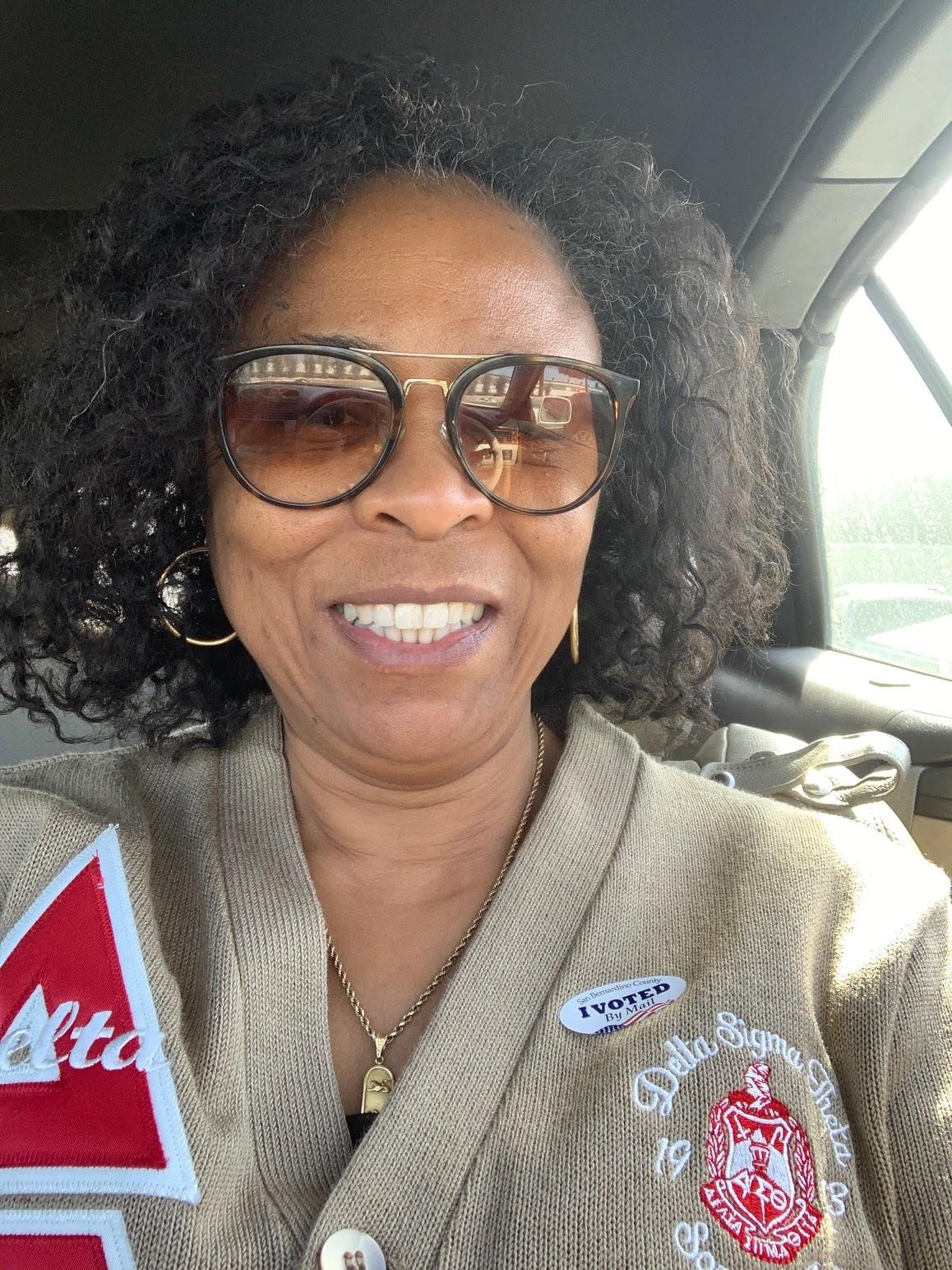 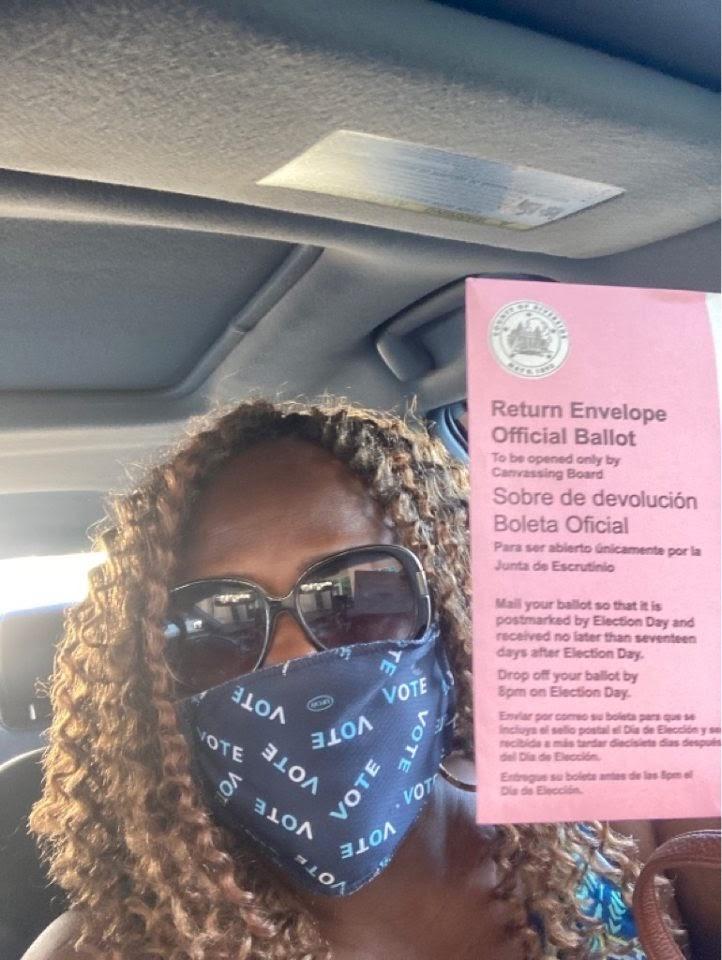 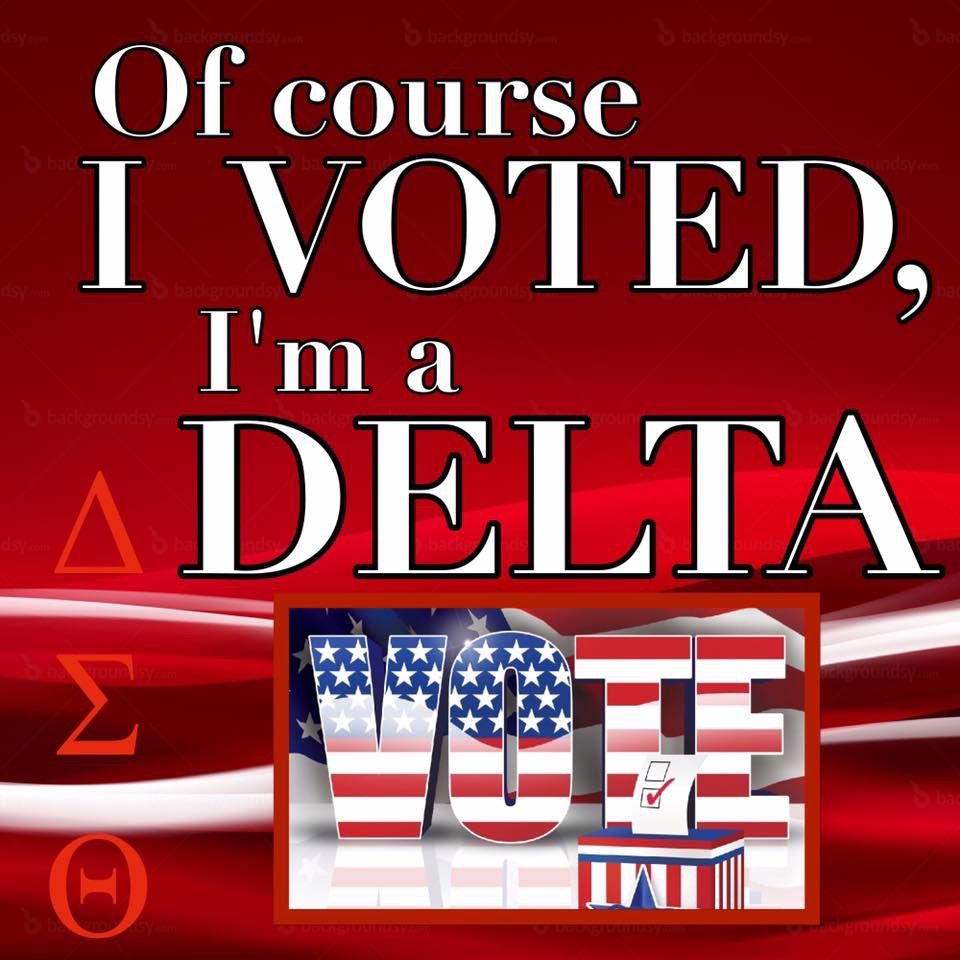 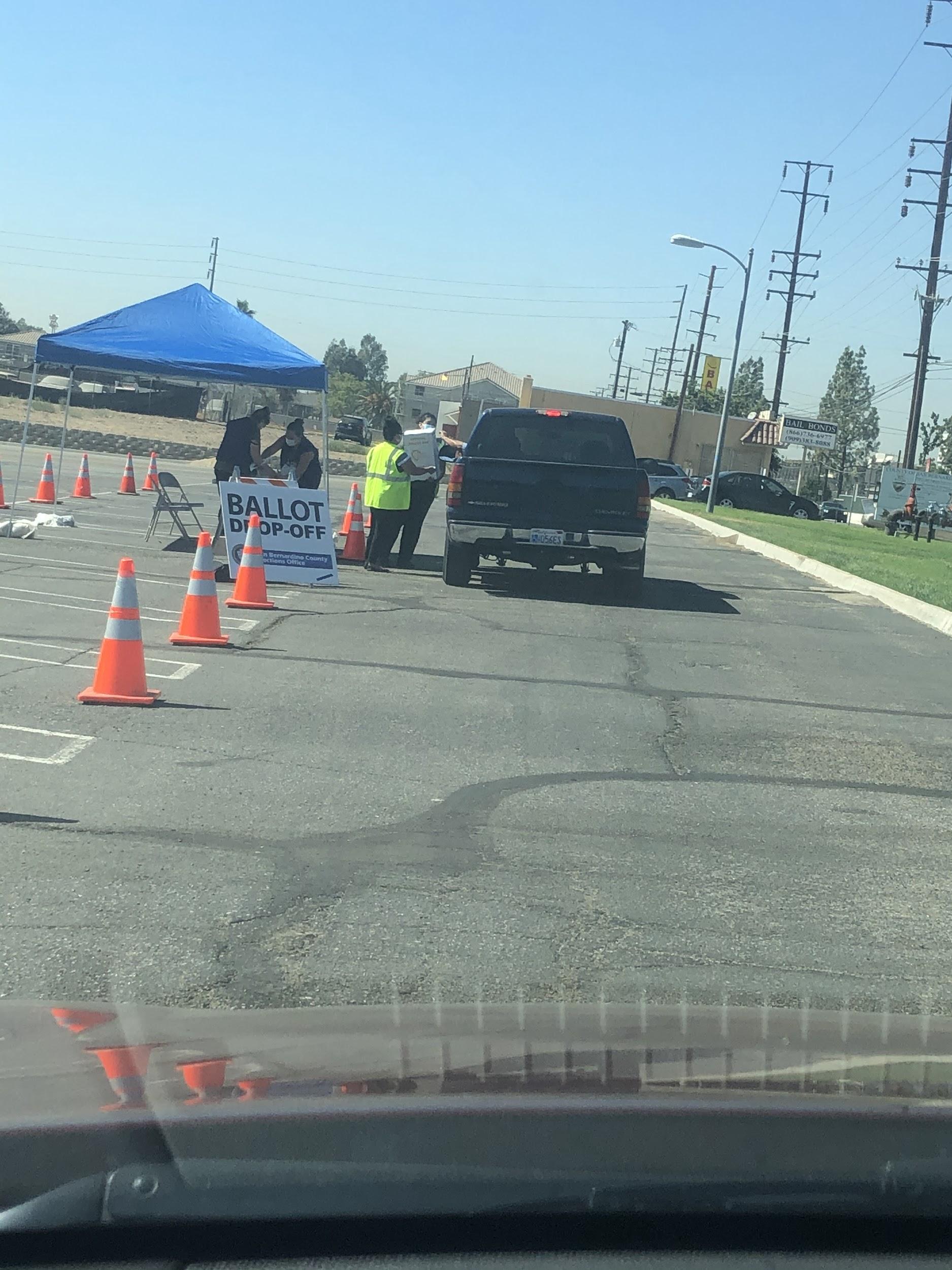 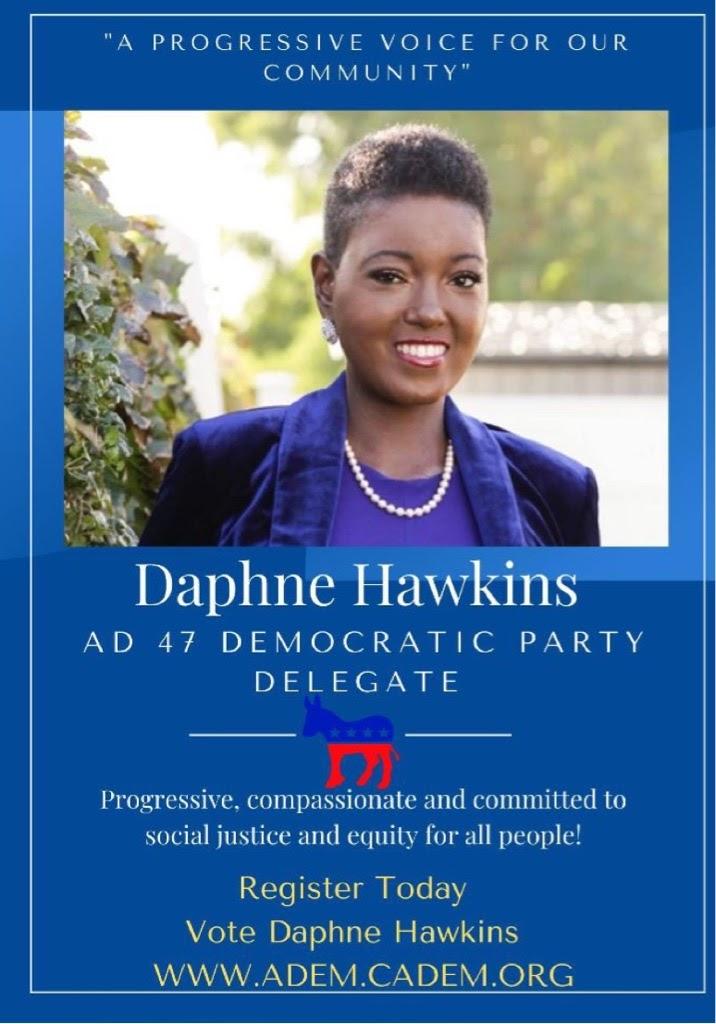 WE RAN FOR OFFICE
AND……….. WE WON!!!
Soror Hawkins received the highest number of votes of all candidates and became the Democratic Party Delegate 
for the 47th district.
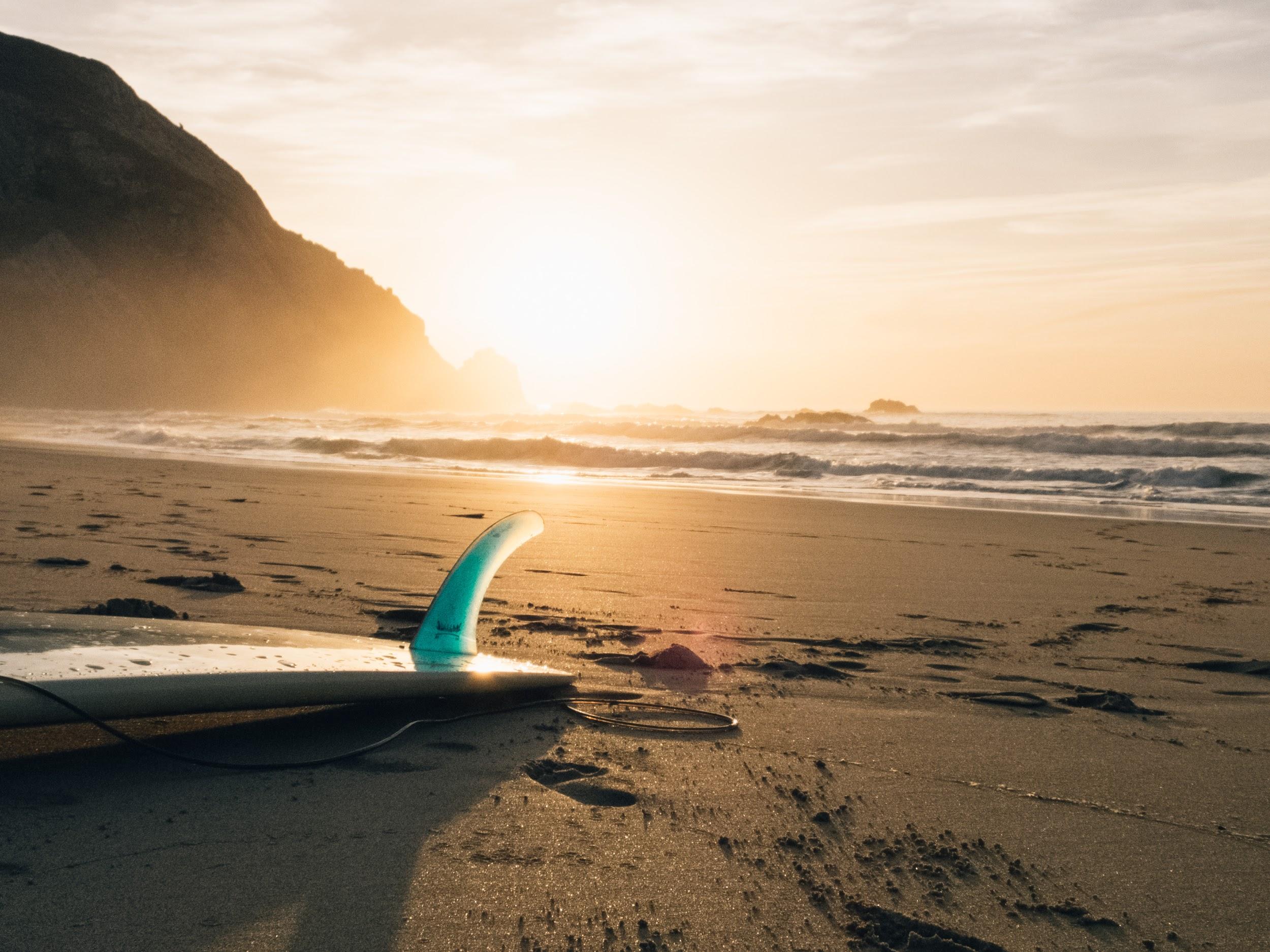 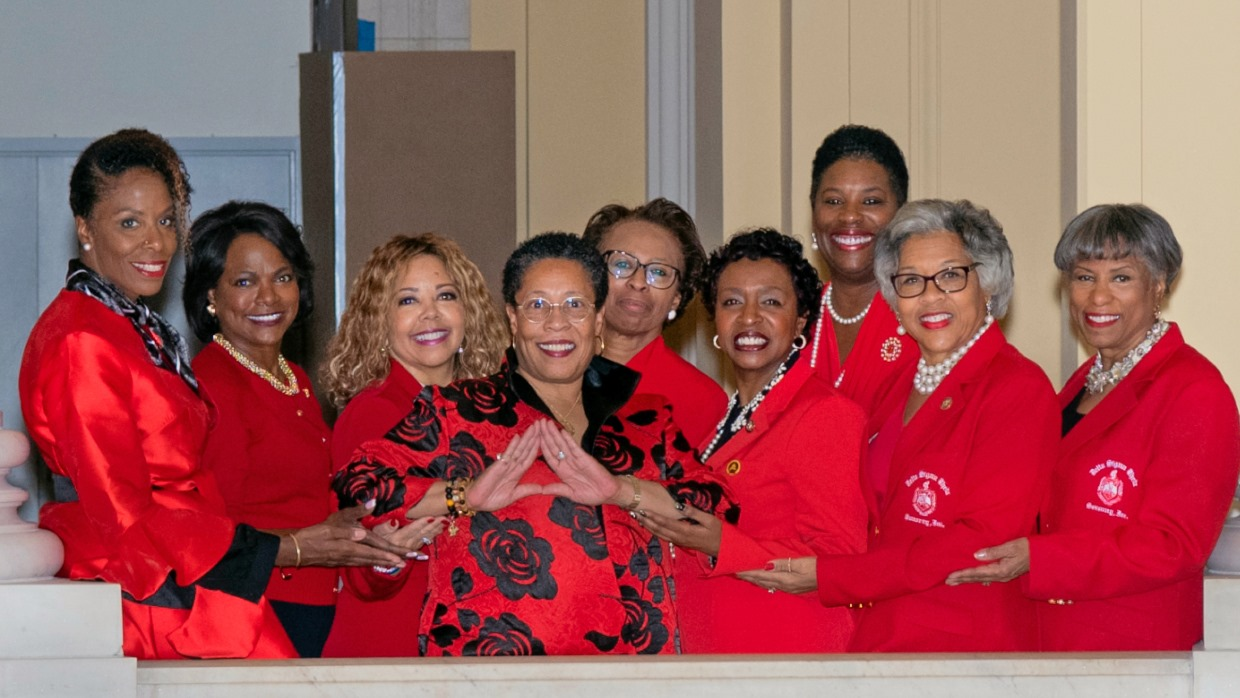 We ran for Congress and we won that too!!!
Malibu sunset
[Speaker Notes: Soror Karen Bass of California’s 37th District went on to Sponsor the George Floyd Justice in Policing Act]
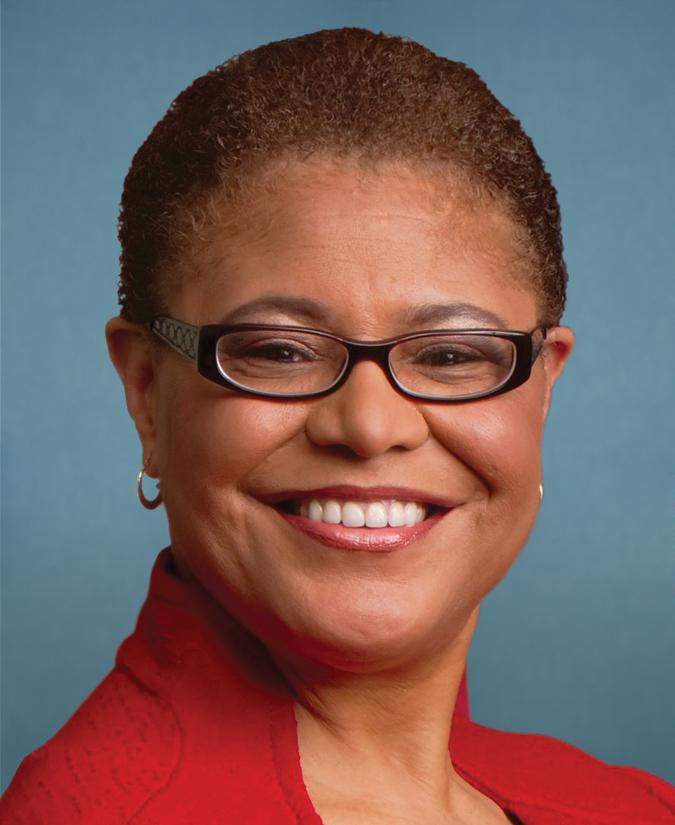 Soror Karen Bass, U.S. Representative for California’s 37th District, went on to sponsor the George Floyd Justice in Policing Act which among other things increases accountability for law enforcement misconduct, restricts the use of certain policing practices, enhances transparency and data collection and sharing of police misconduct, and establishes best practices and national standards for training requirements.
[Speaker Notes: It was passed by the House of Representatives and is pending in the Senate. President Biden has promised to sign immediately after it lands on his desk.]
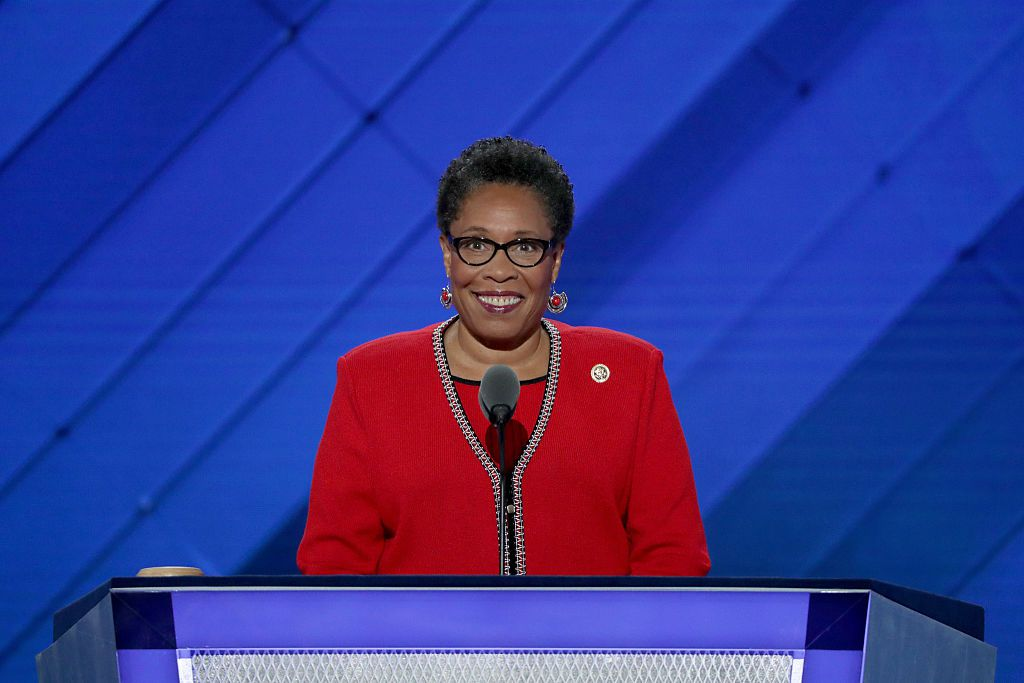 Past National President, Soror Marcia Fudge was appointed to be the Secretary of Housing and Urban Development
[Speaker Notes: Member of President Biden’s cabinet.]
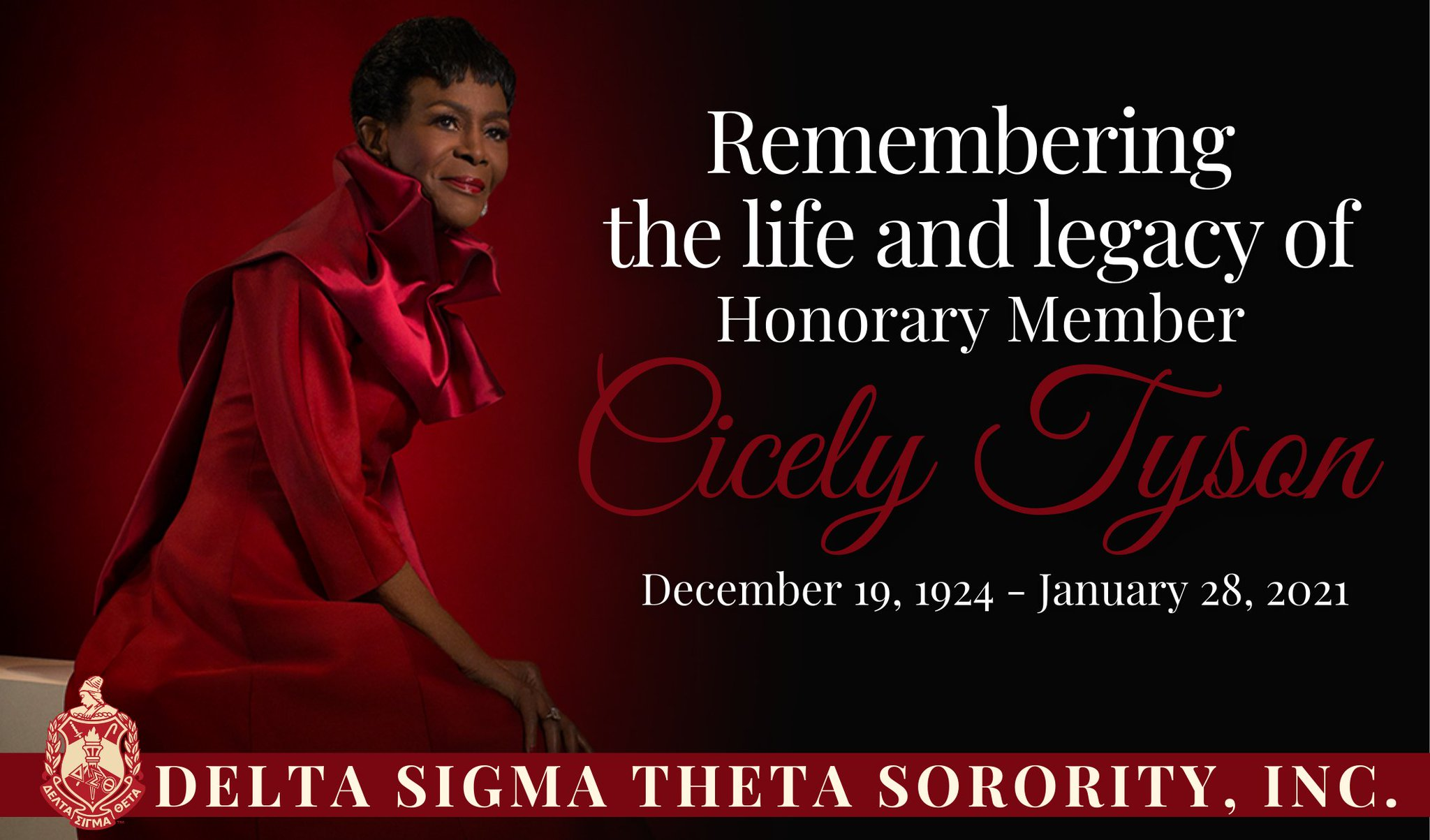 We lost a legend and an icon!
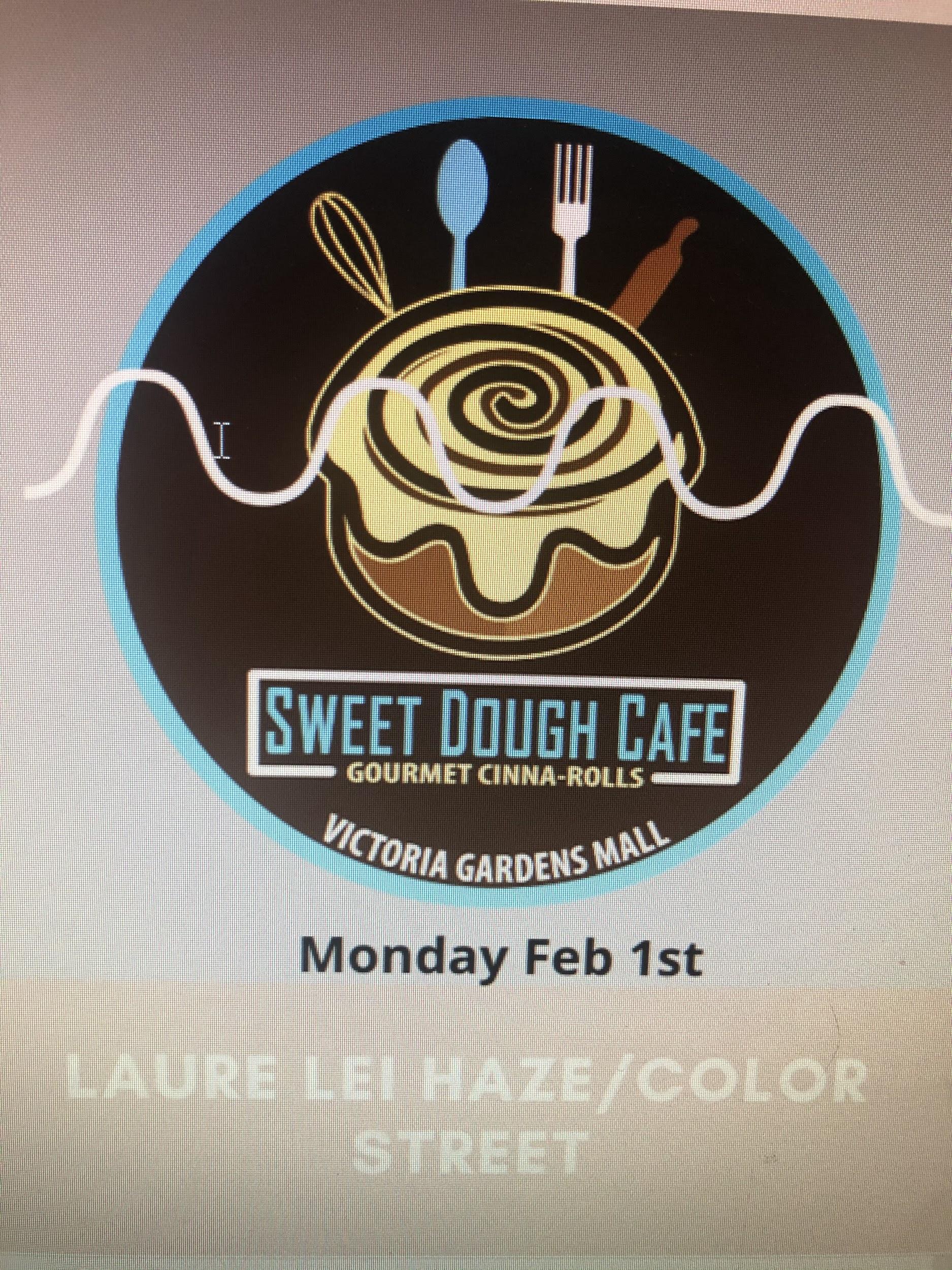 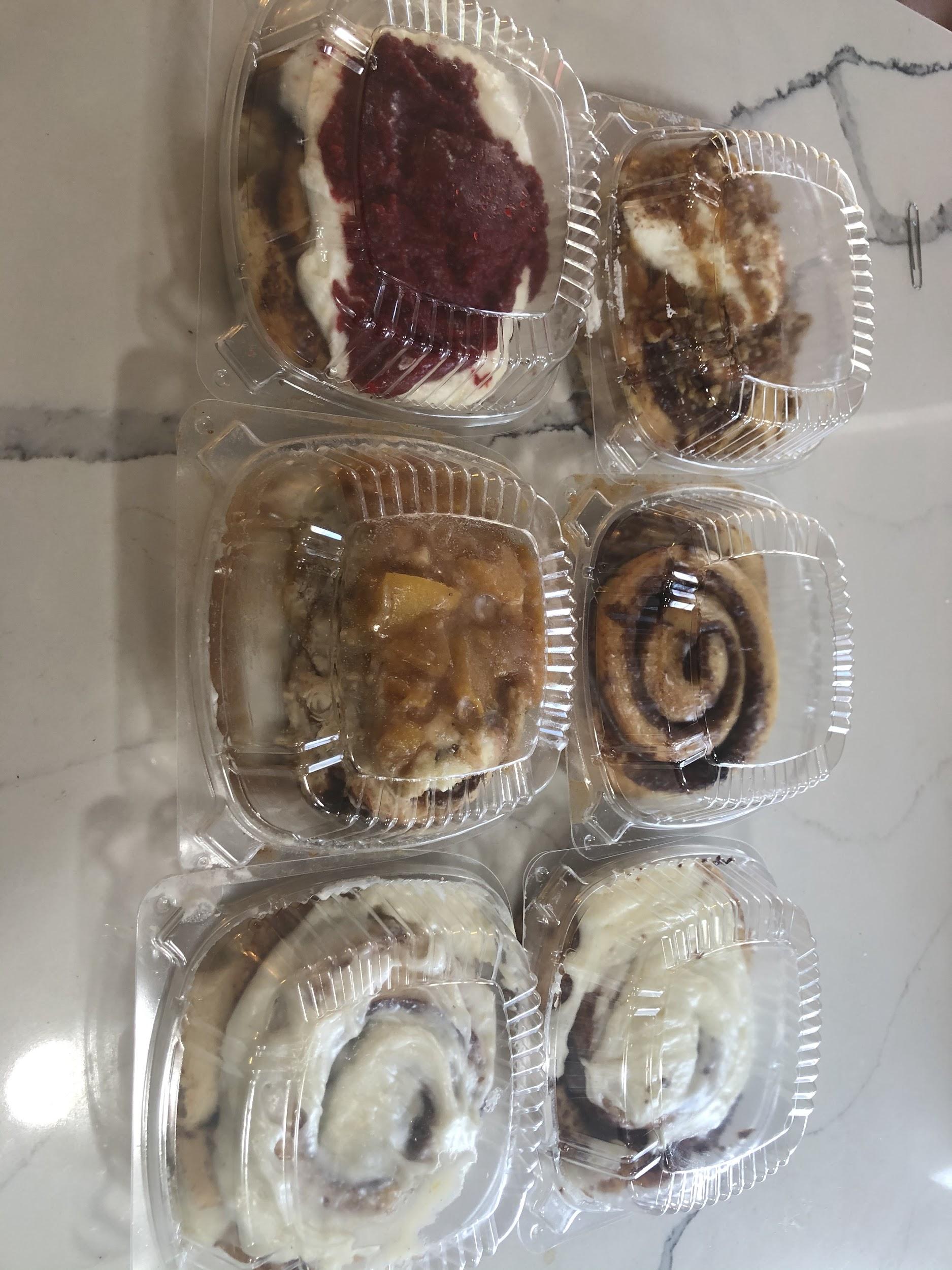 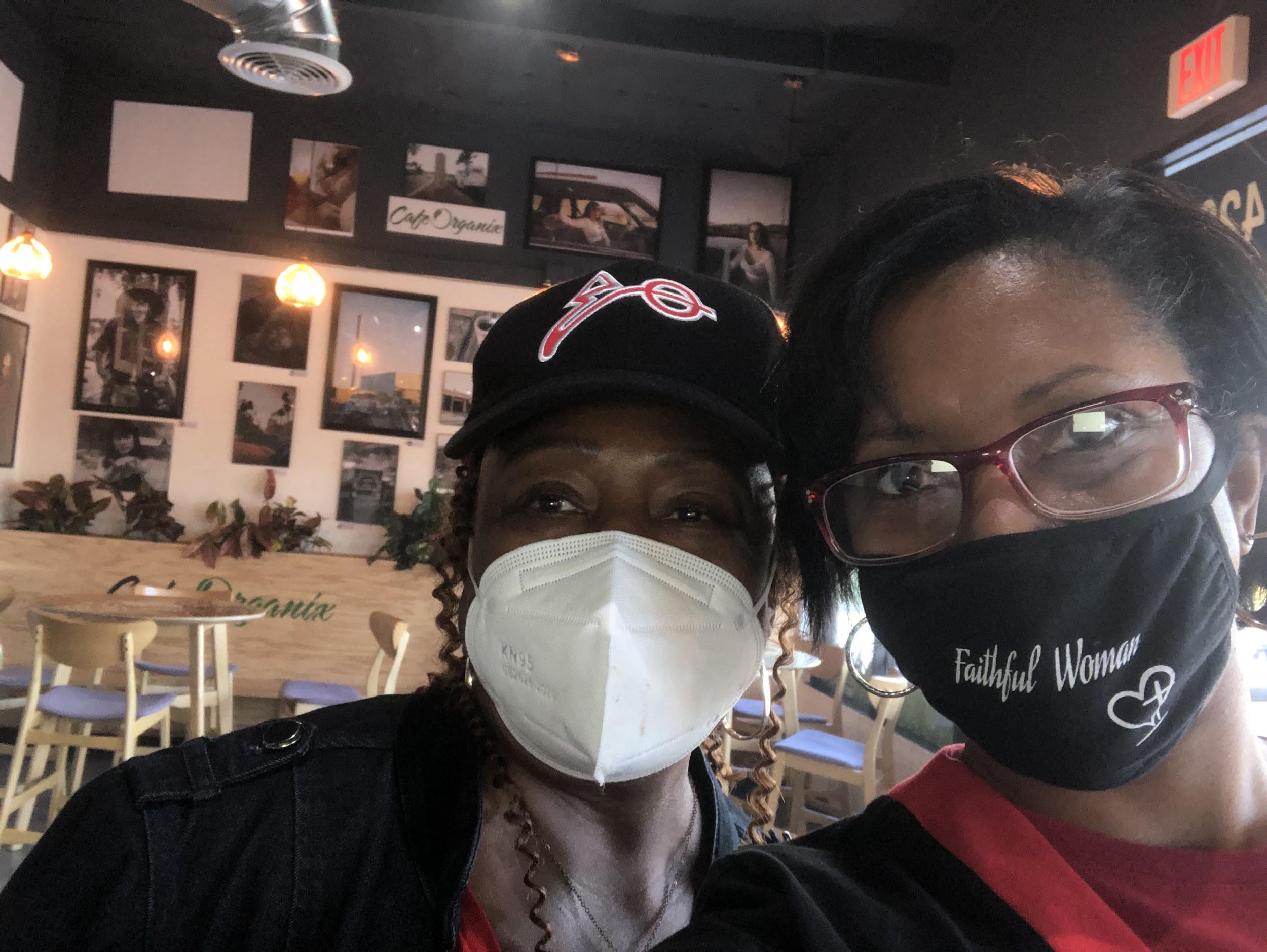 CAFE ORGANIX
We recirculated our dollars by supporting black owned businesses!
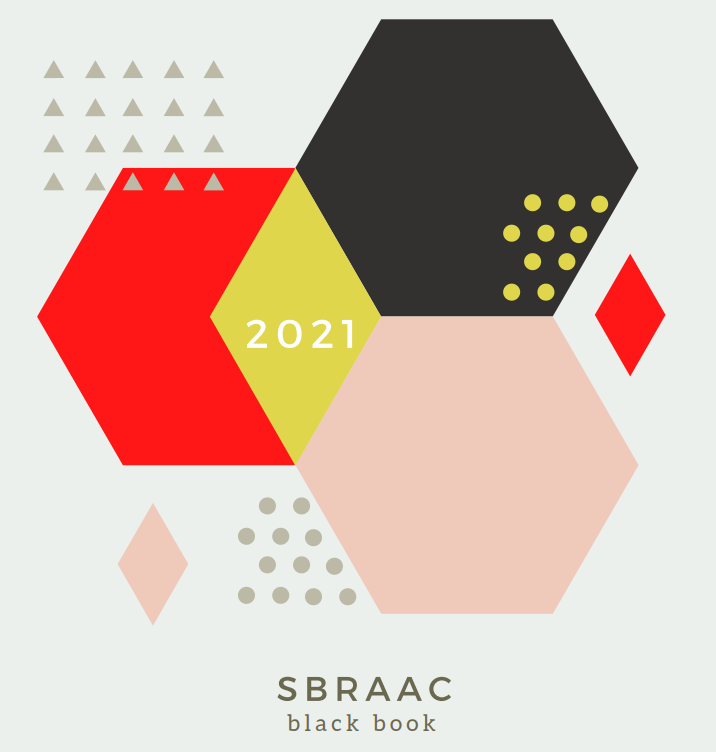 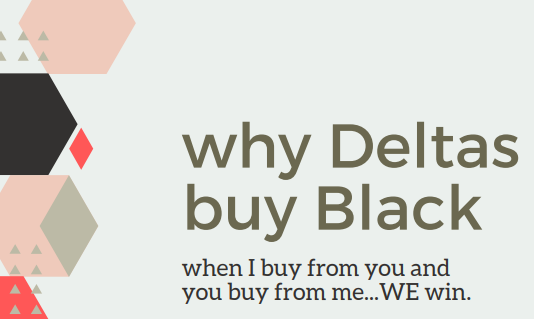 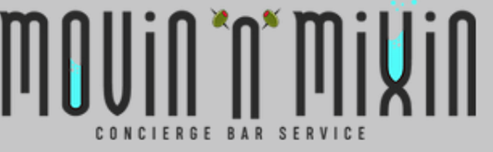 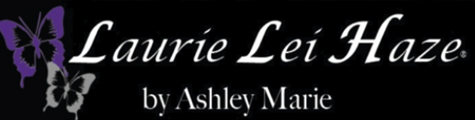 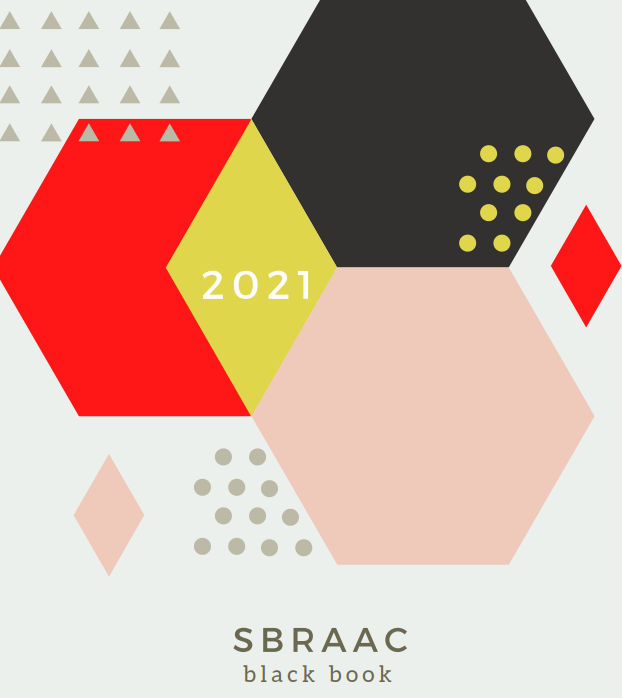 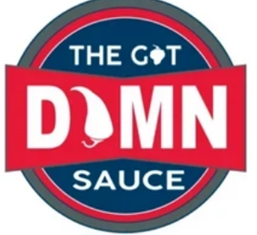 [Speaker Notes: Our collaboration with the Economic Development Committee was highlighted by the organization of our very own SBRAAC Black Book featuring black owned business that chapters members personally experienced and recommended.]
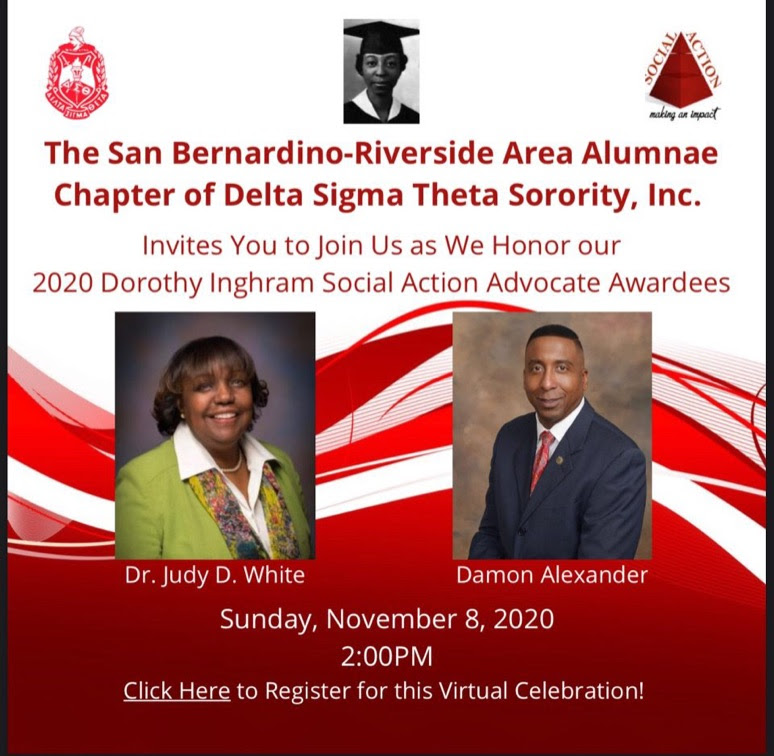 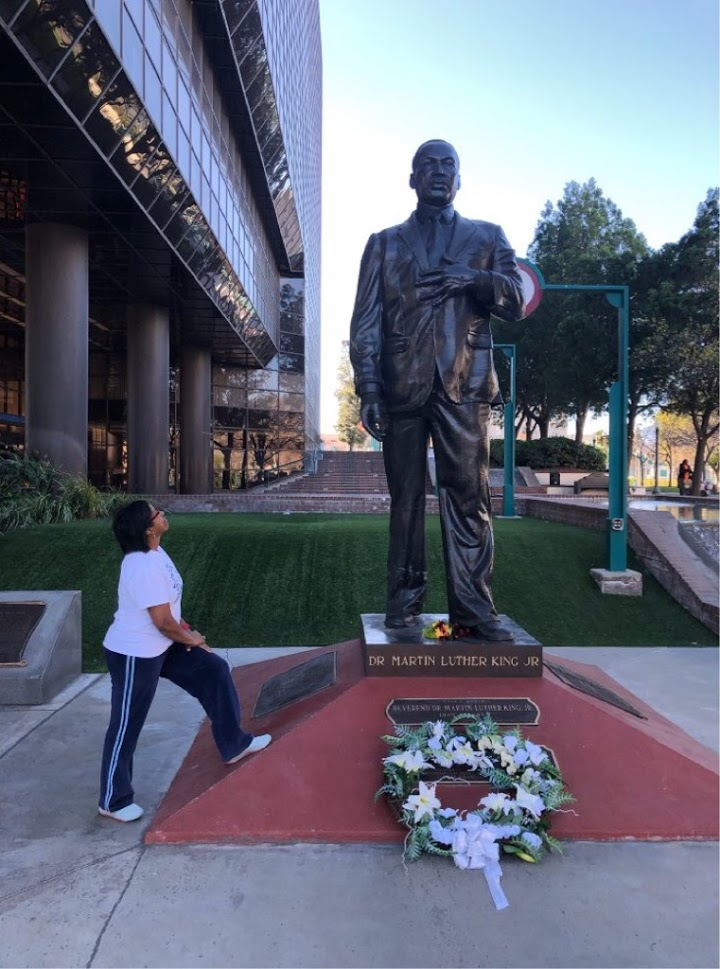 We honored our 2020 
Social Action Advocates!
Farwest Regional Community Service Initiative Day - March 20, 2021
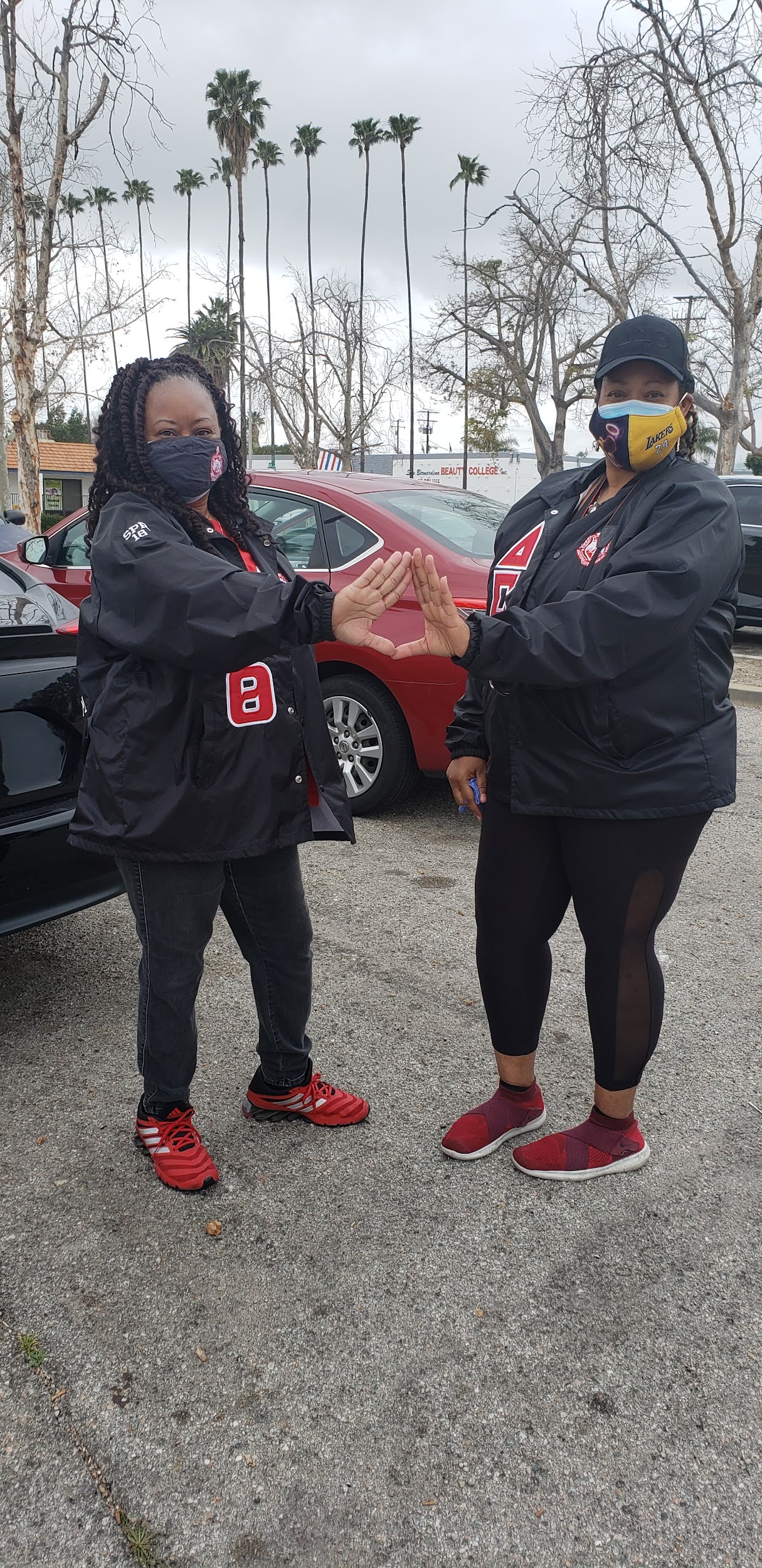 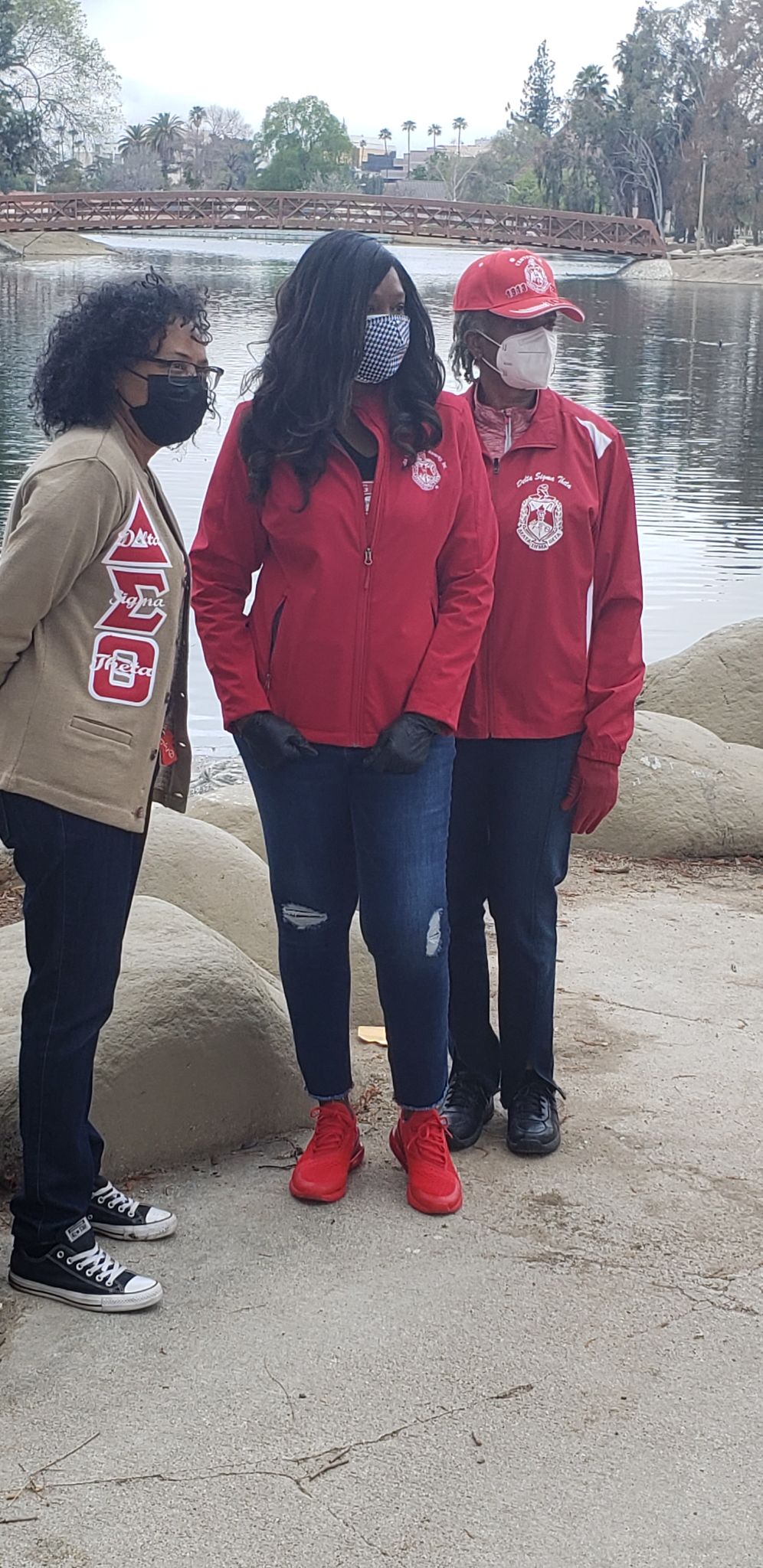 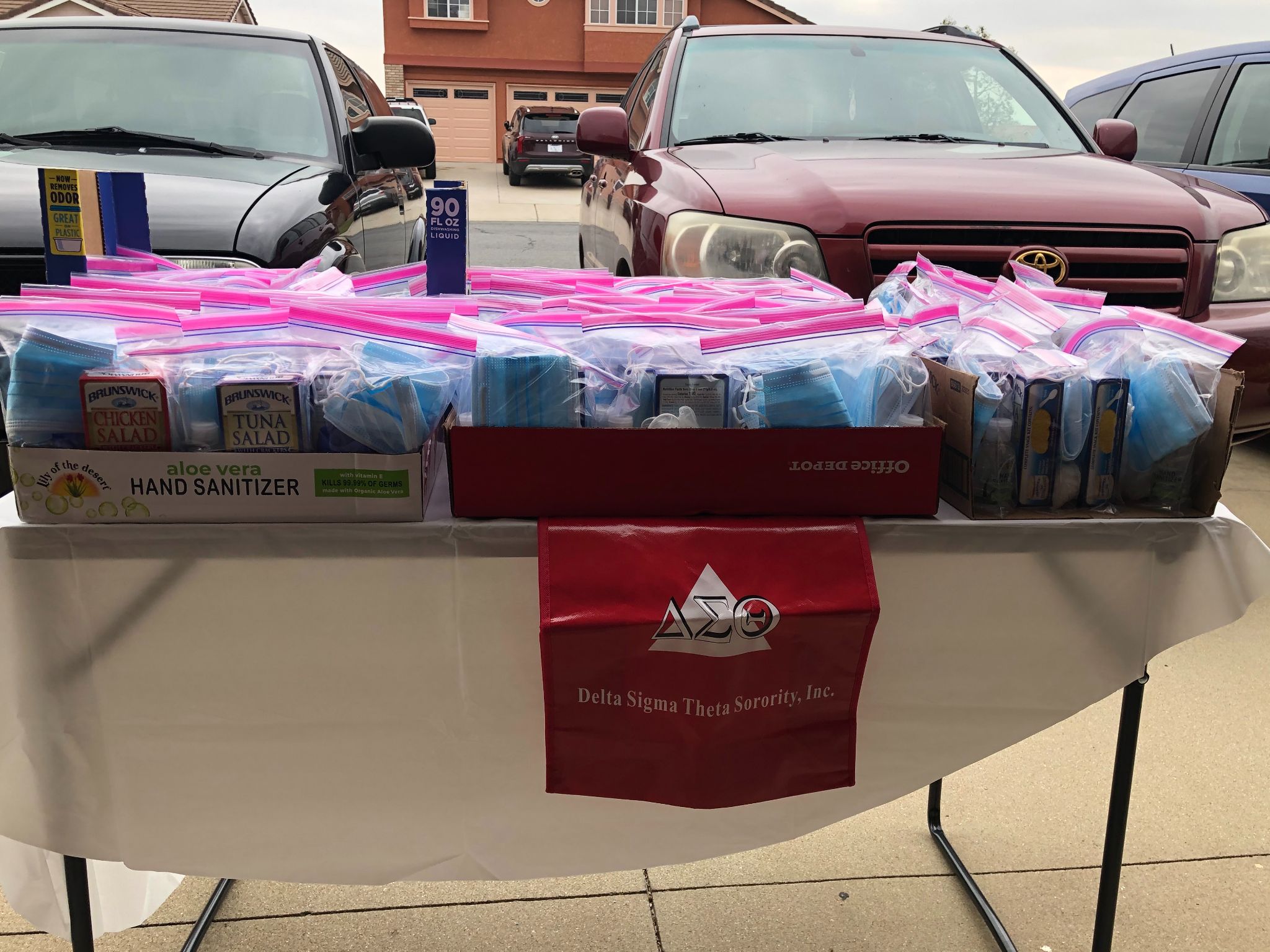 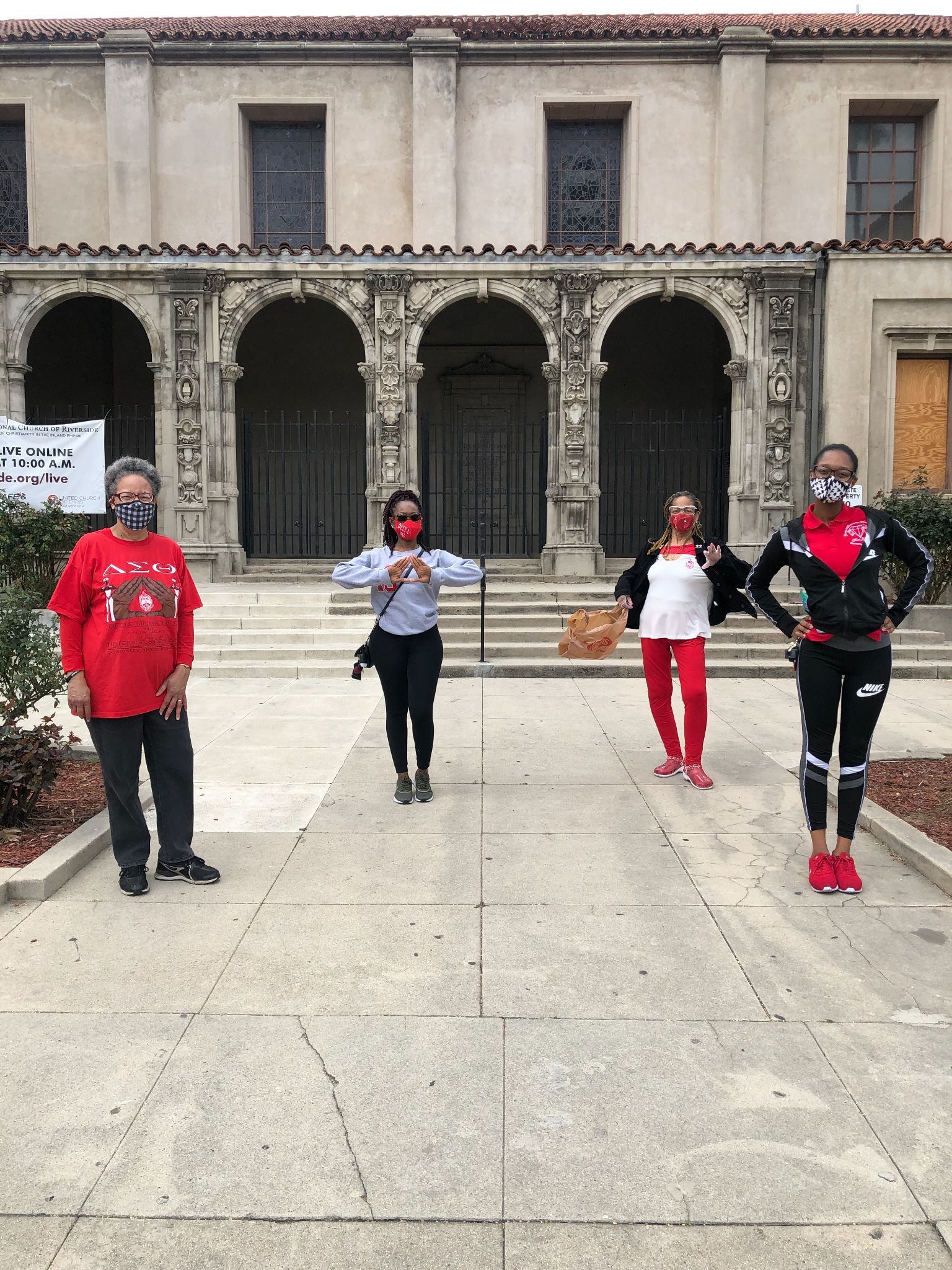 Our Delta GEMS and Sorors from Upsilon Gamma collegiate chapter joined our entire chapter  as we provided 225 survival kits to the homeless brothers and sisters in our parks 
at Seccombe Lake in San Bernardino and Fairmount Park in Riverside.
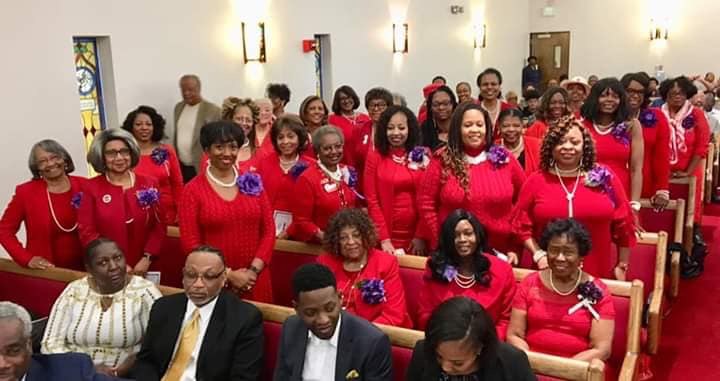 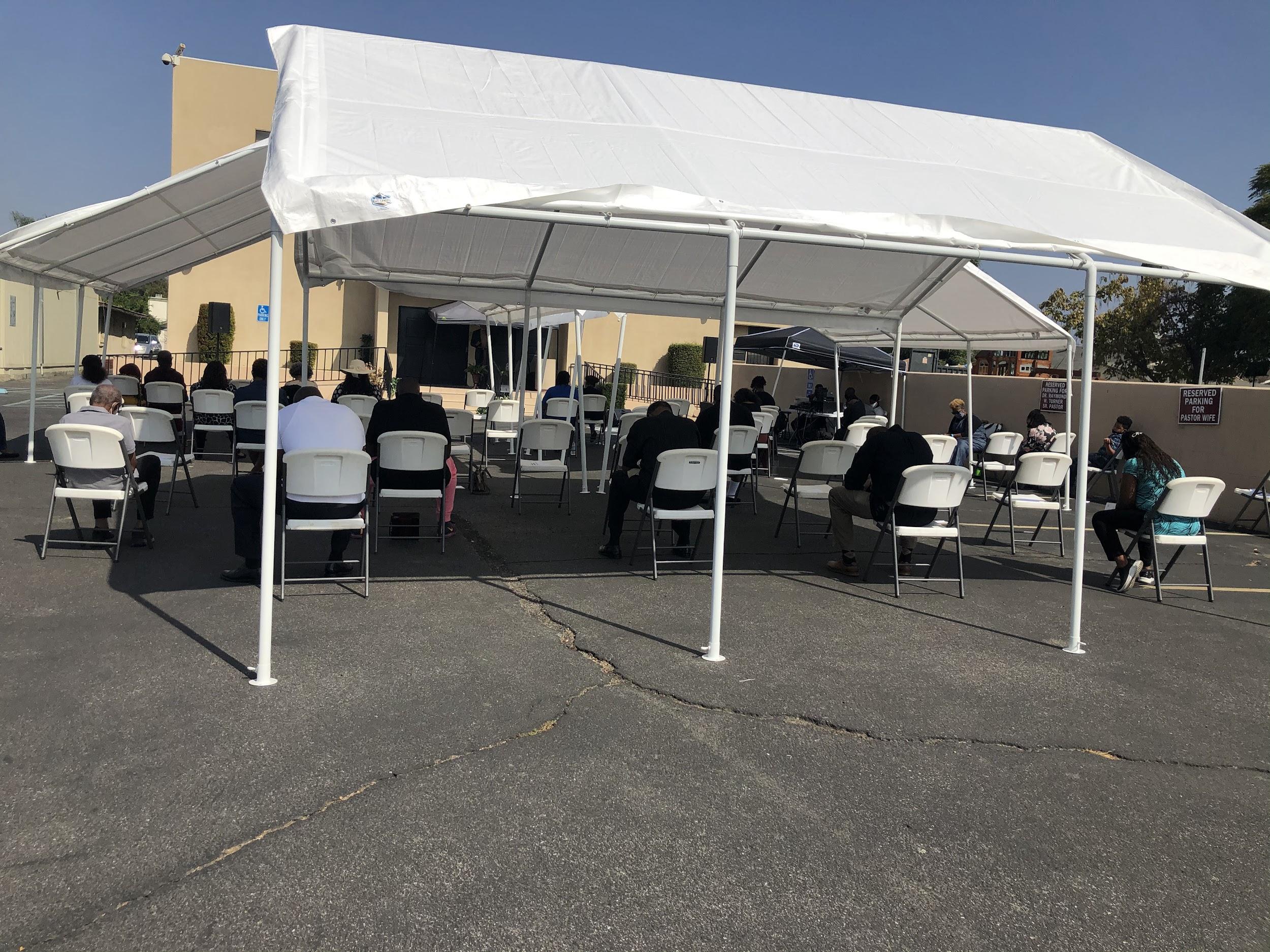 During Covid-19 we 
worshipped outside.
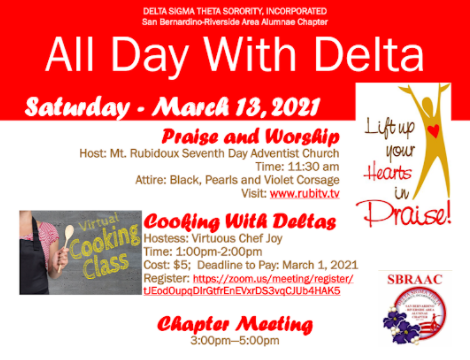 Before Covid-19 we worshipped together!
[Speaker Notes: In collaboration with the Membership committee we celebrated All Day with Delta starting with attending the virtual worship service at Mt. Rubidoux Seventh Day Adventist Church, followed by a virtual cooking class and chapter meeting.]
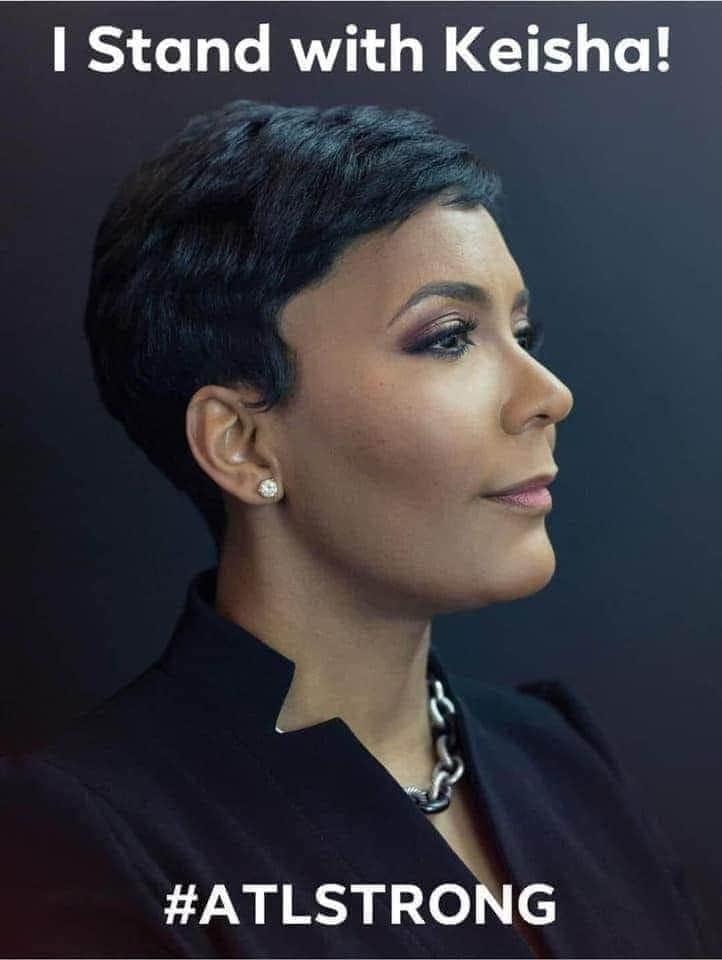 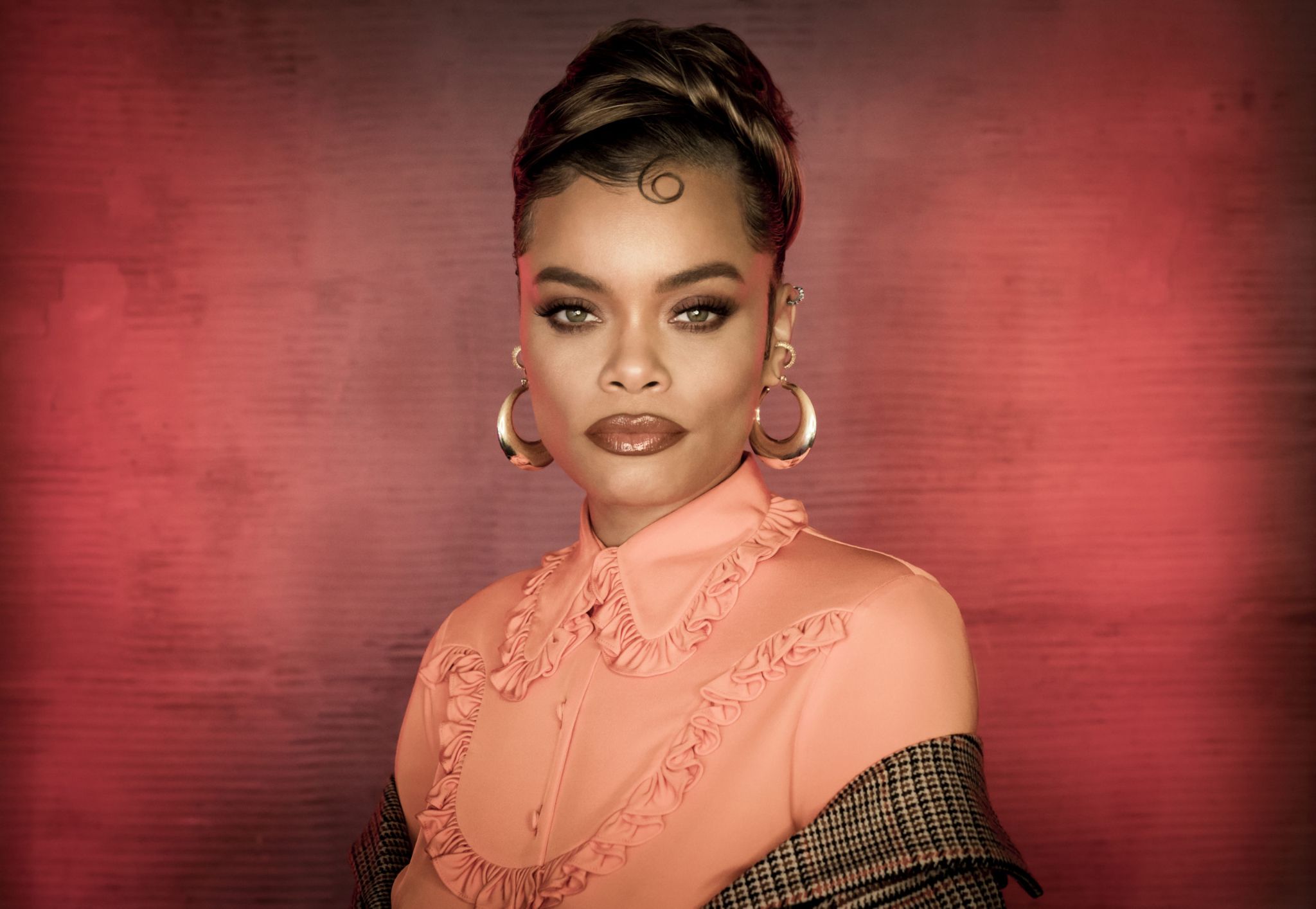 Oscar Nominee Soror Andra Day
Atlanta Mayor, Soror Keisha Lance Bottoms
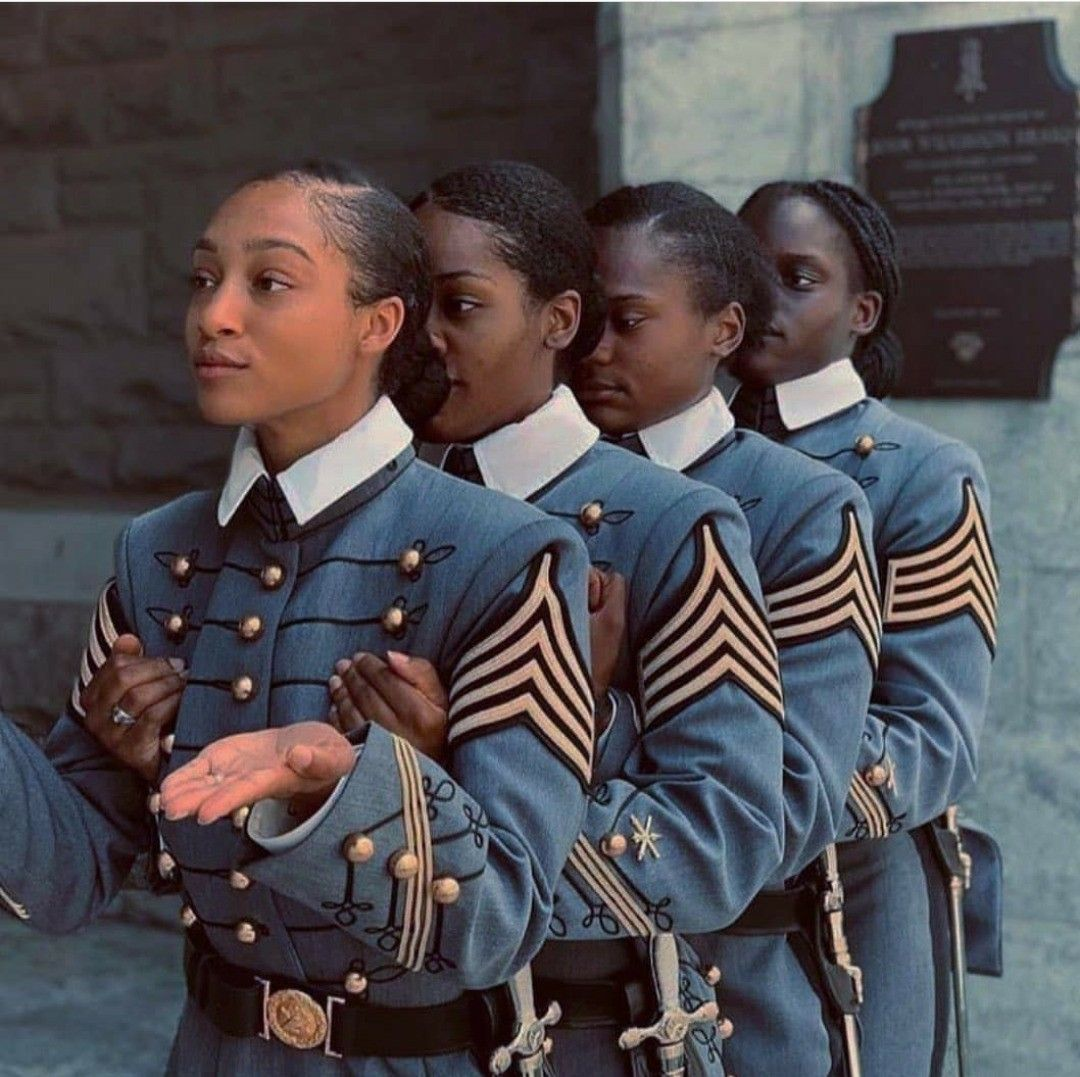 Deltas graduated from West Point!
We celebrated excellence where every it was found!!!
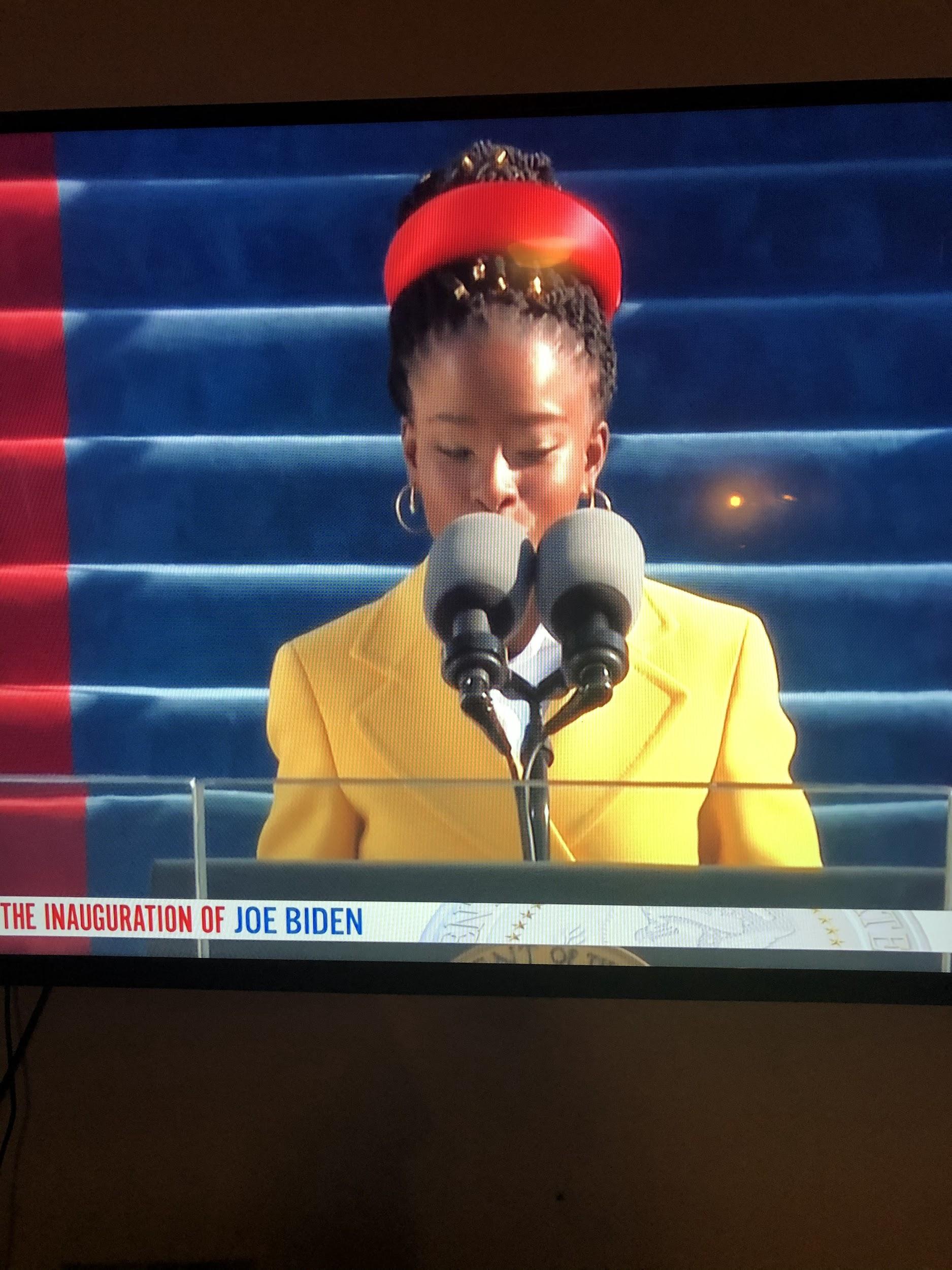 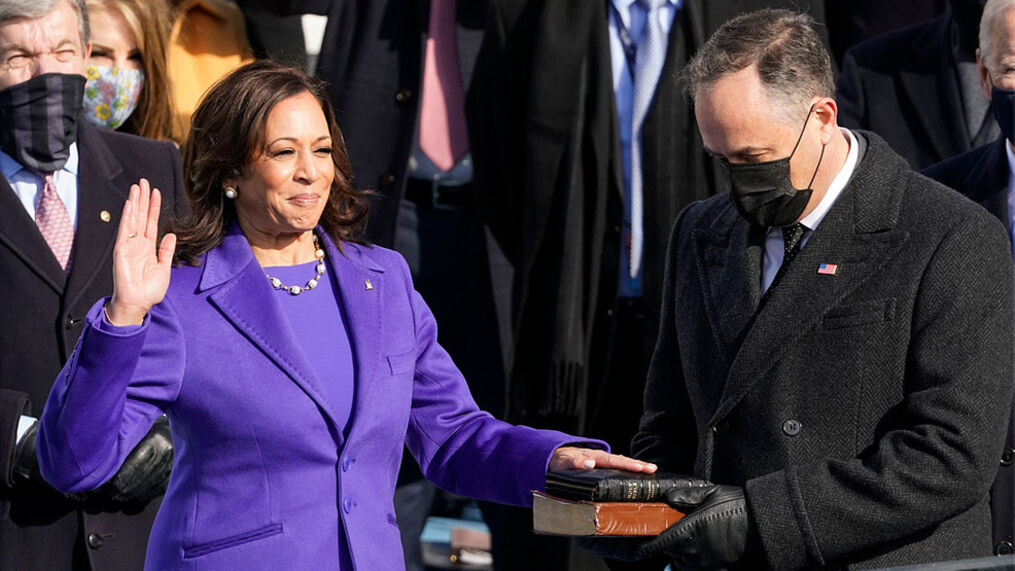 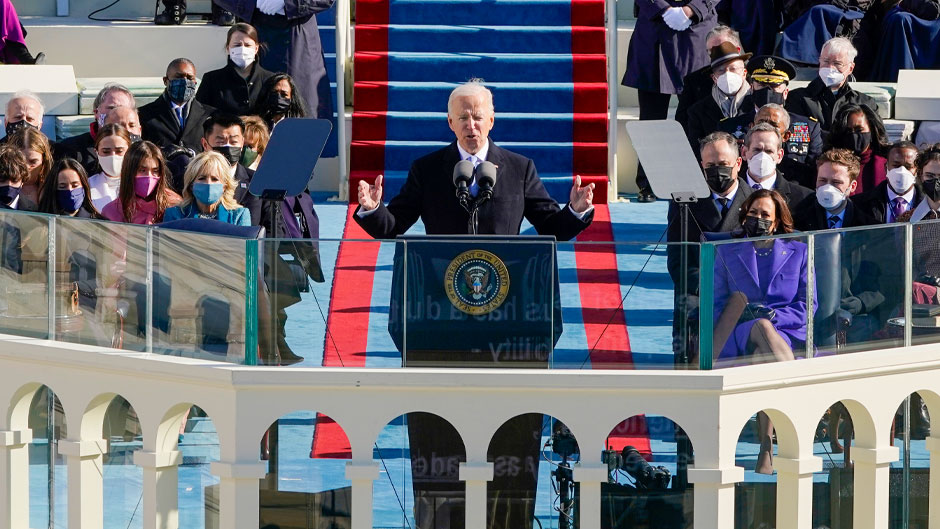 We ushered in a new administration!
[Speaker Notes: We did that!!!]
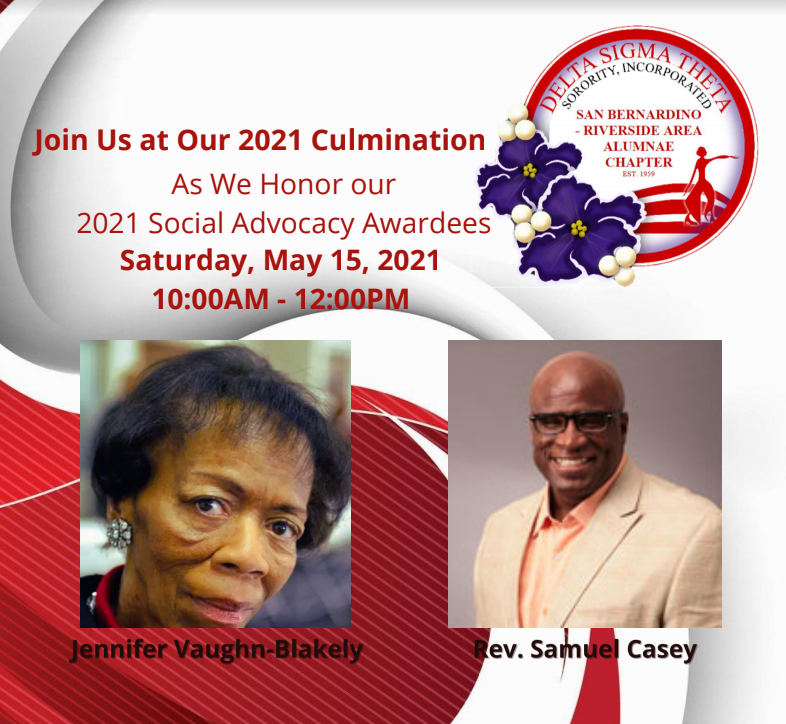 Finally, we gathered to celebrate Political Activism, Professional Achievement and Servant Leadership